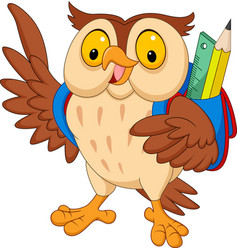 Математика
2 клас. Розділ 5. 
Дія множення
Урок 77
Закріплення вивченого матеріалу з теми «Дія множення. Множення чисел 2-3»
Налаштування
Вправа «Веселі числа». 
Вибери число, що відповідає  твоєму настрою зараз.
Сядьте, діти, всі рівненько.
Усміхніться всі гарненько,
Настрій на урок візьмемо,
Й працювати розпочнемо.
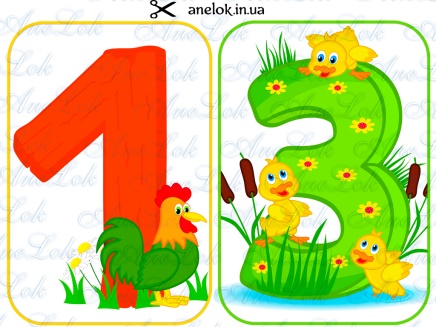 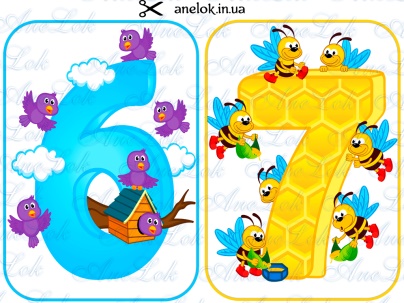 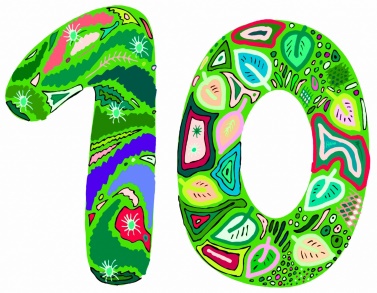 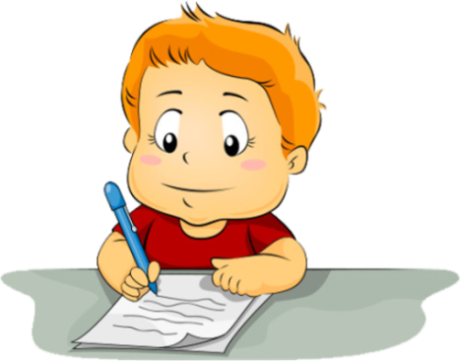 Перевірка домашнього завдання
100
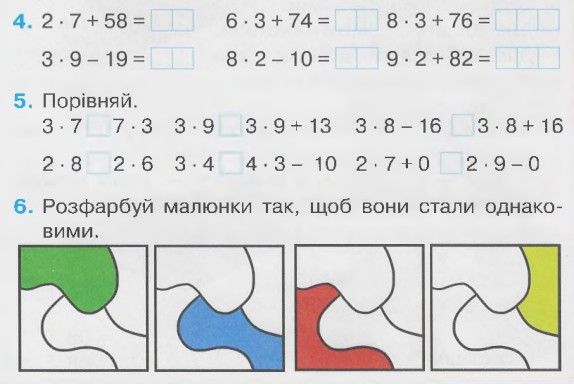 72
92
6
8
100
<
=
<
<
>
>
Сторінка
47
План уроку
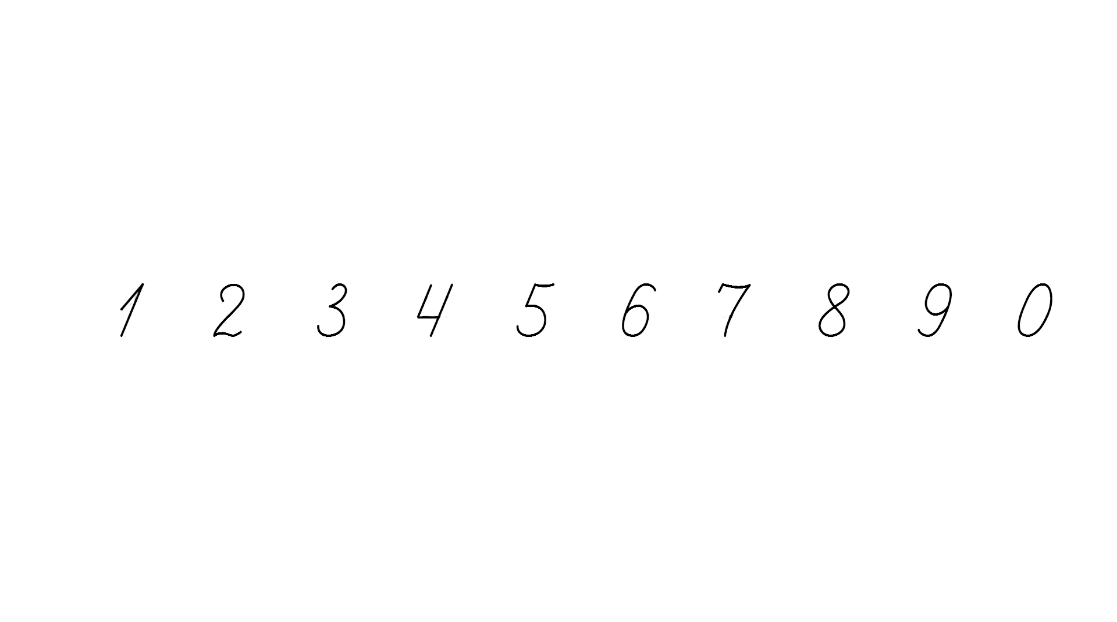 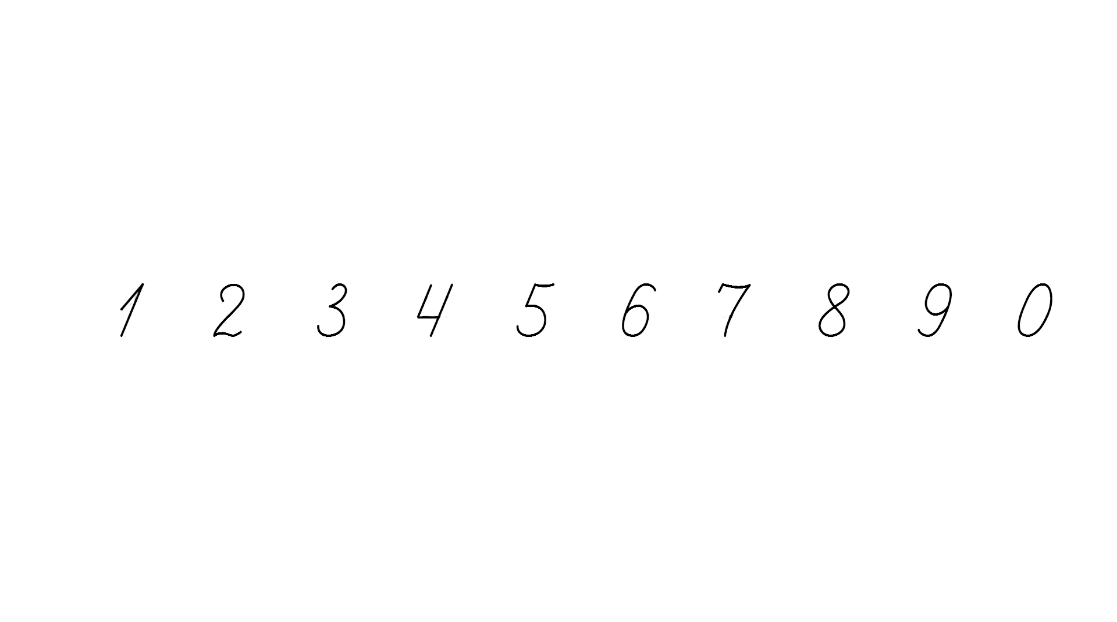 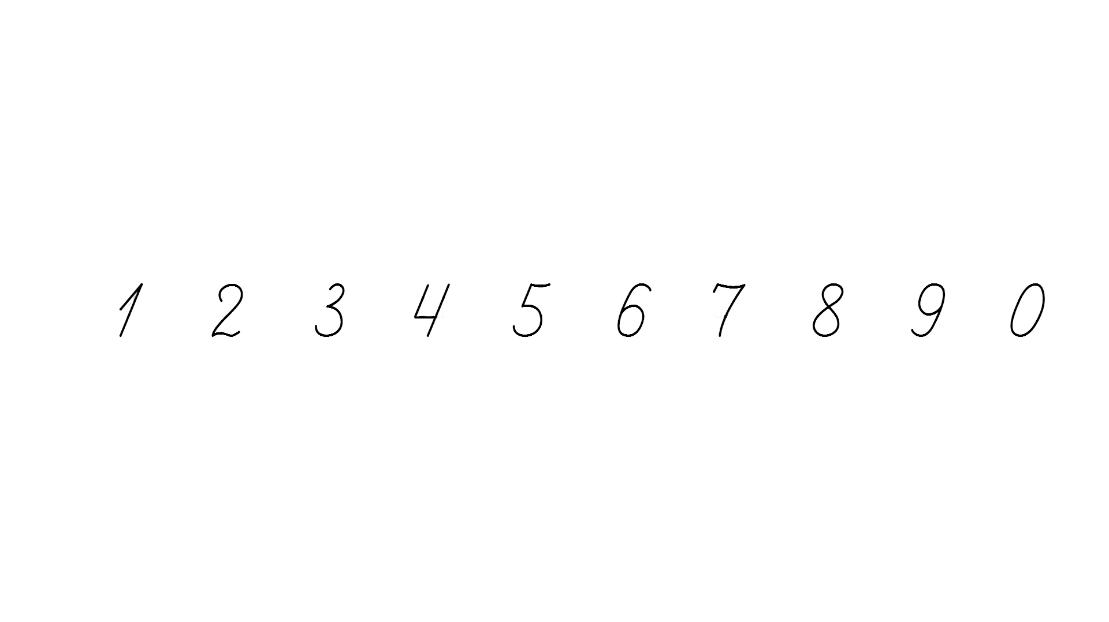 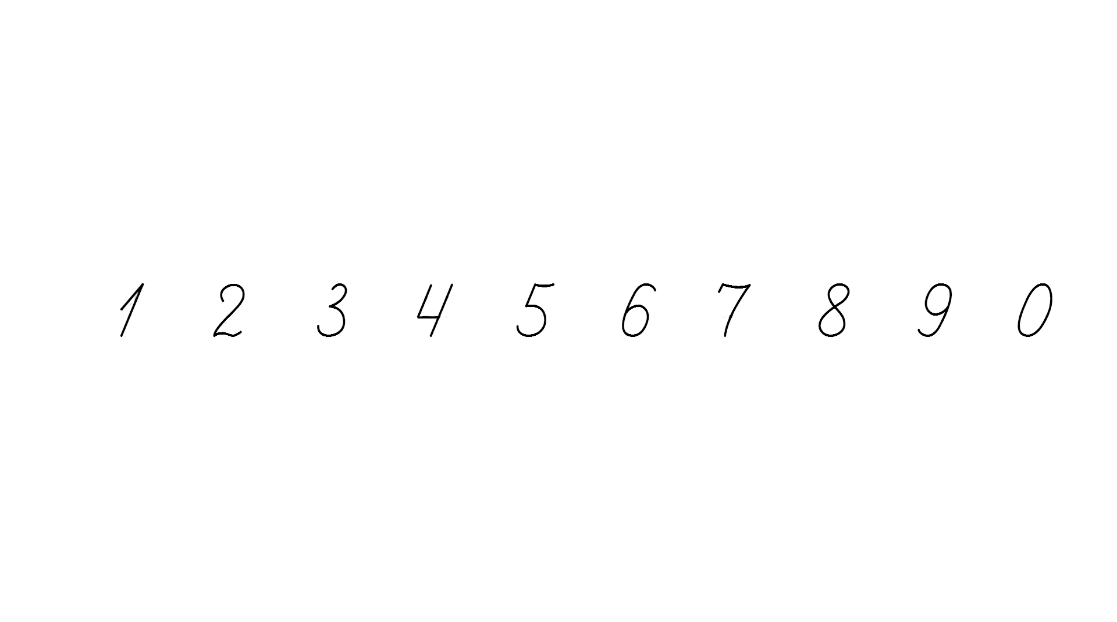 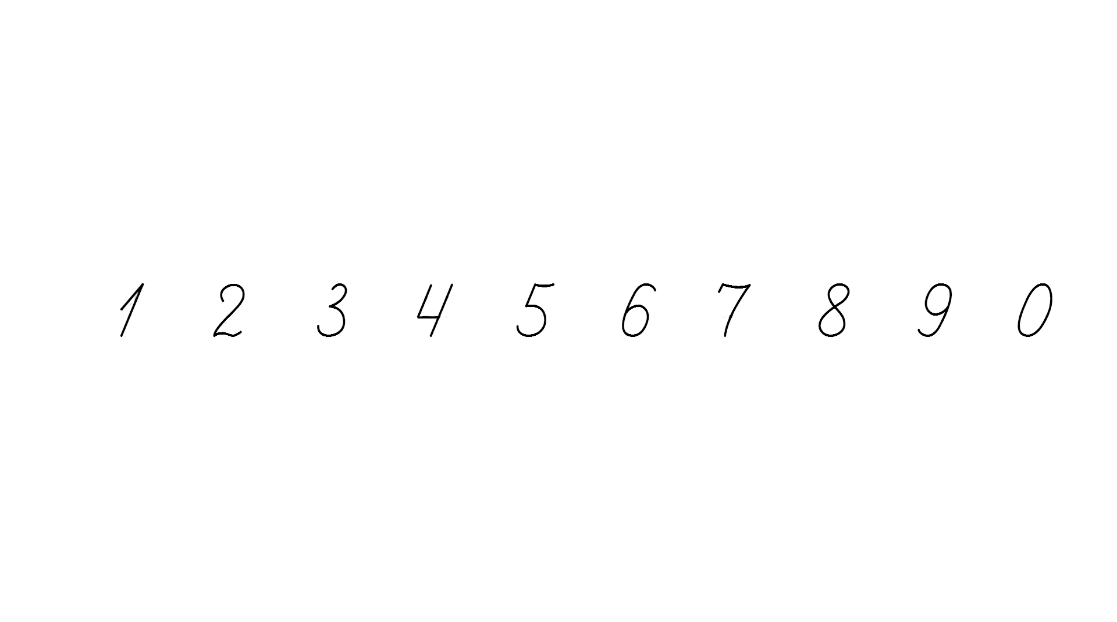 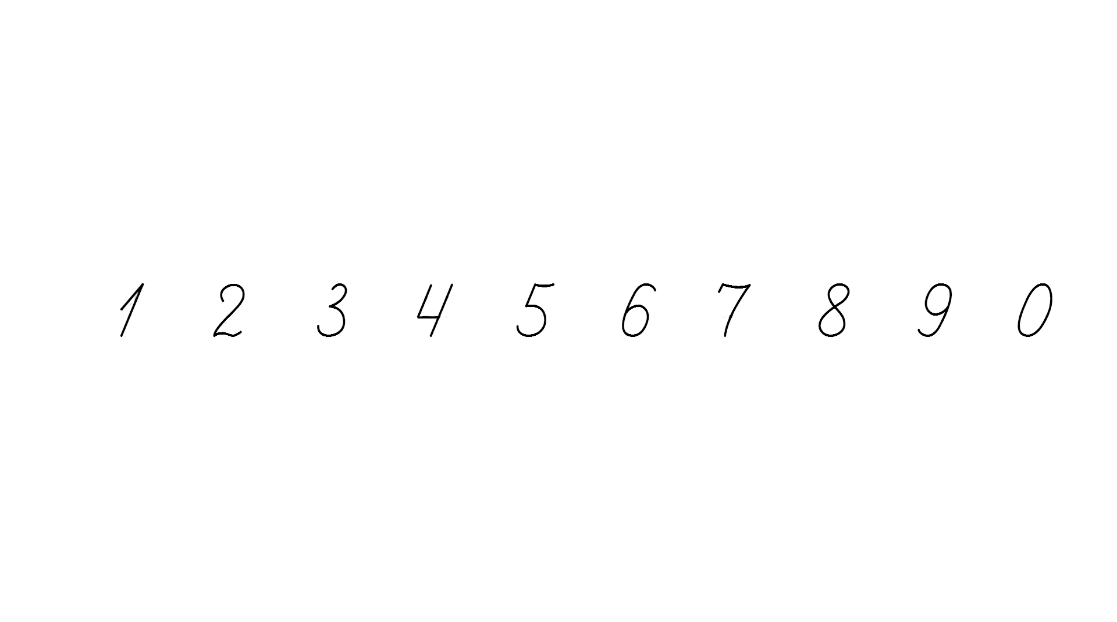 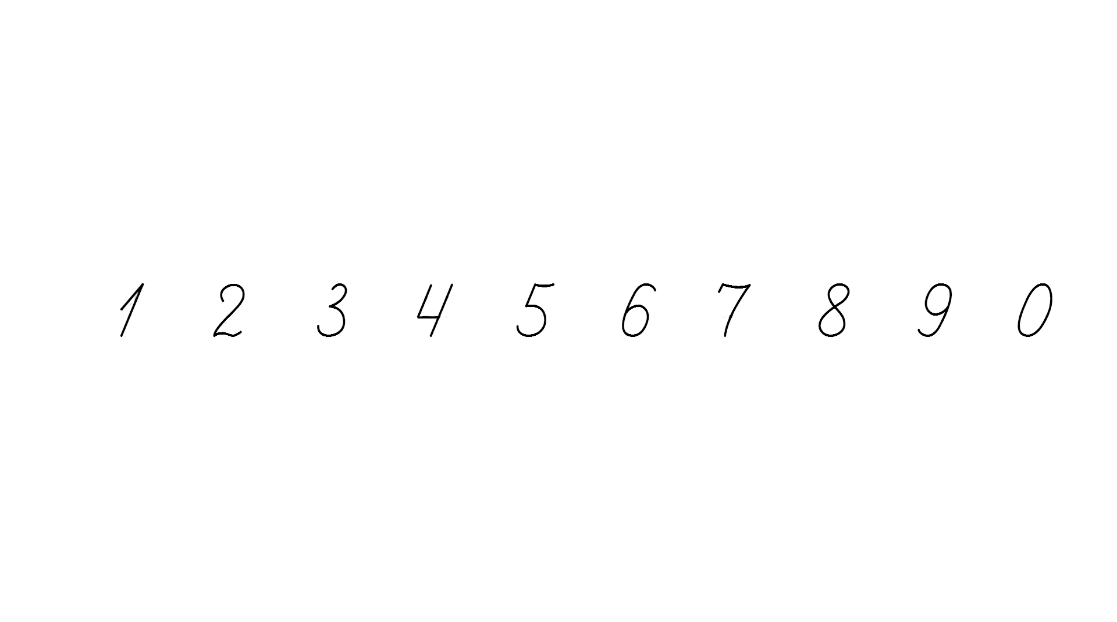 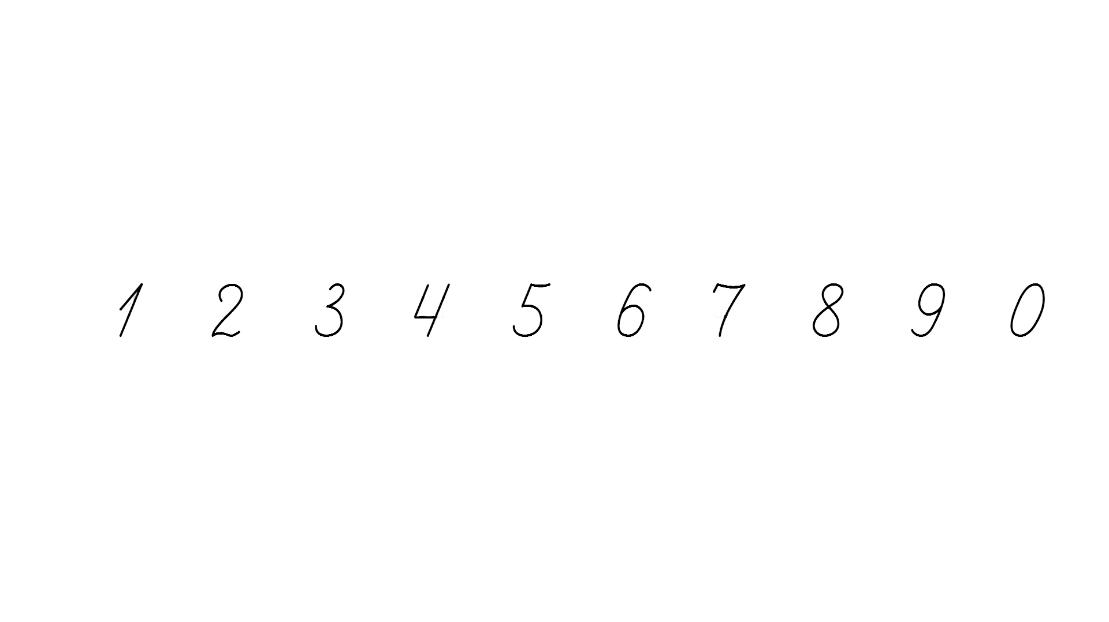 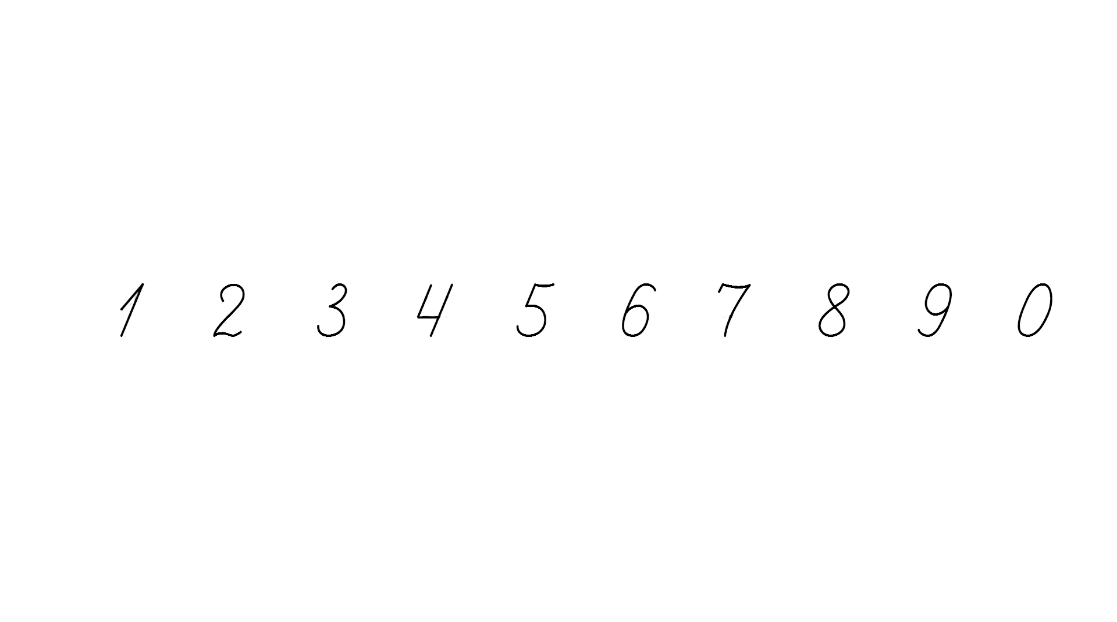 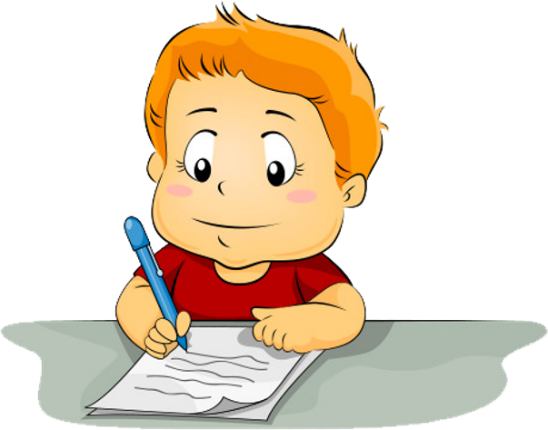 Математичний диктант
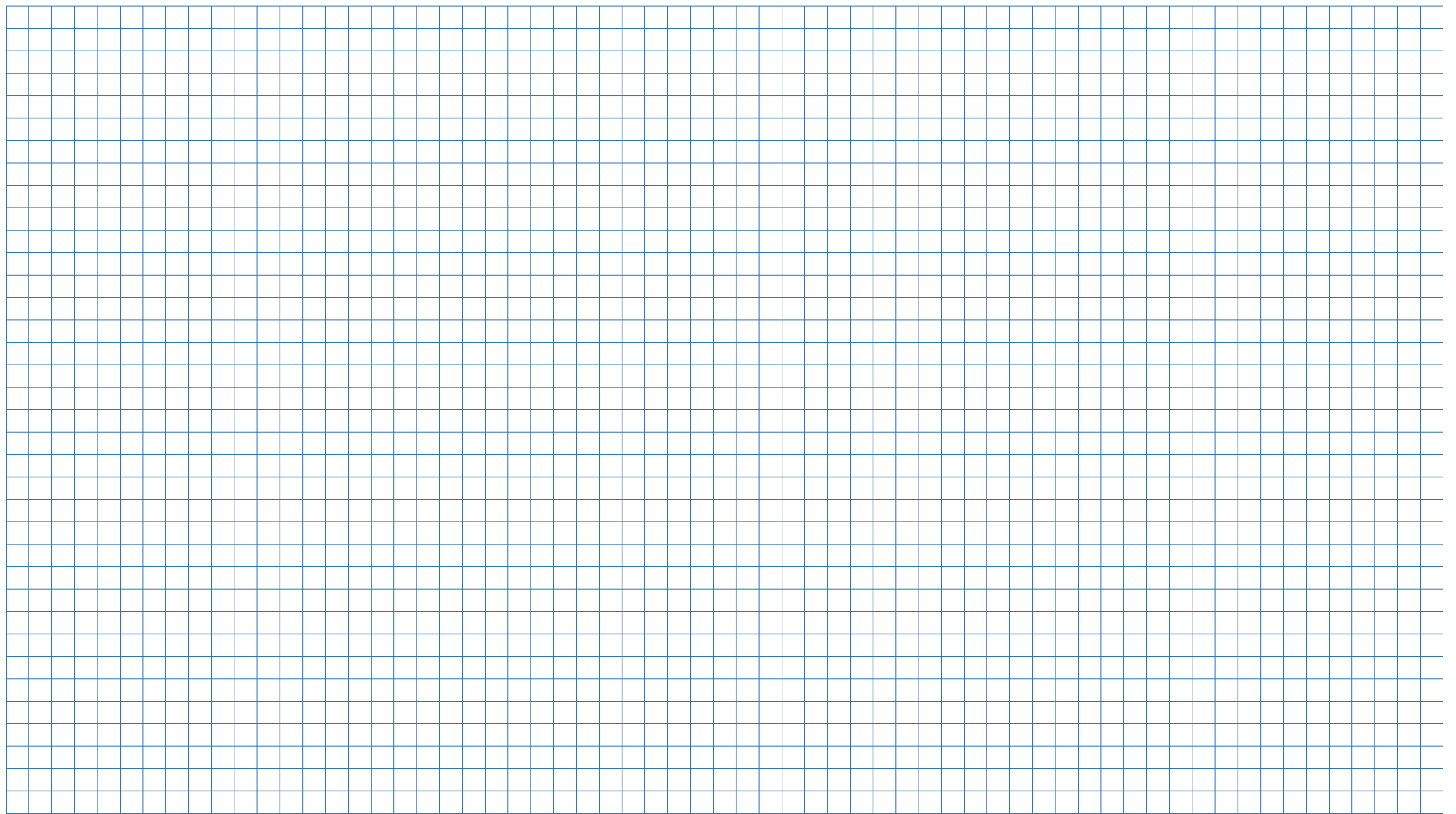 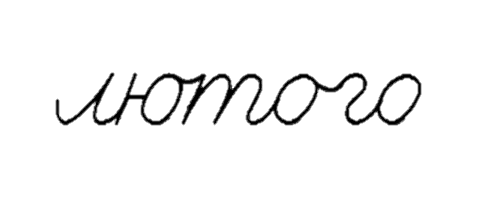 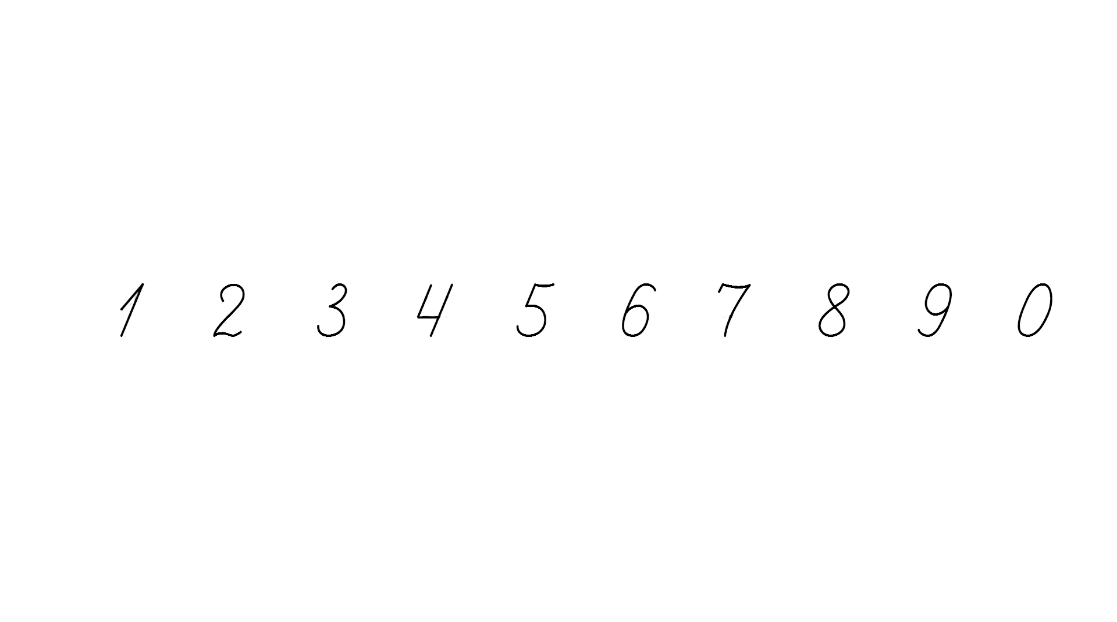 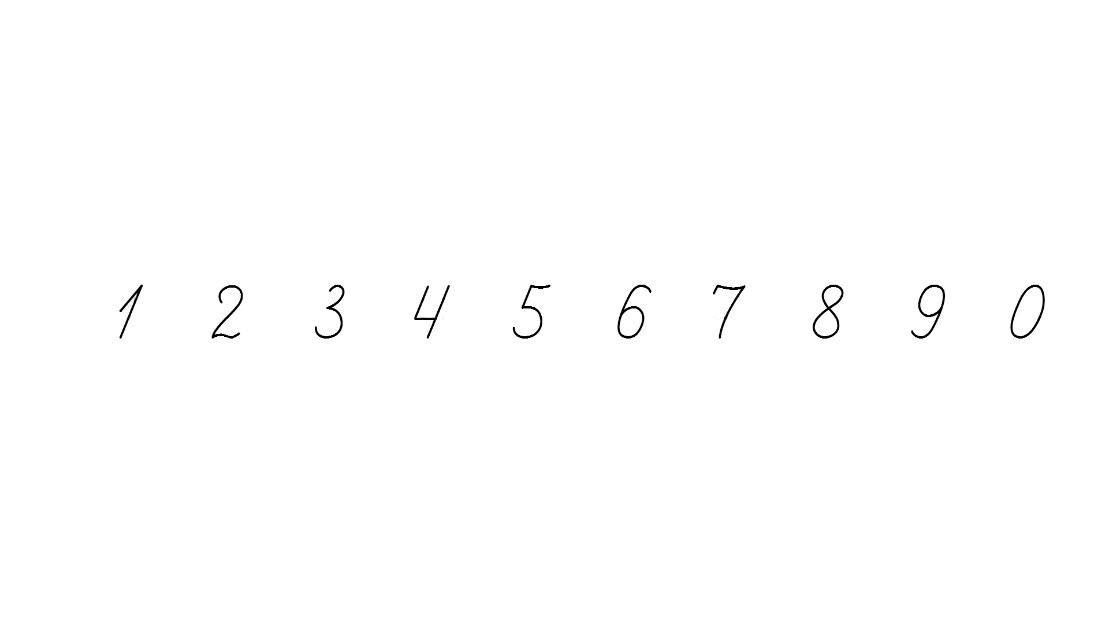 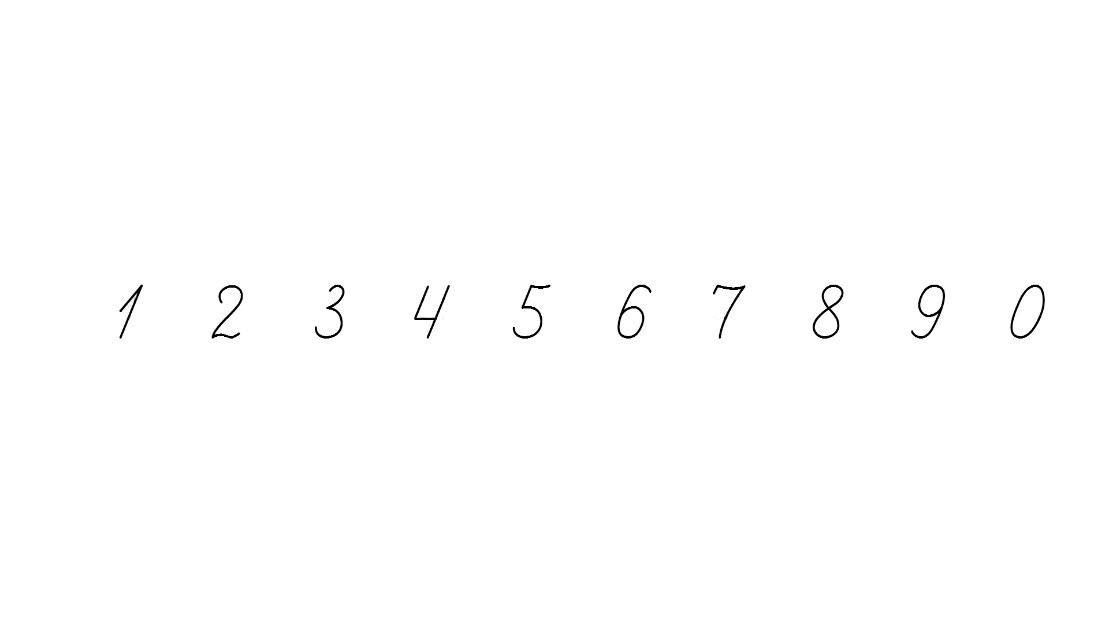 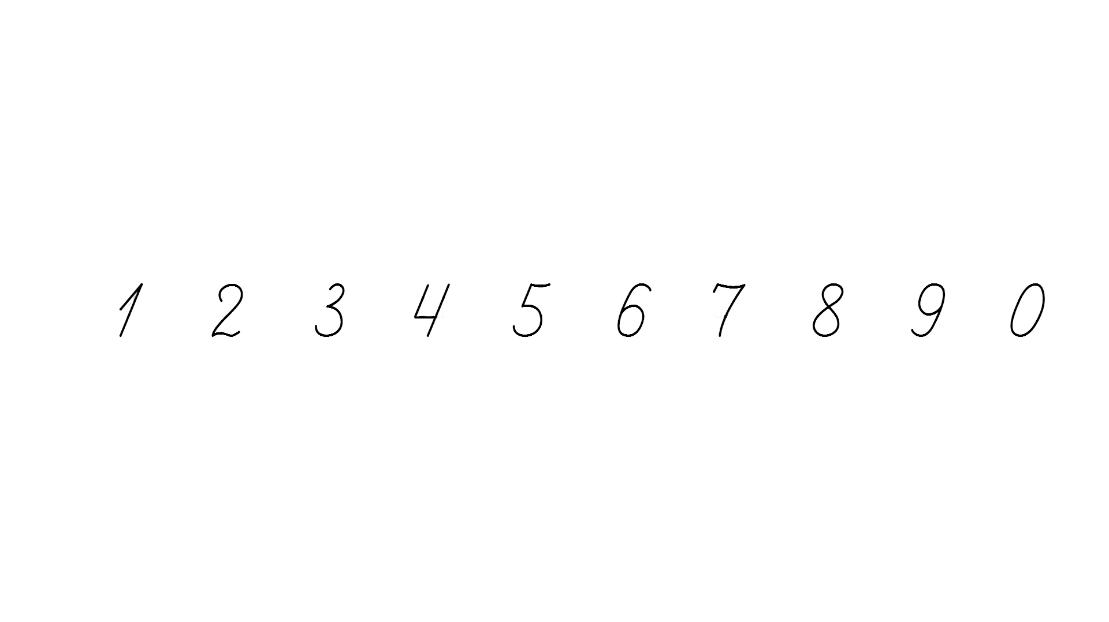 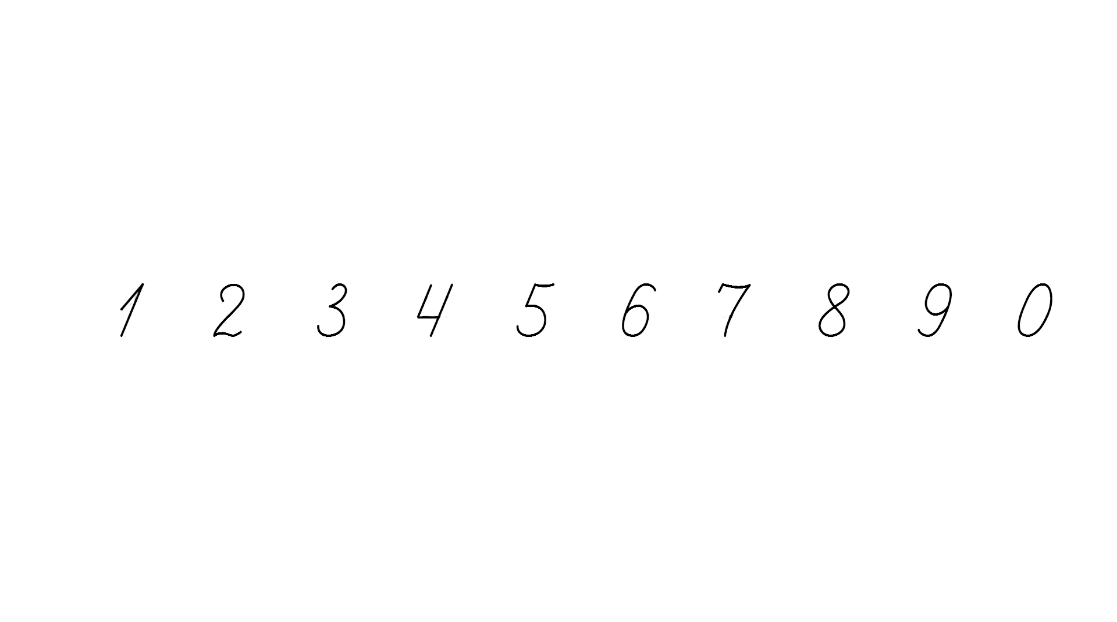 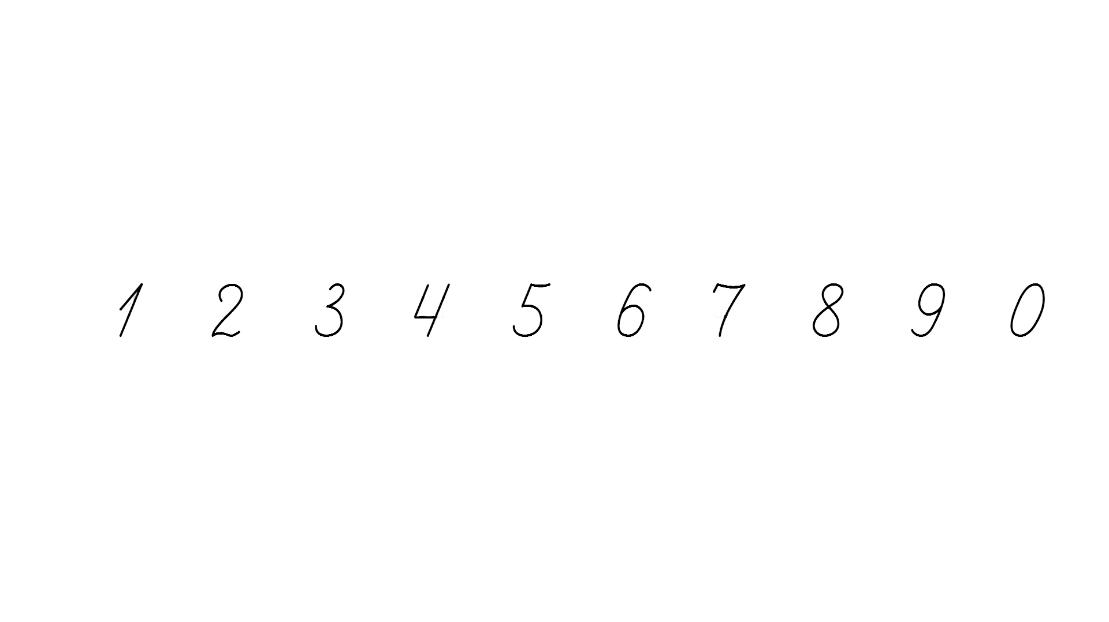 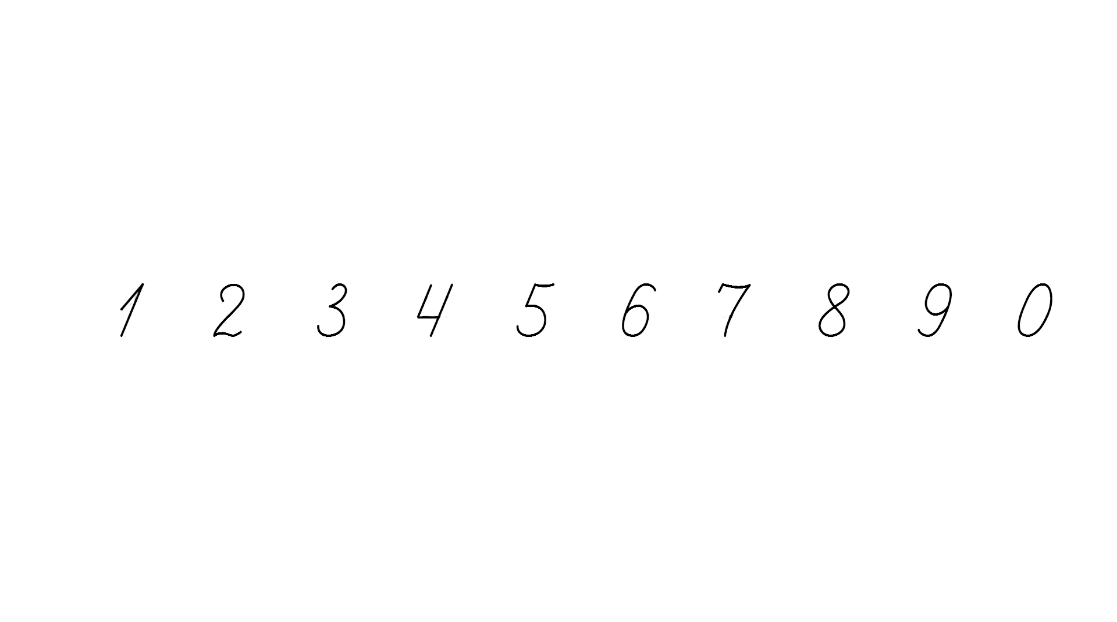 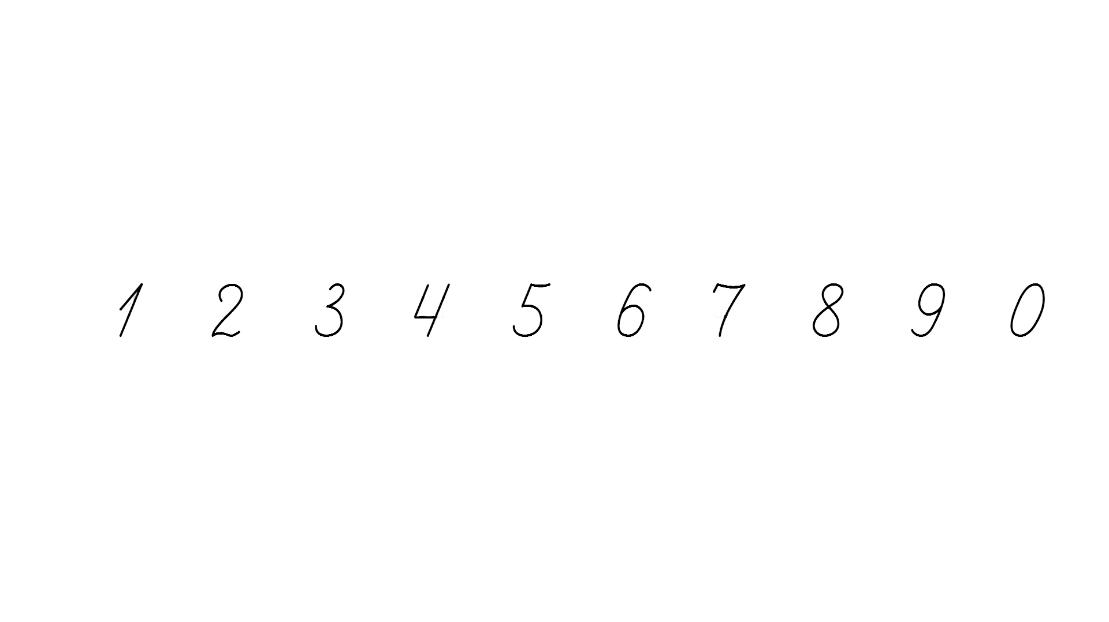 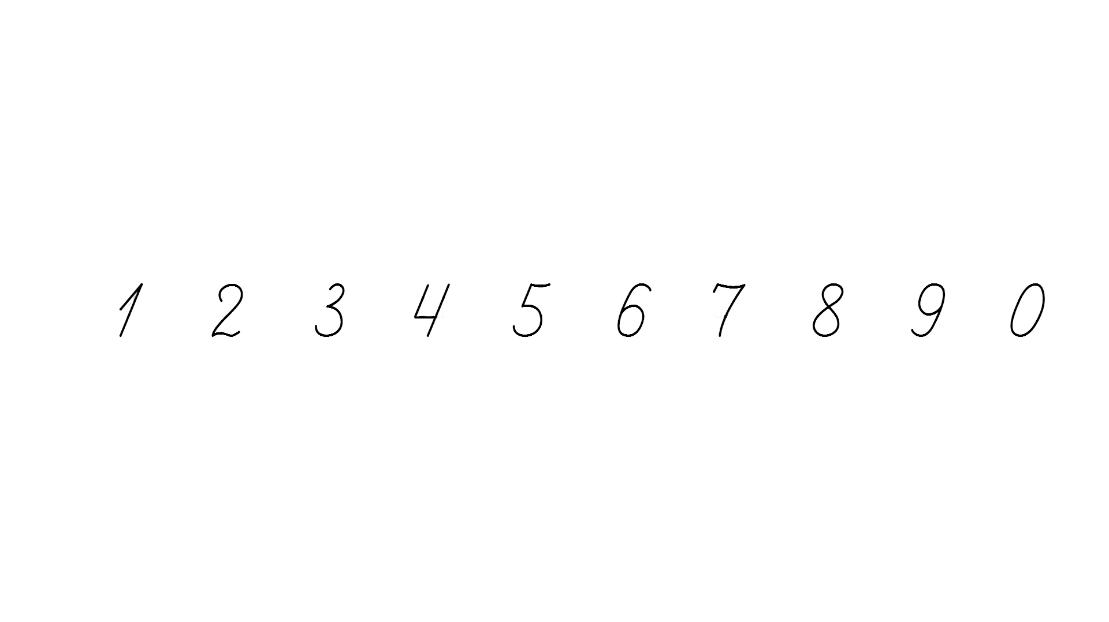 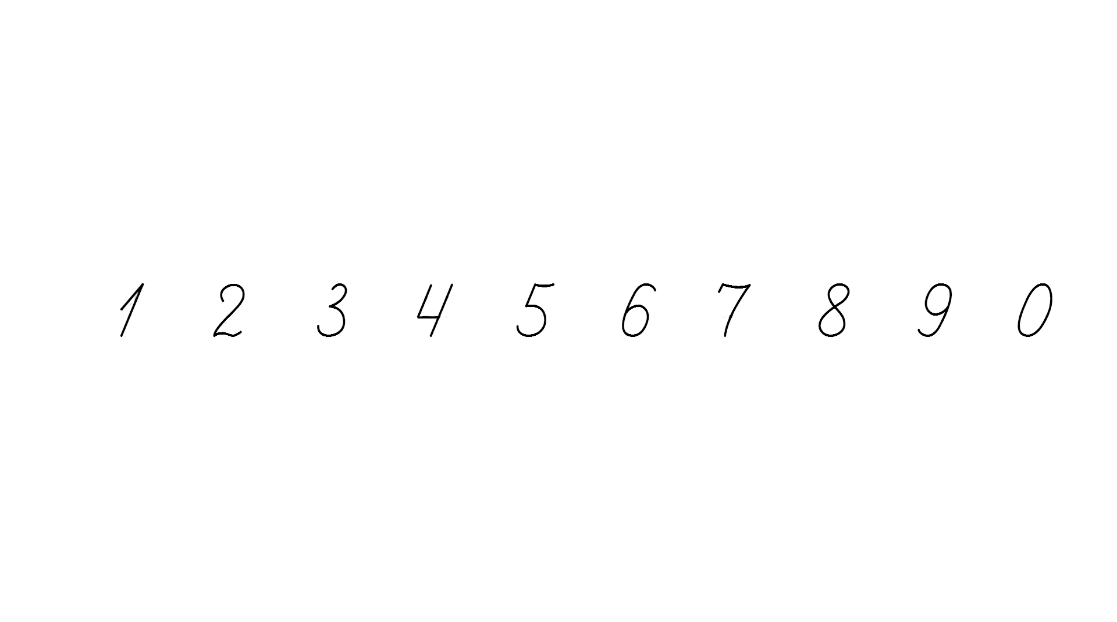 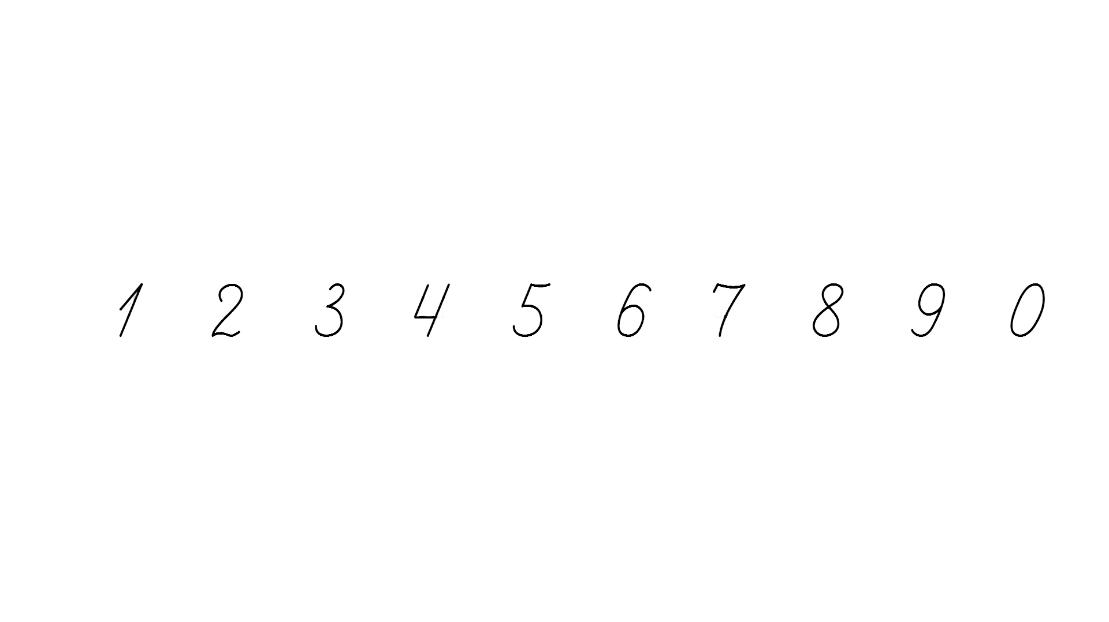 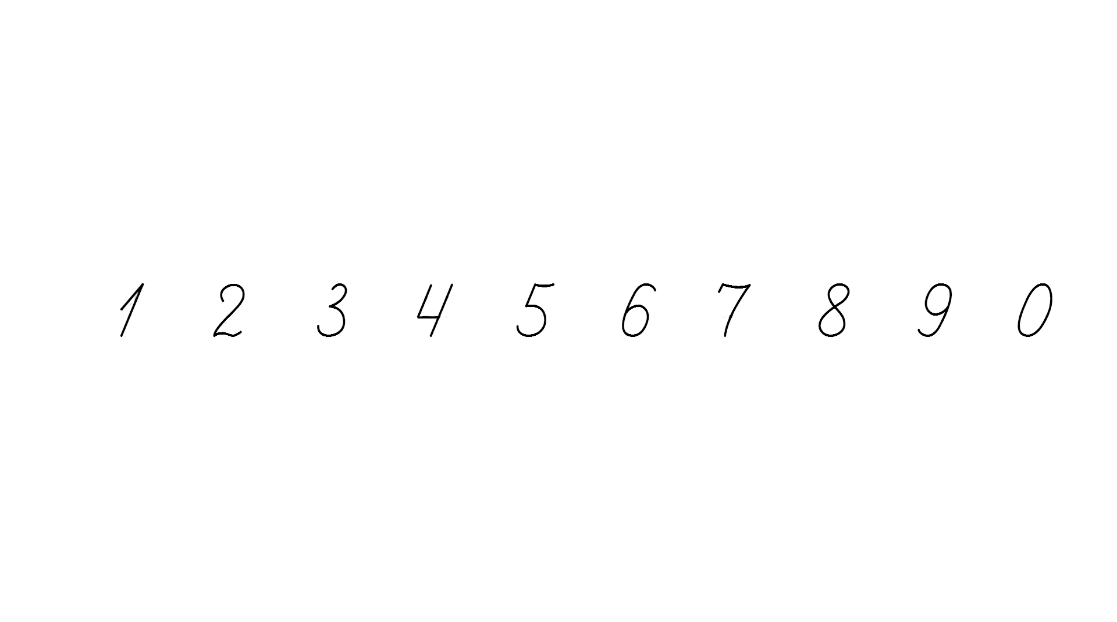 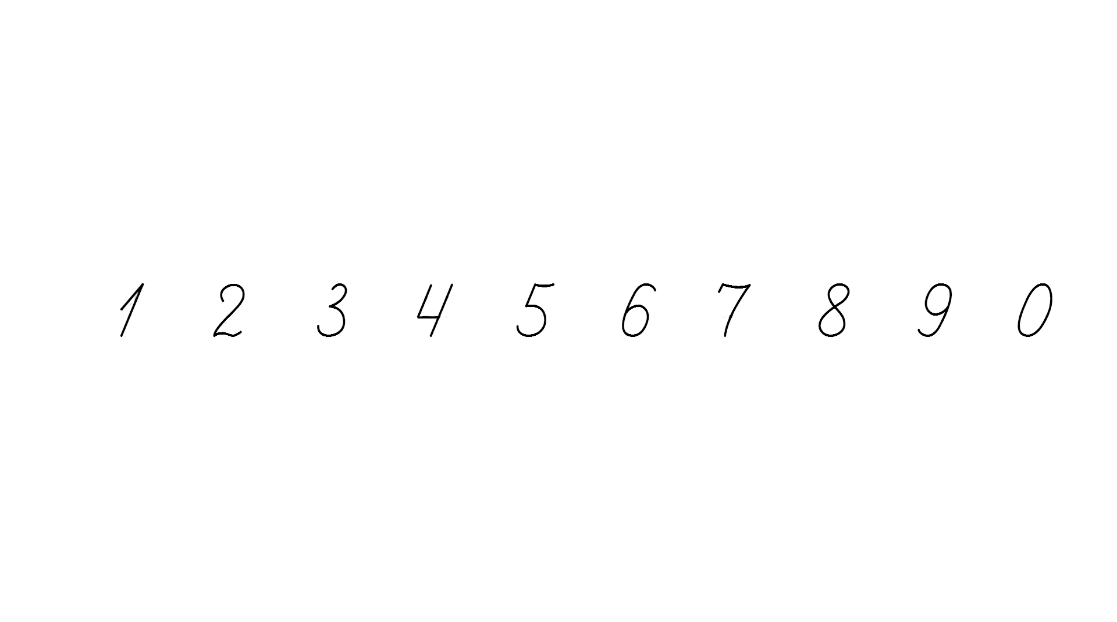 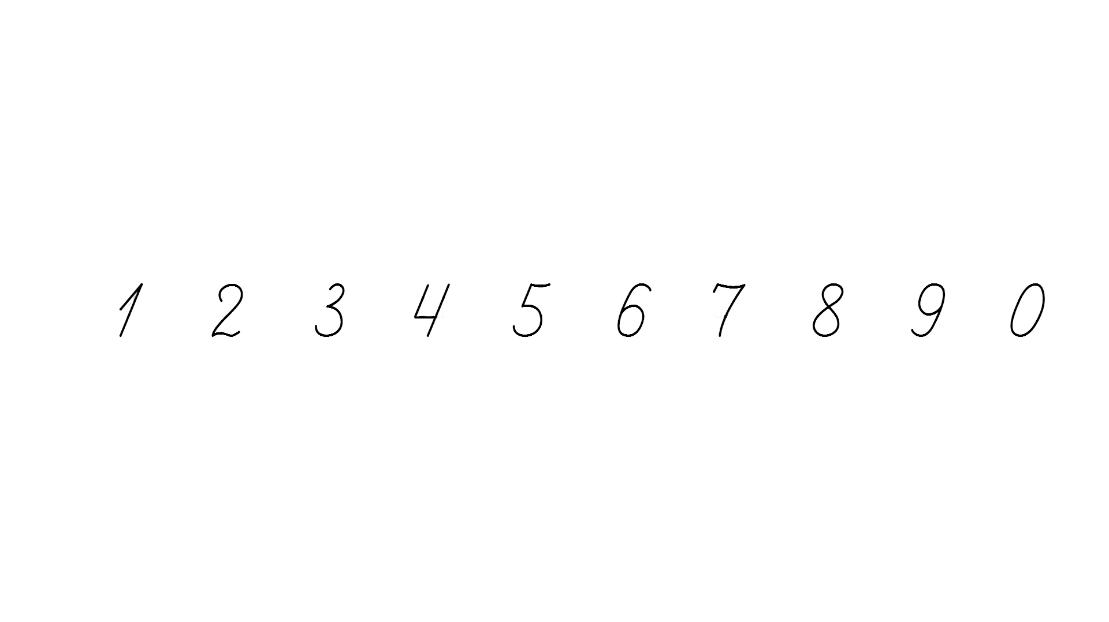 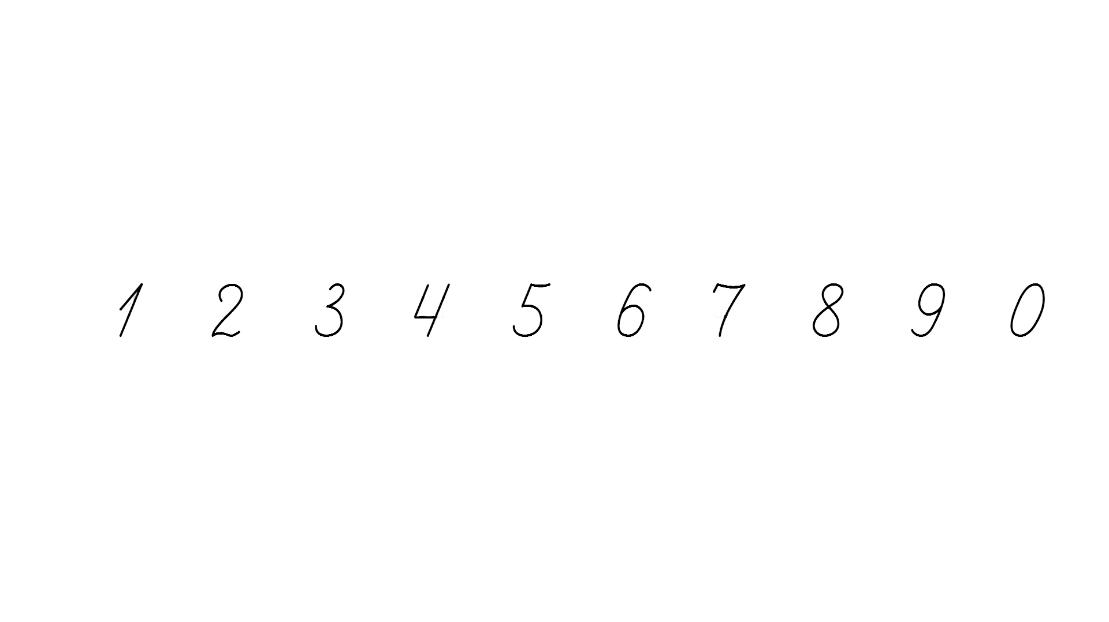 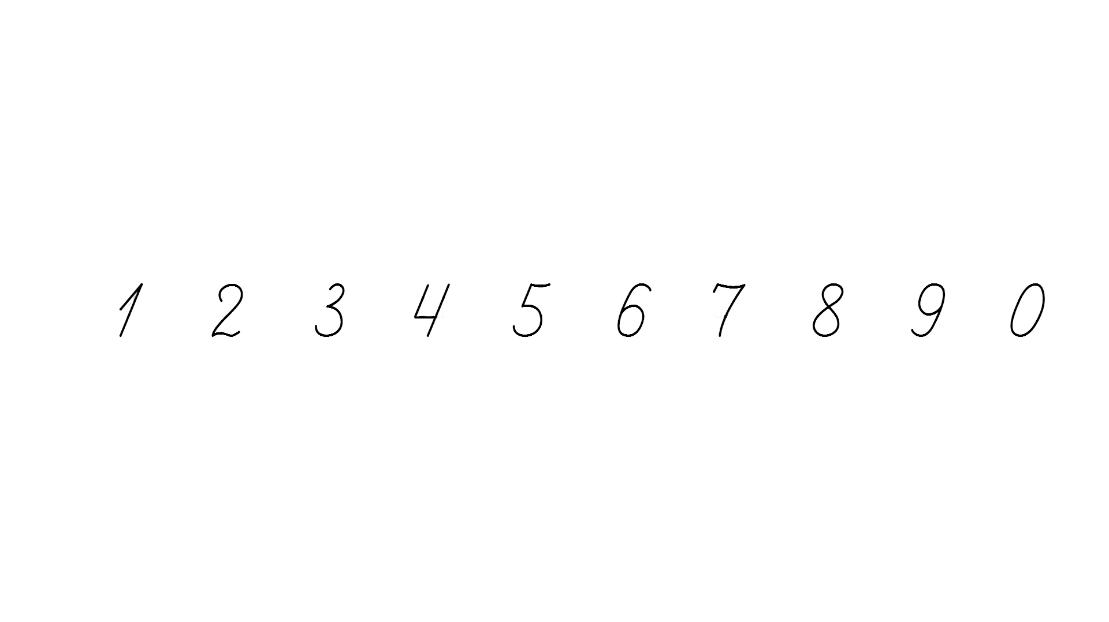 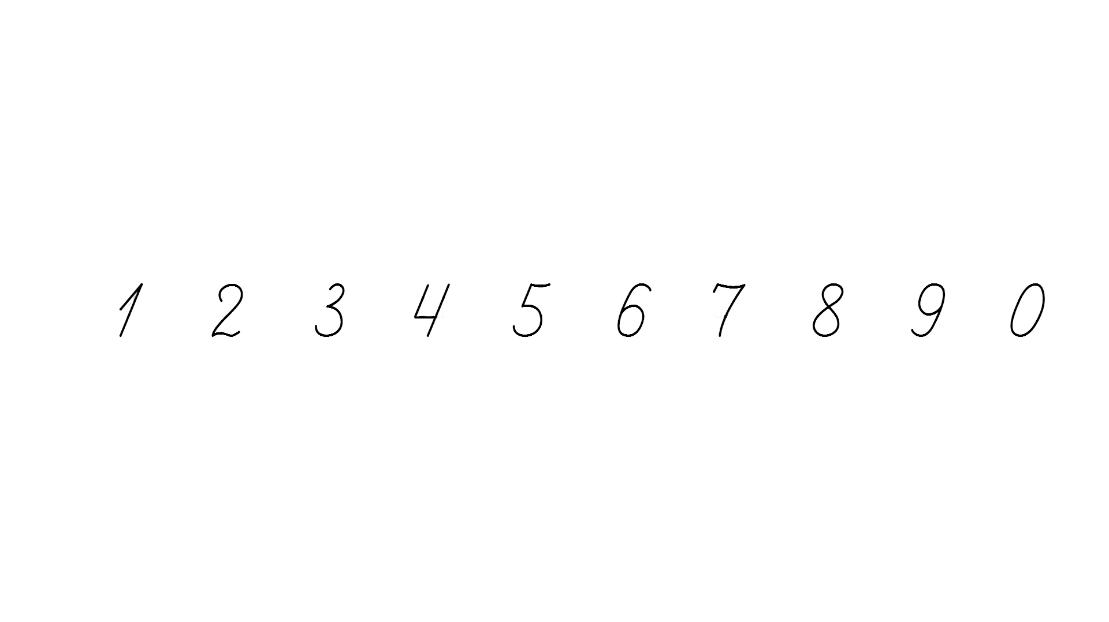 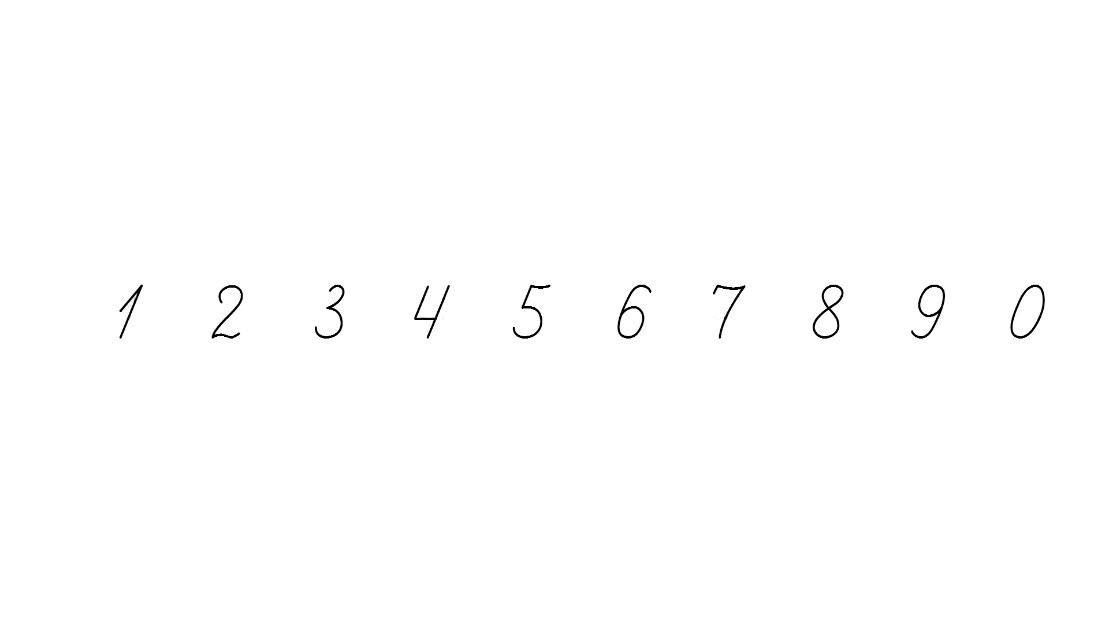 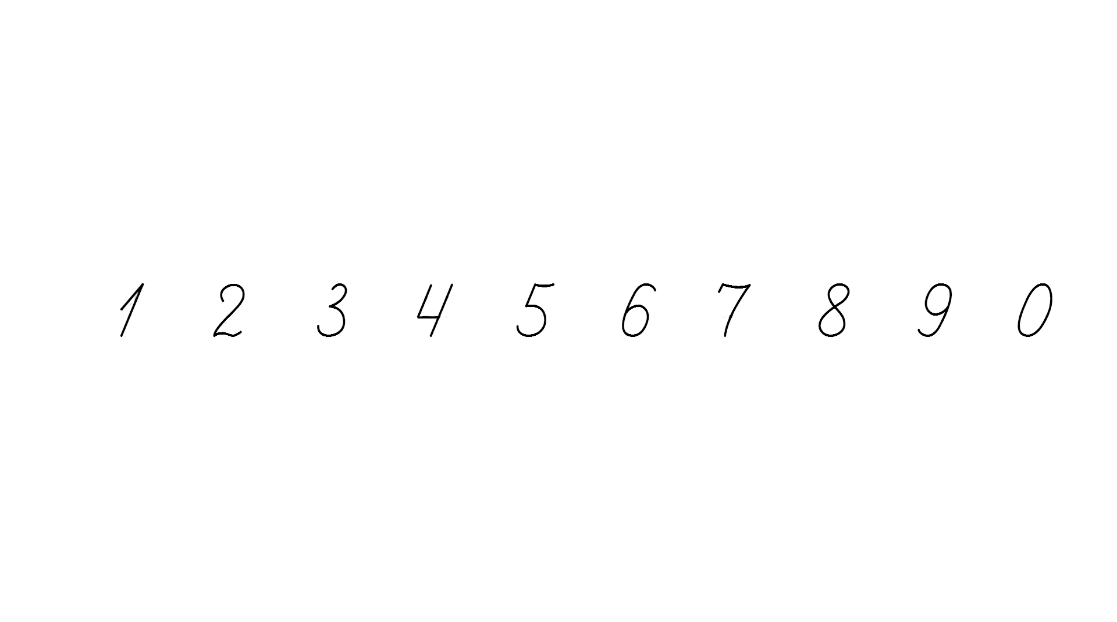 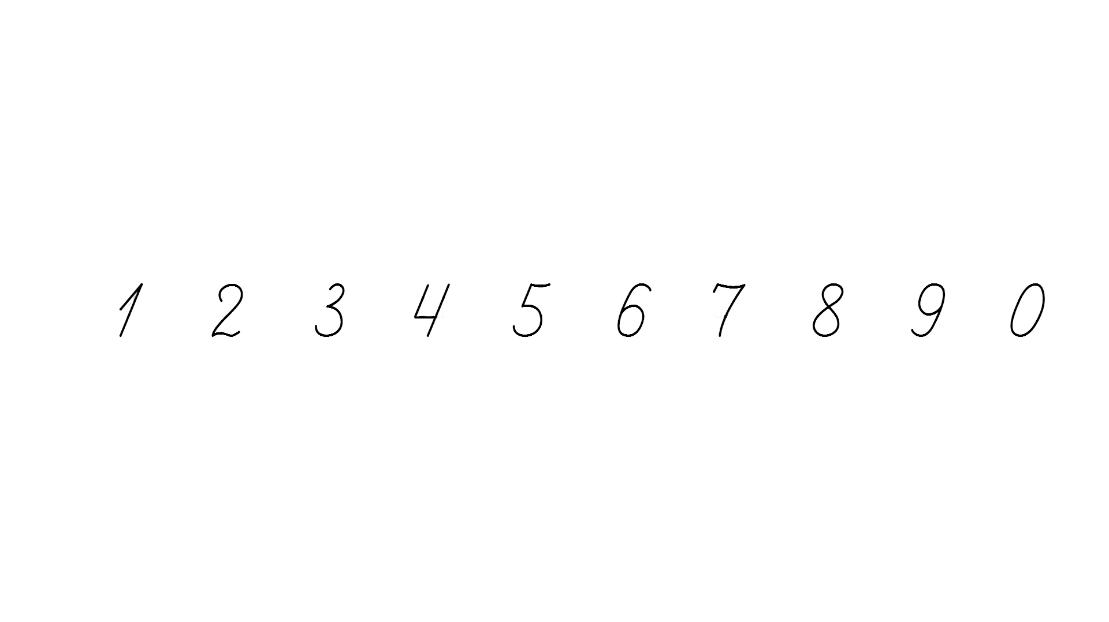 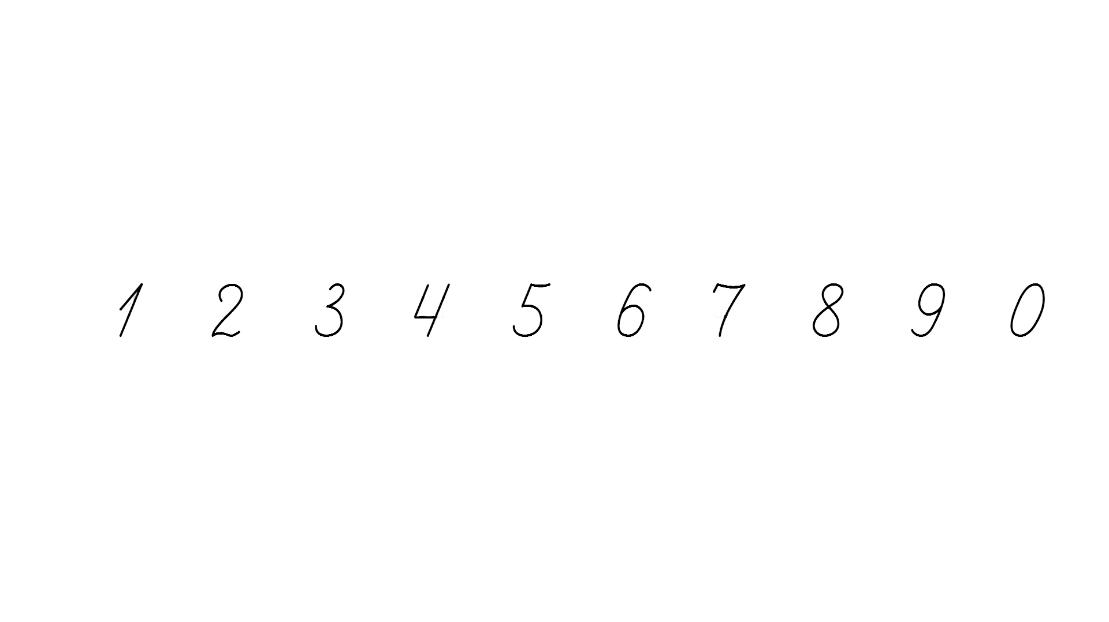 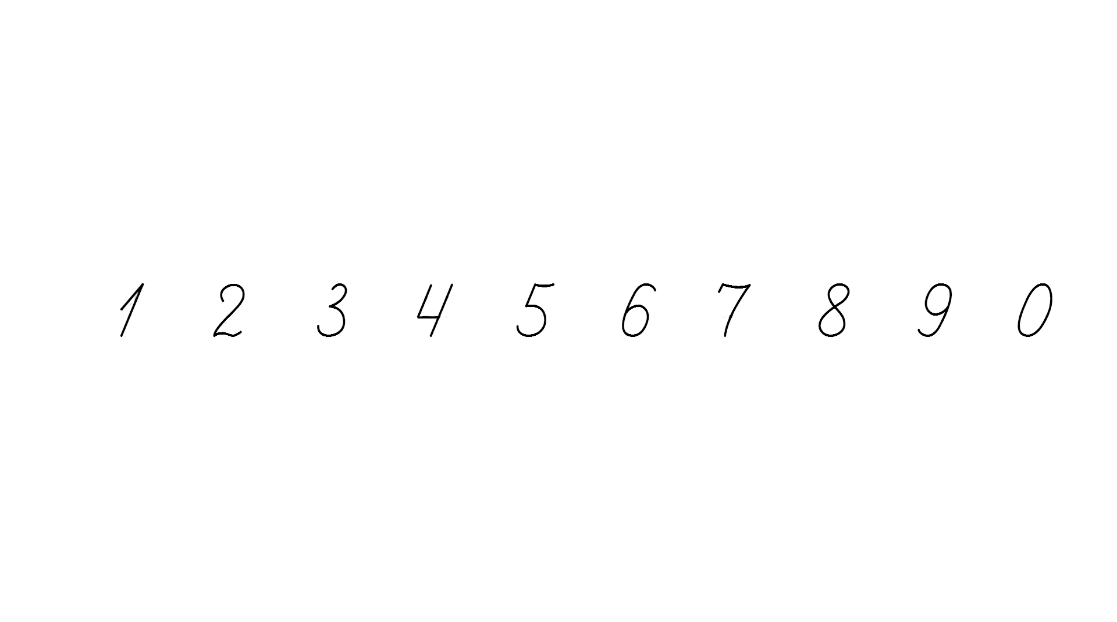 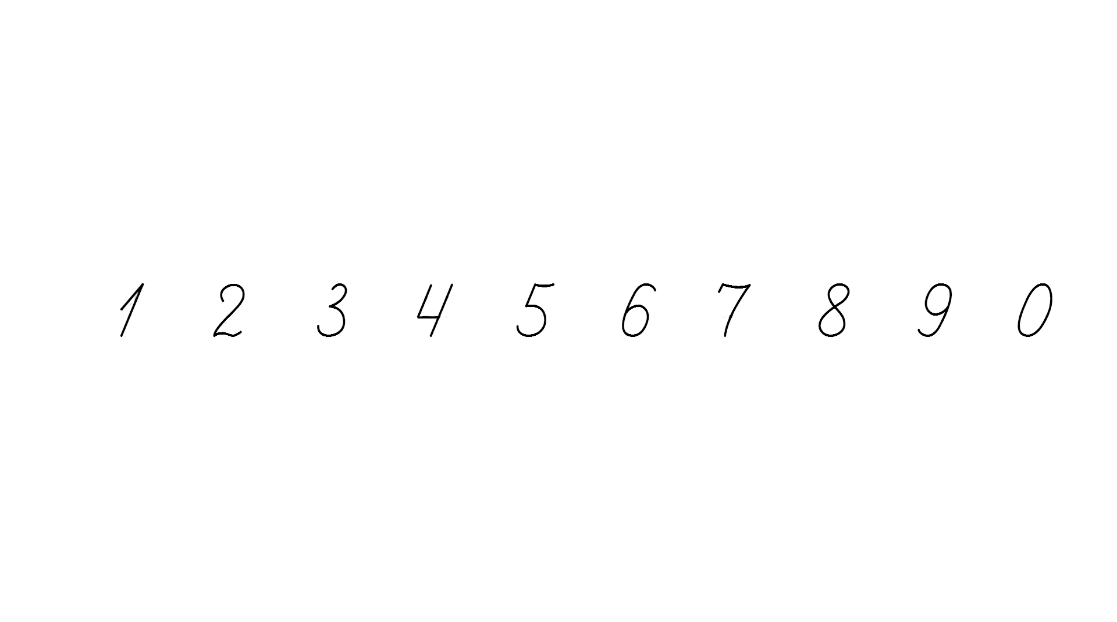 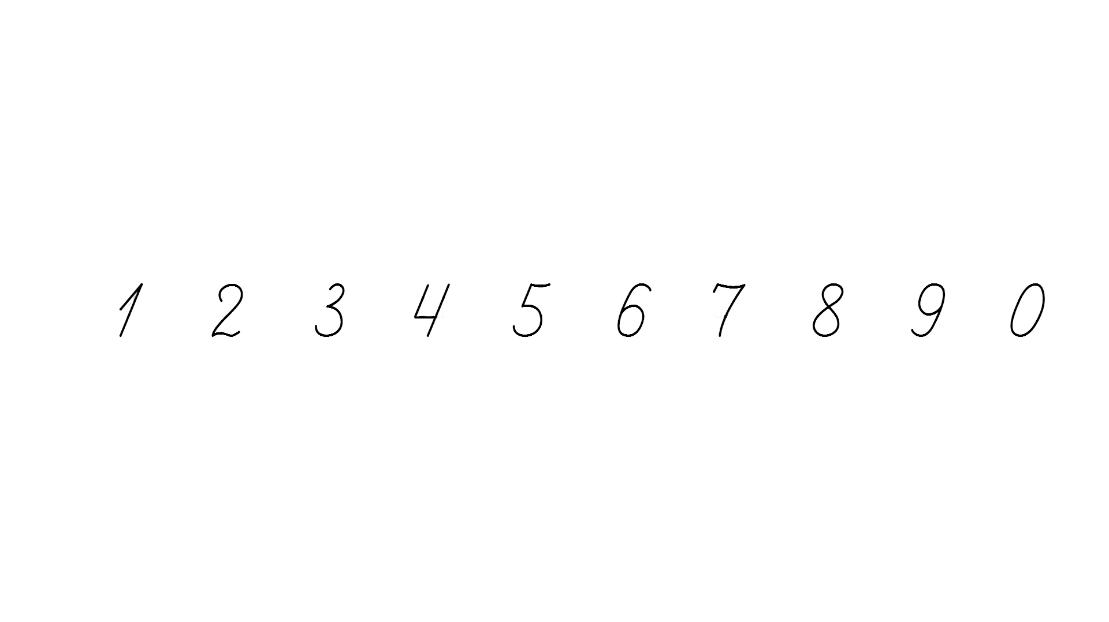 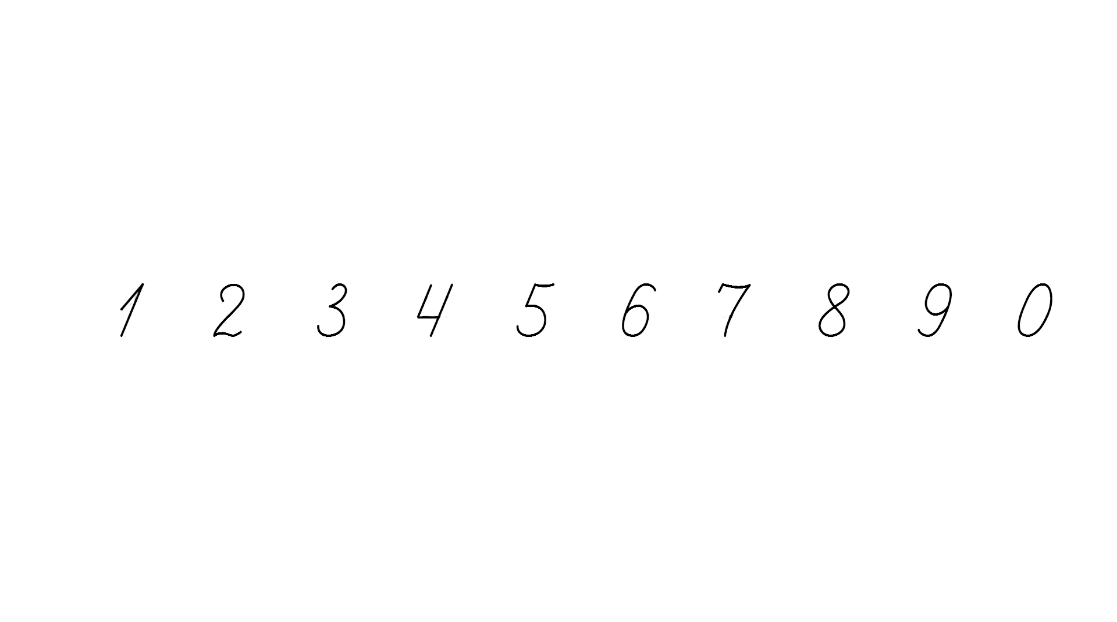 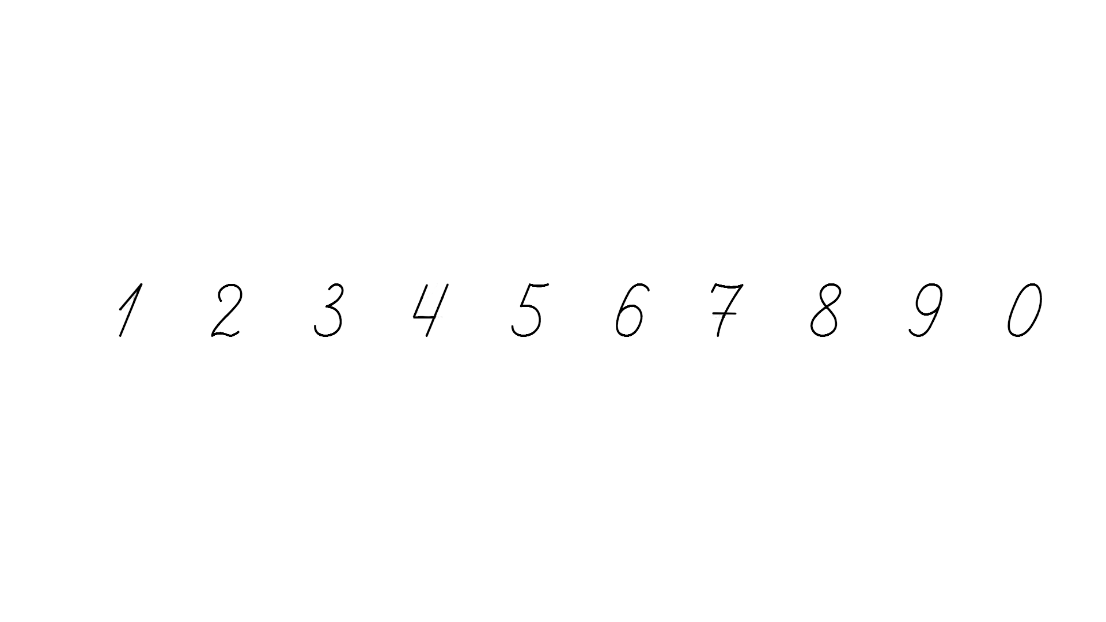 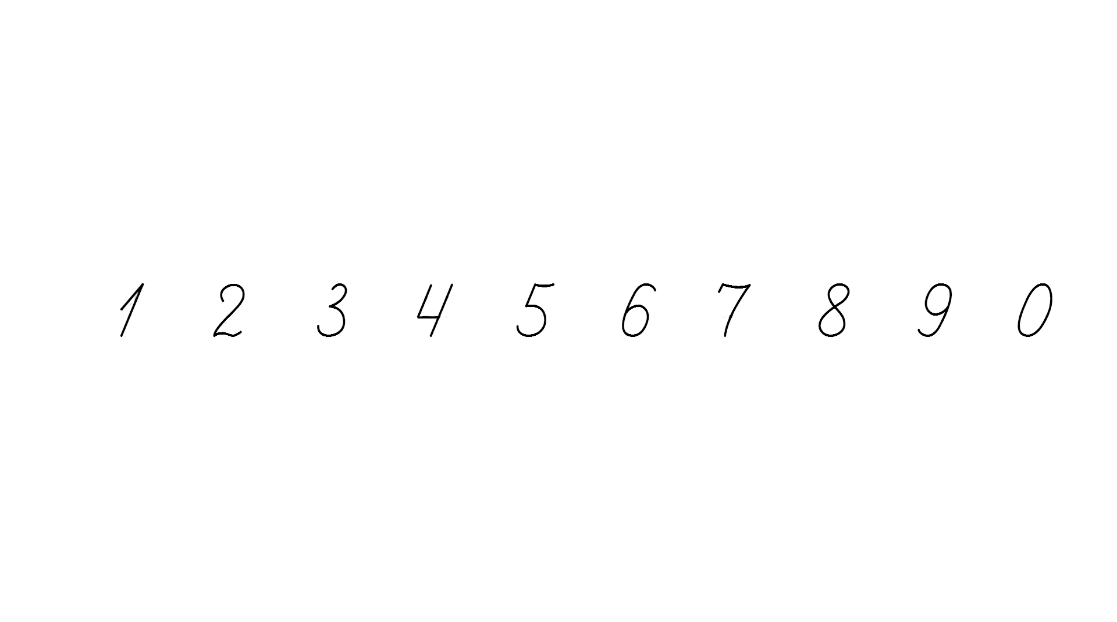 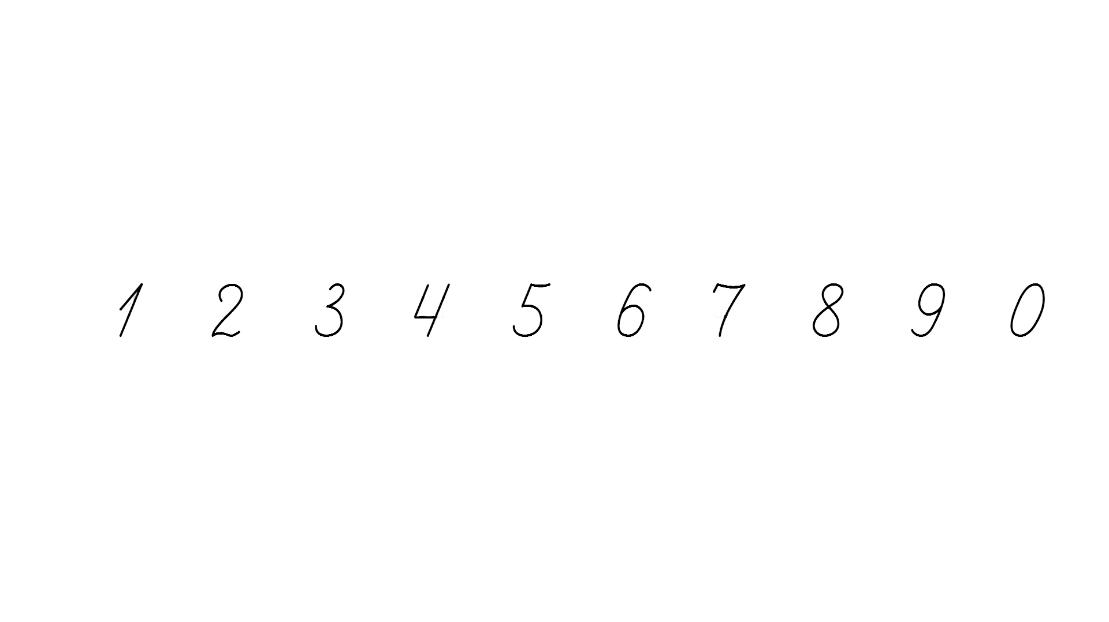 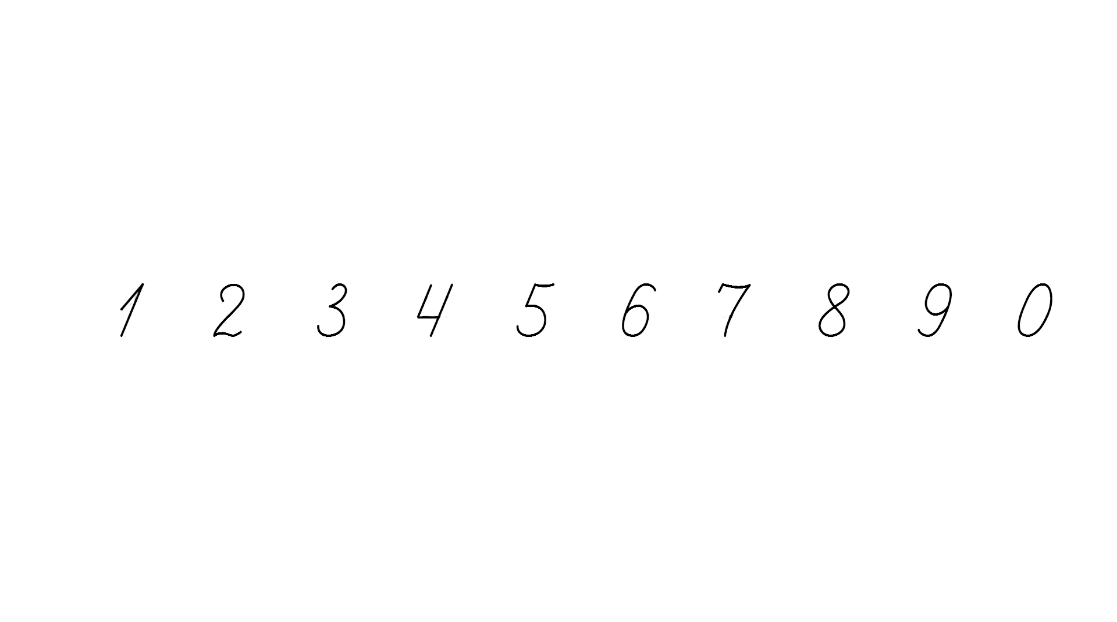 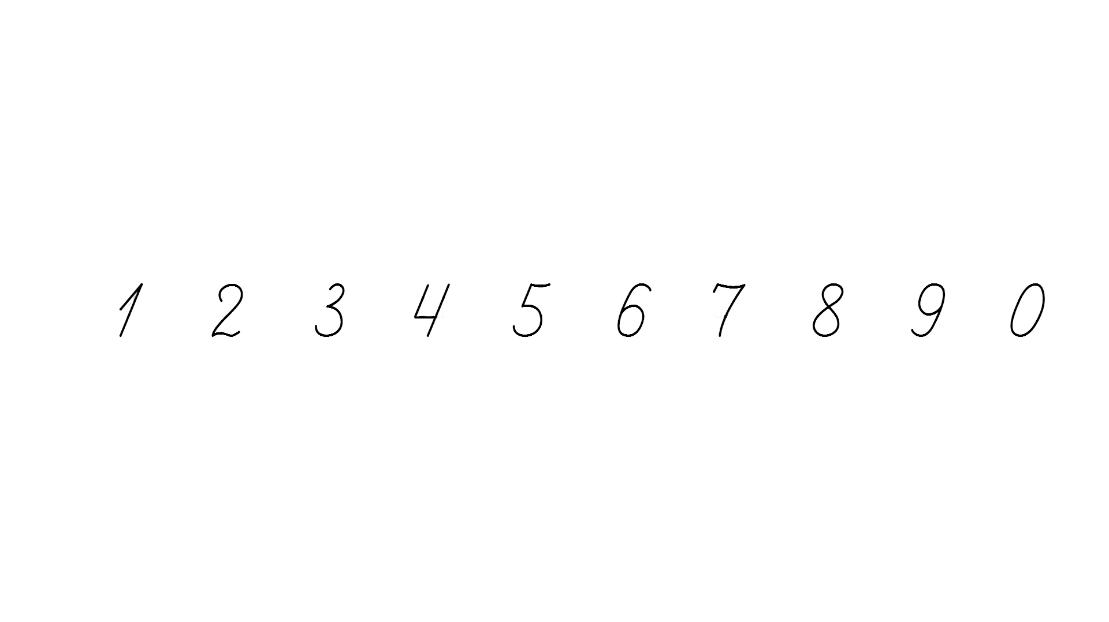 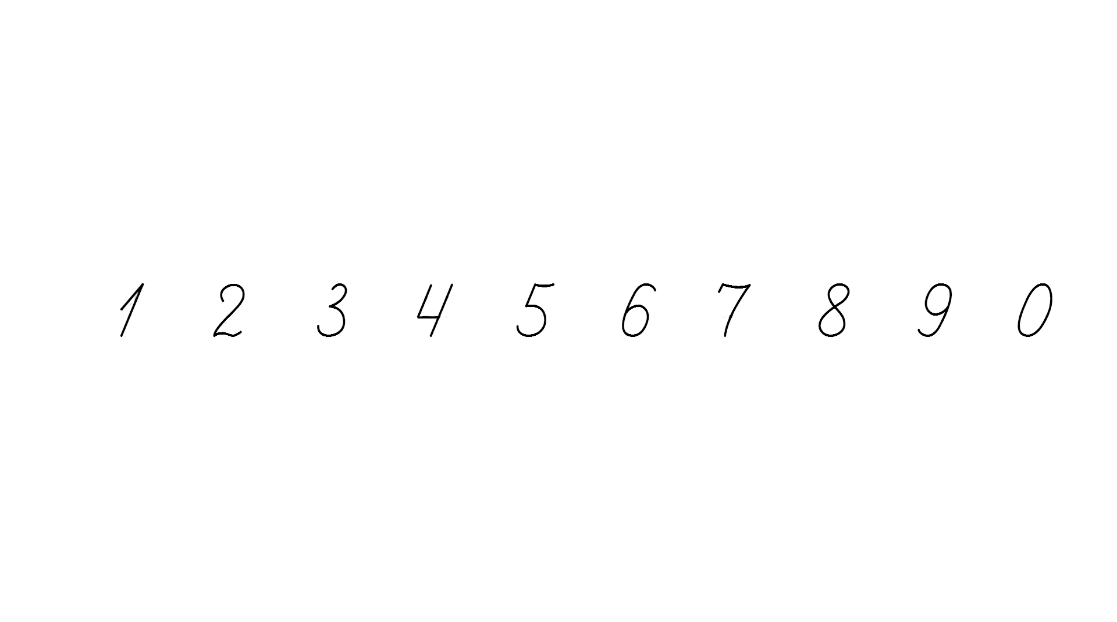 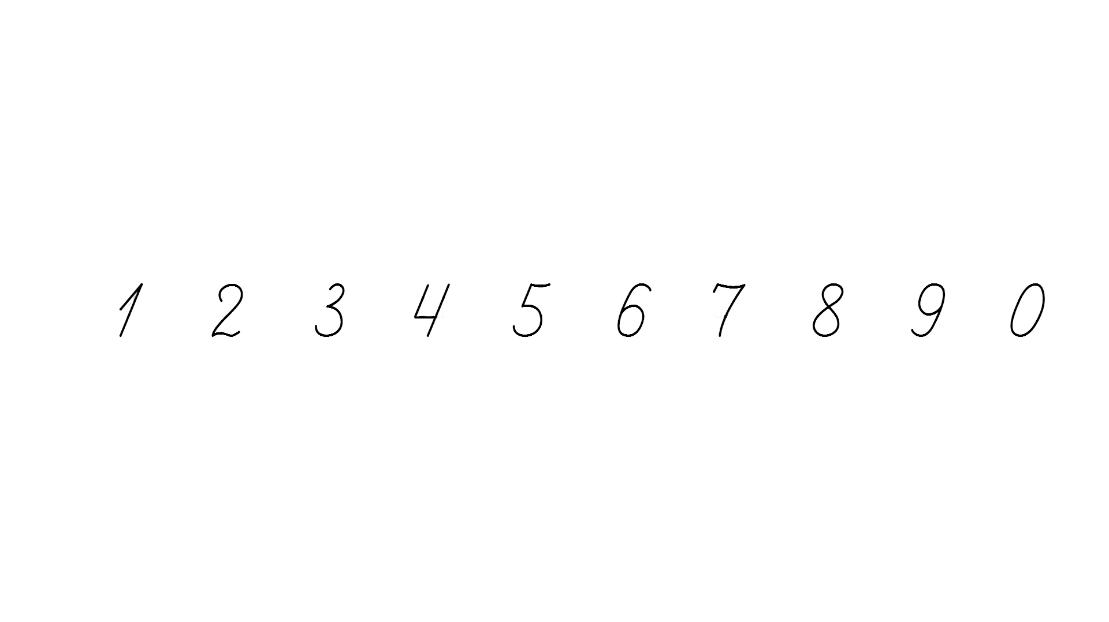 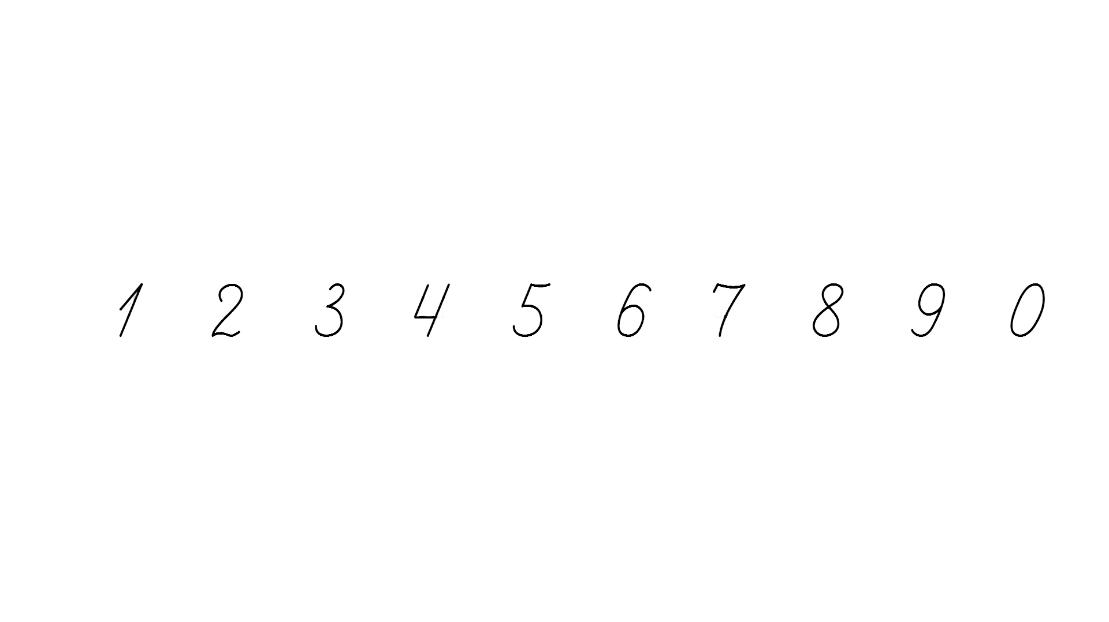 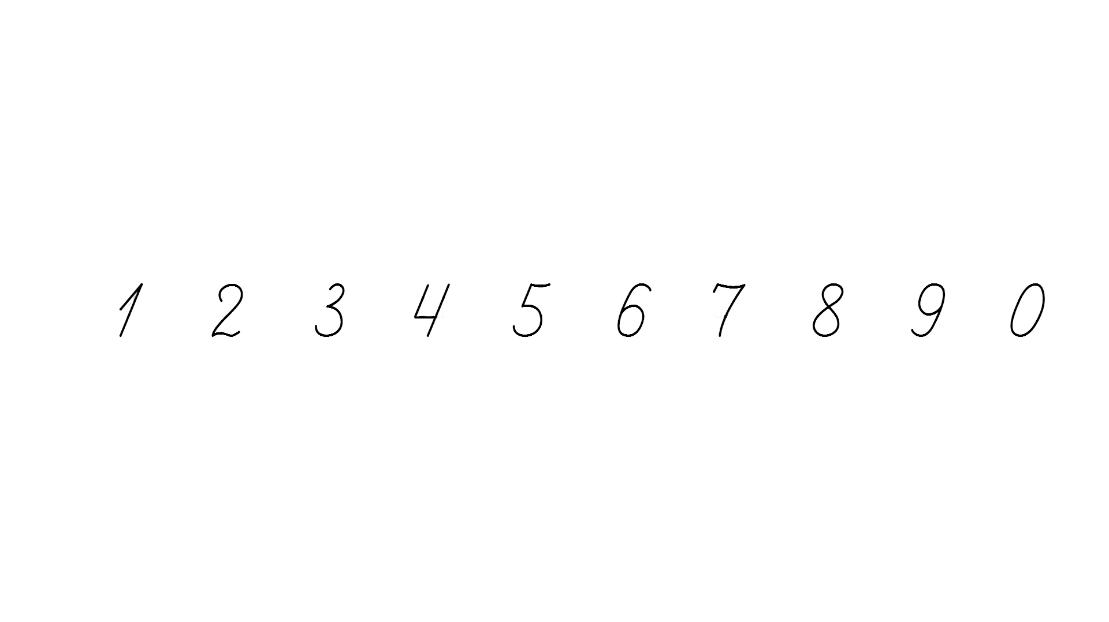 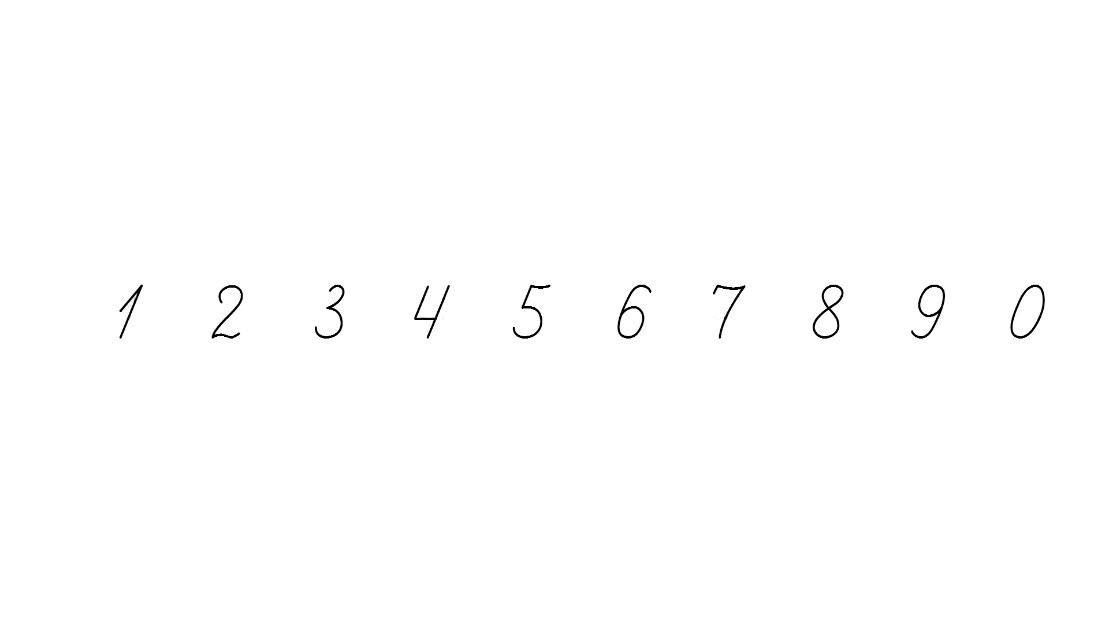 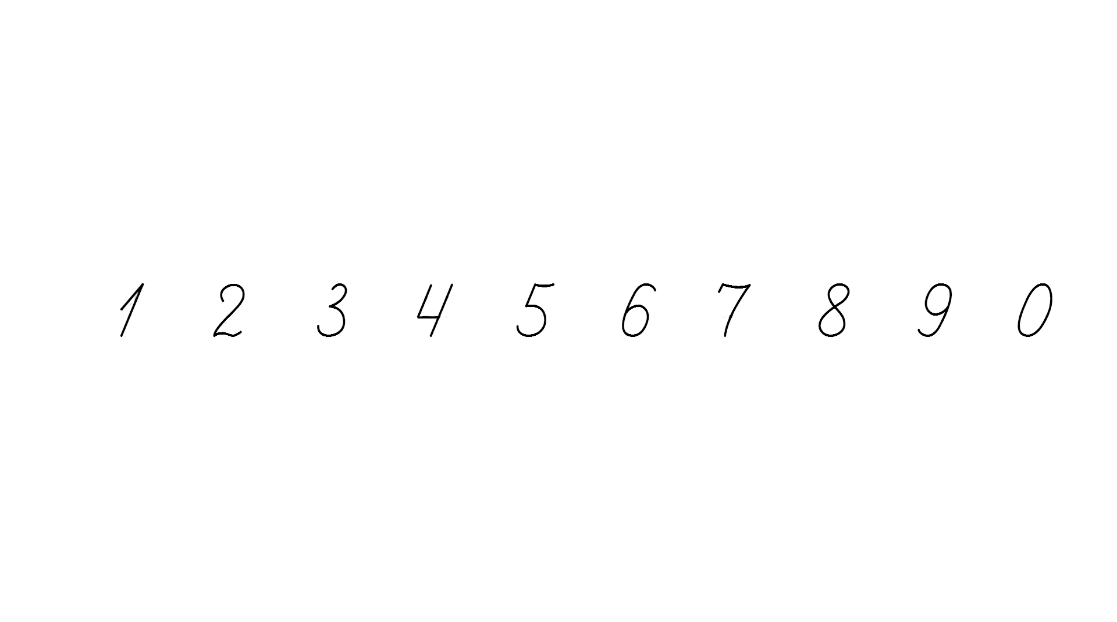 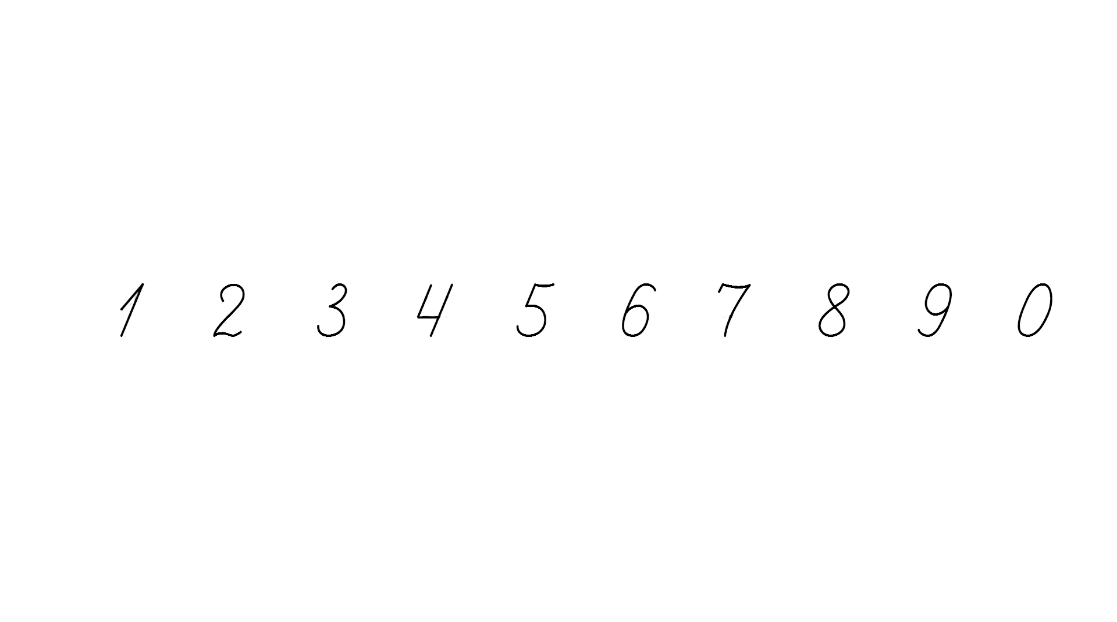 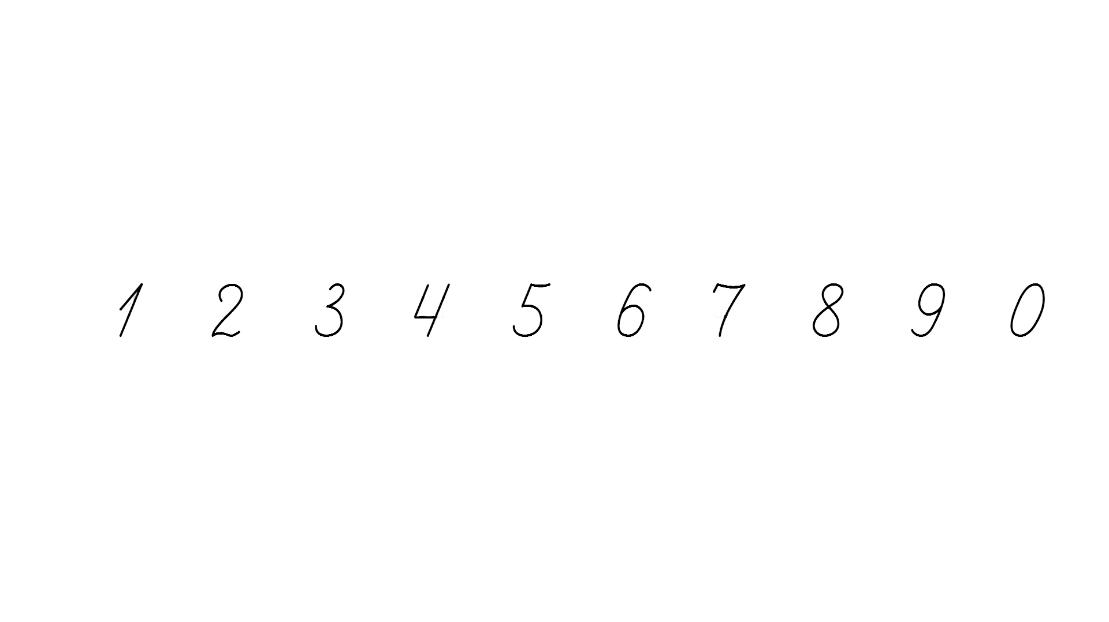 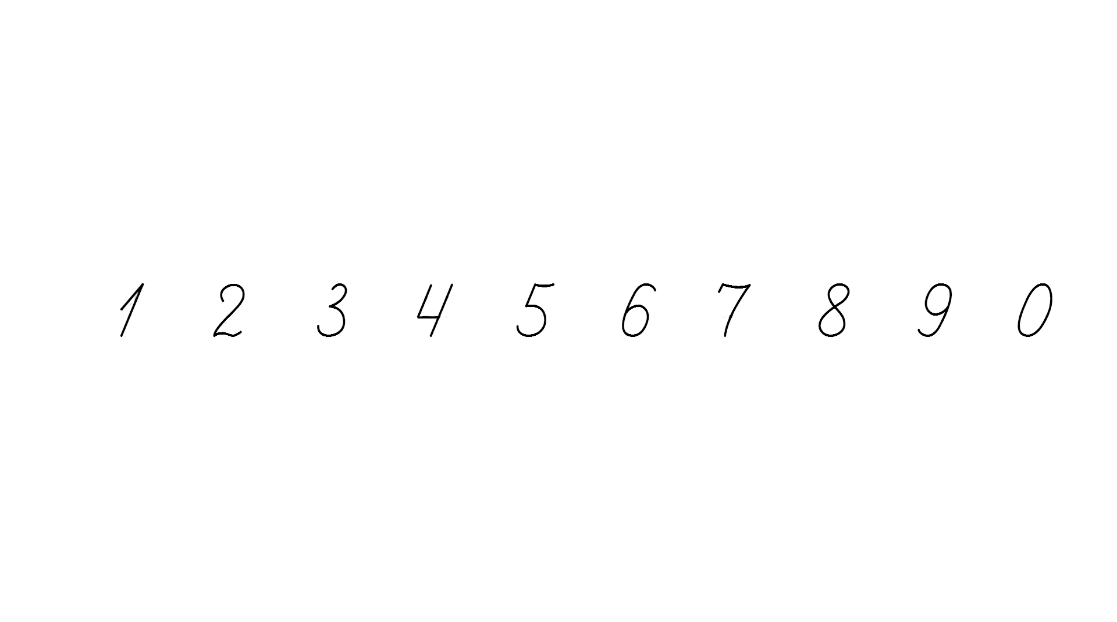 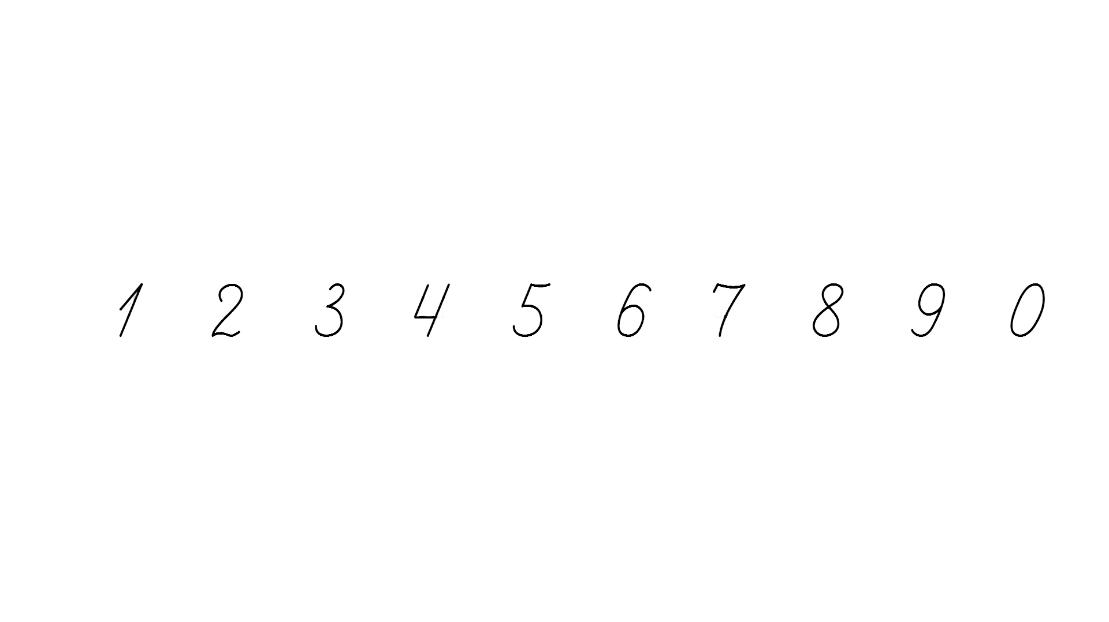 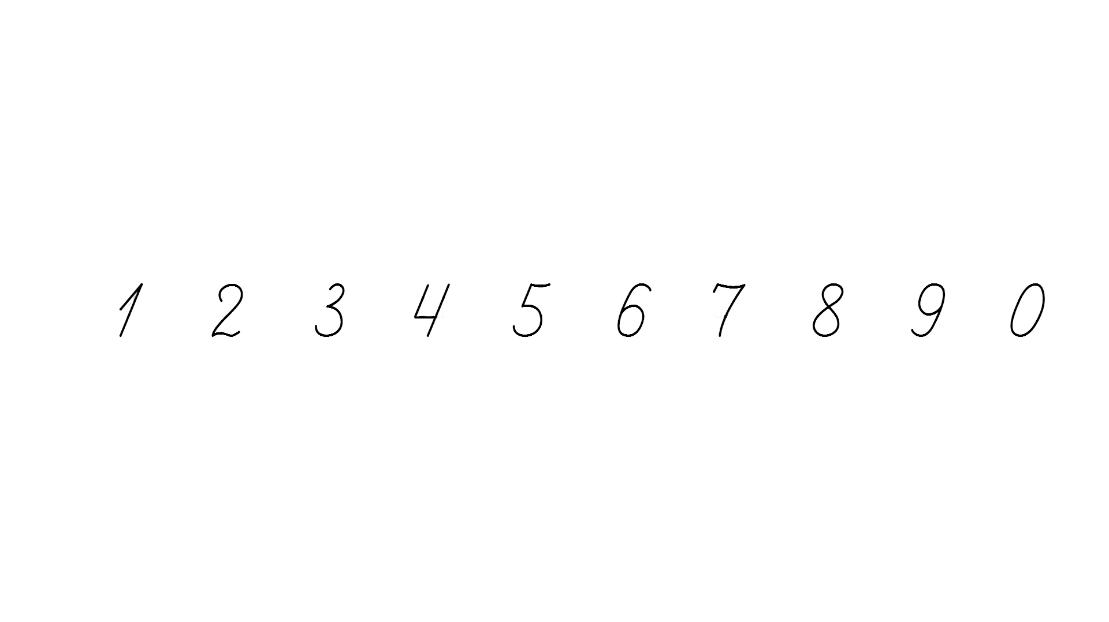 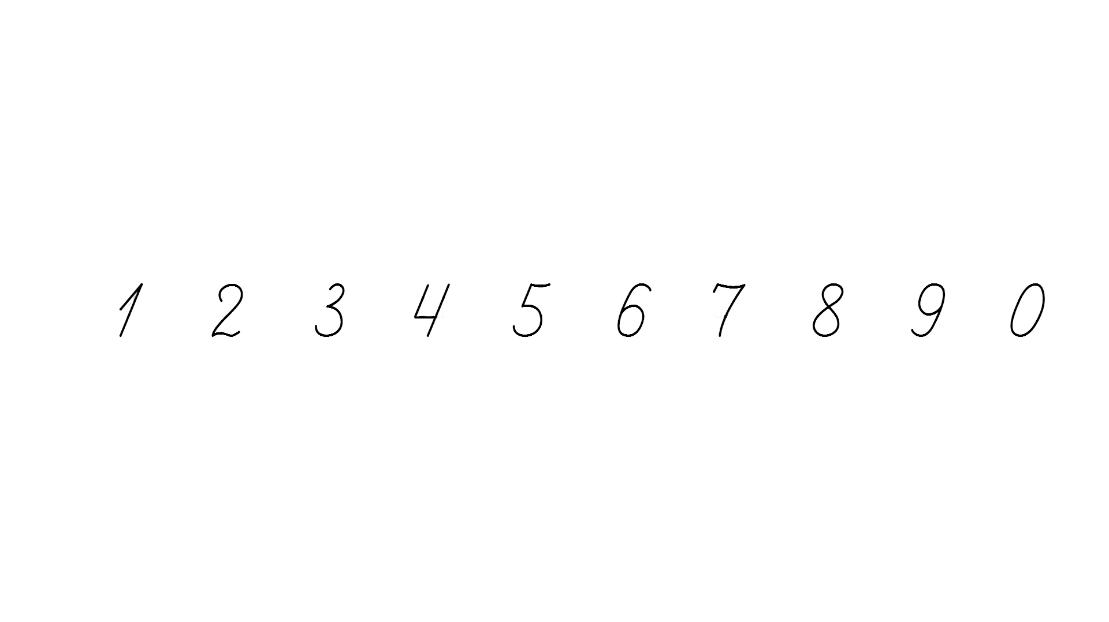 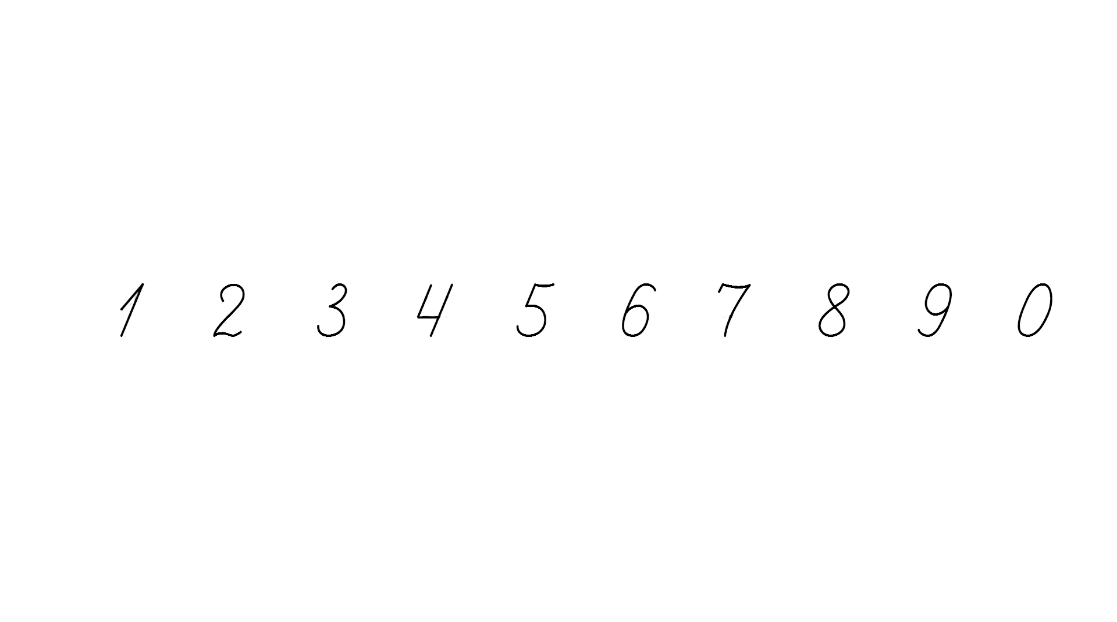 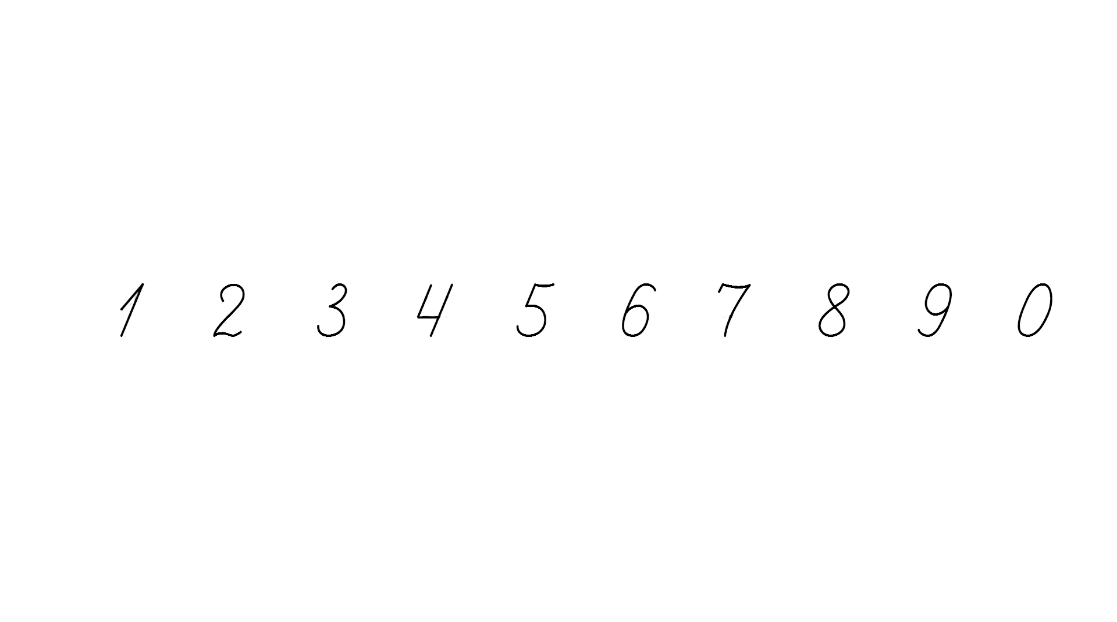 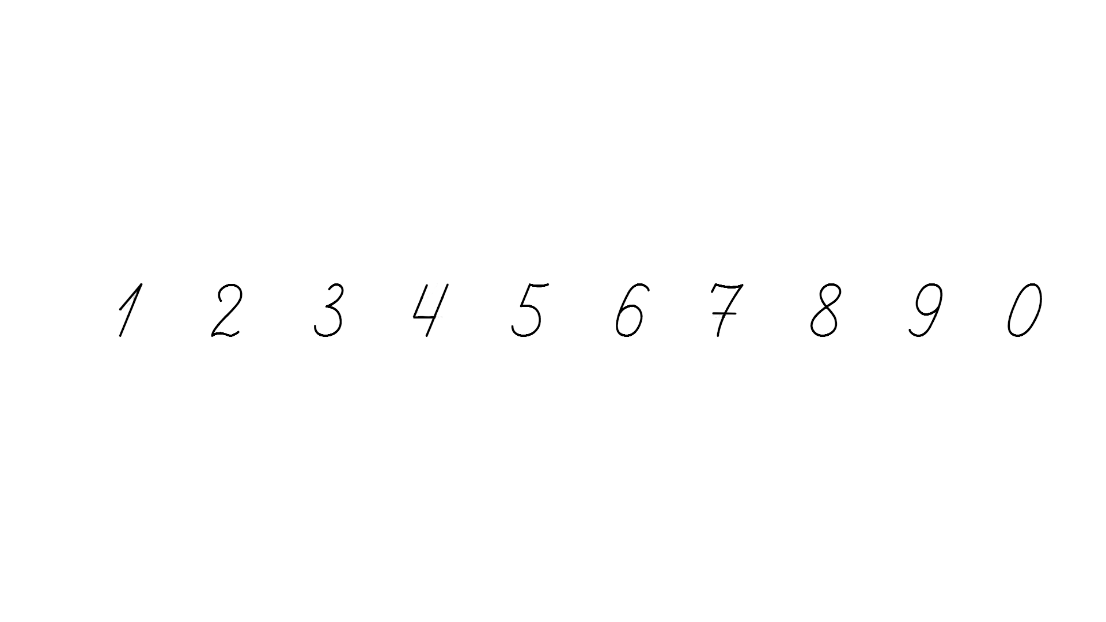 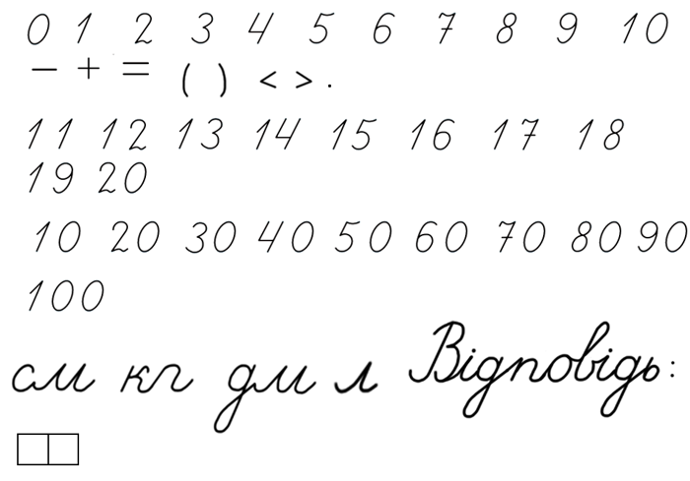 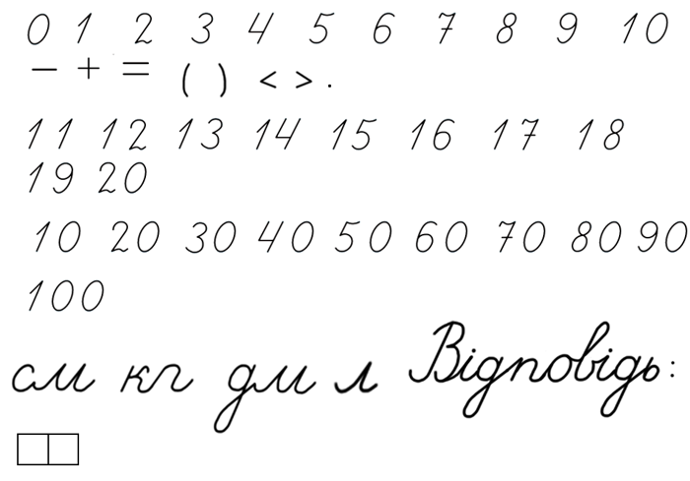 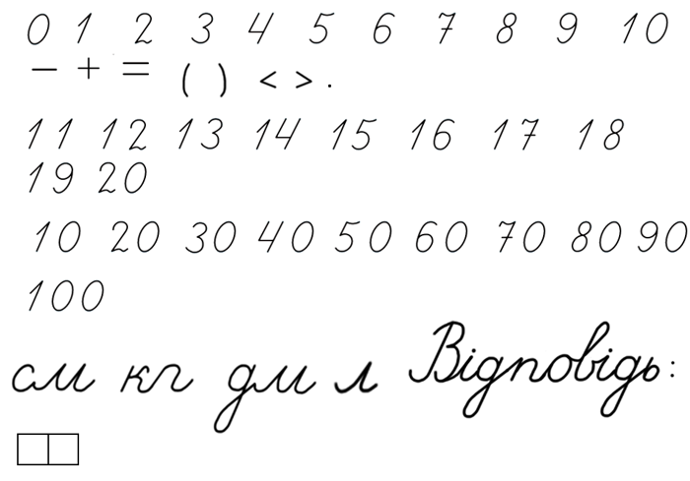 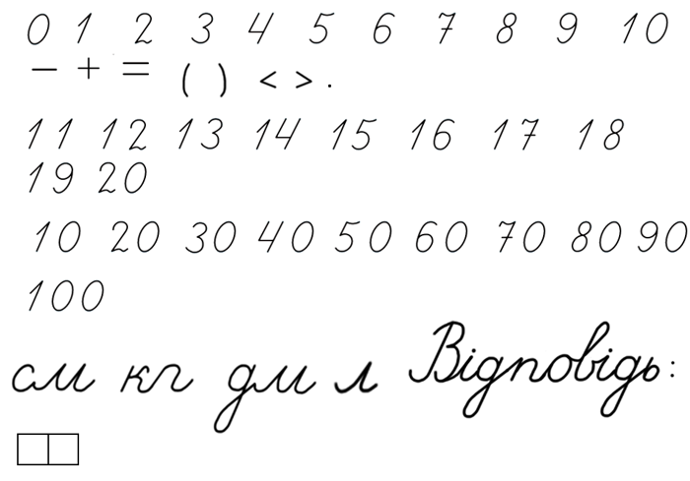 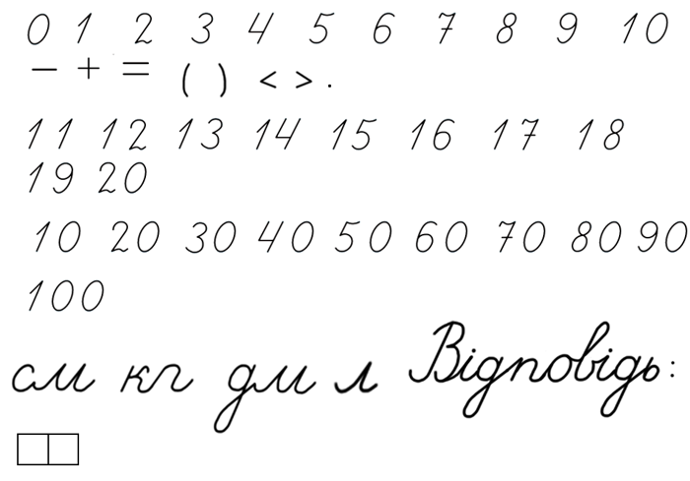 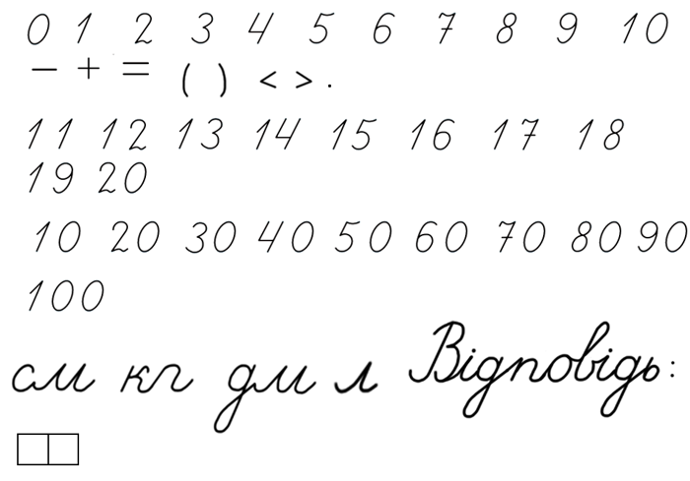 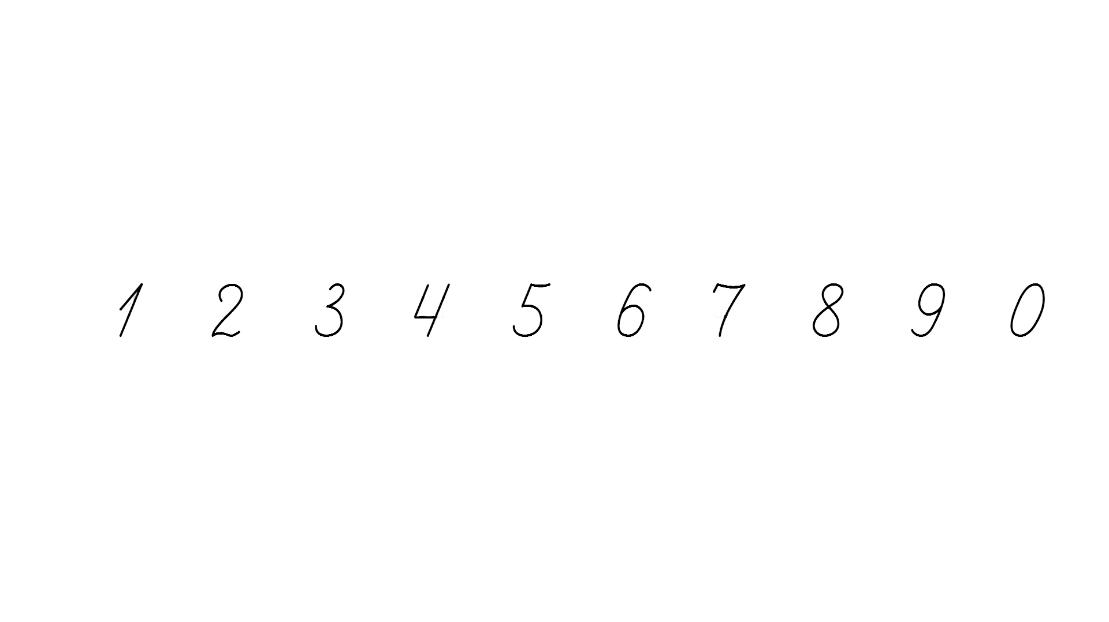 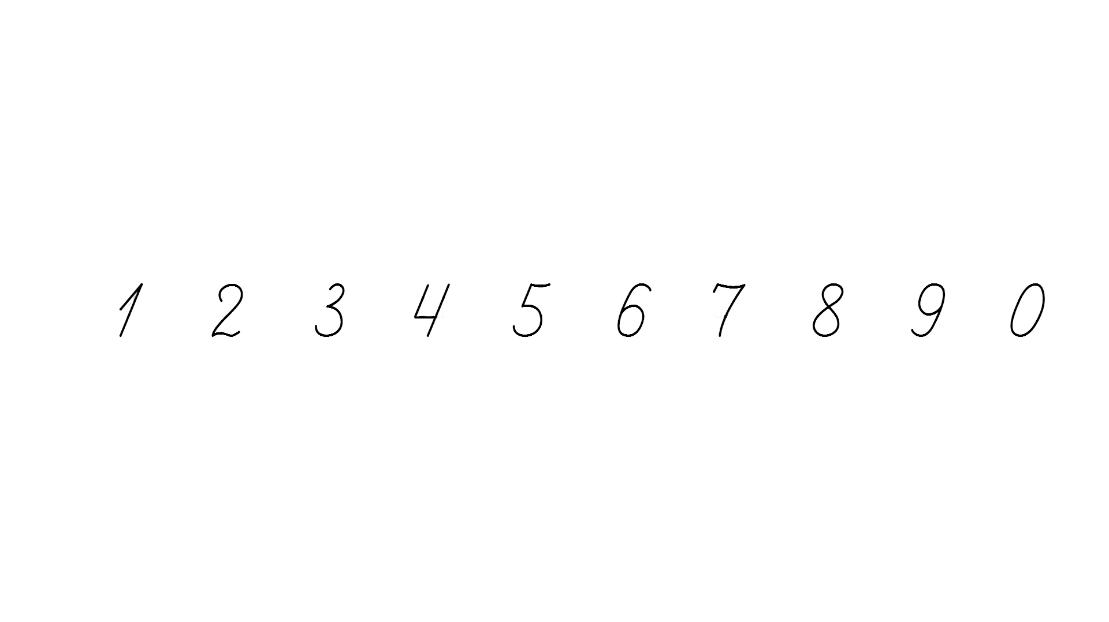 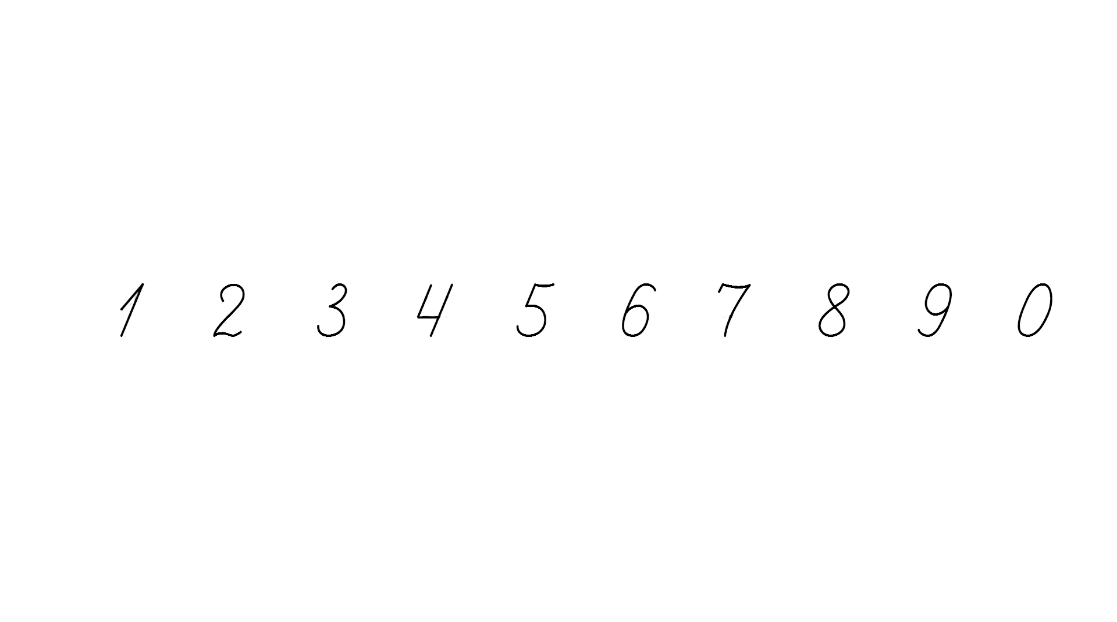 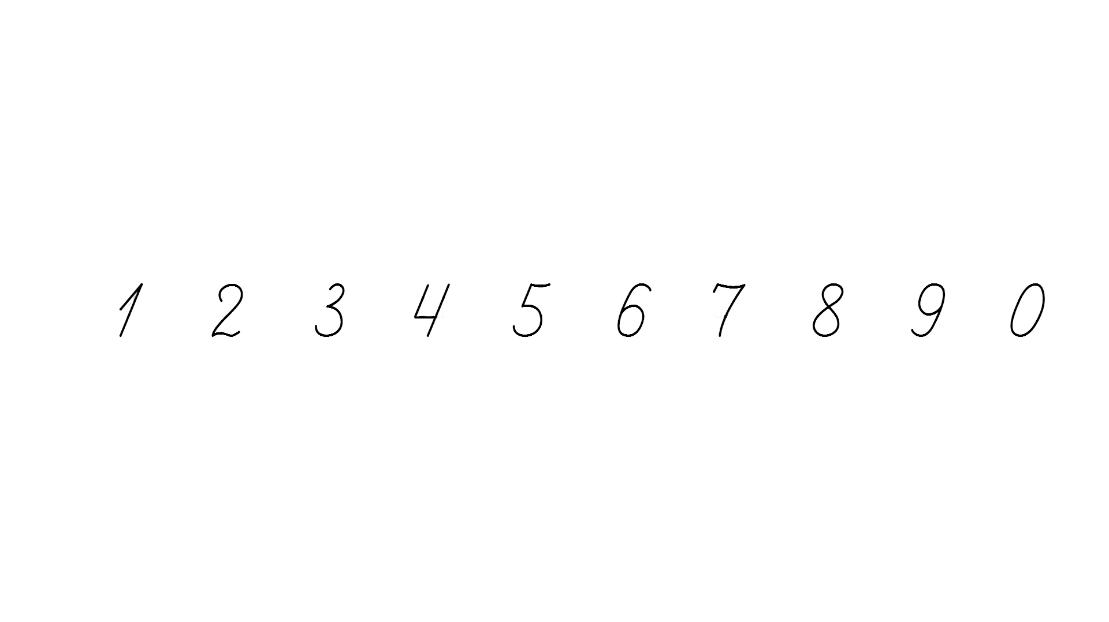 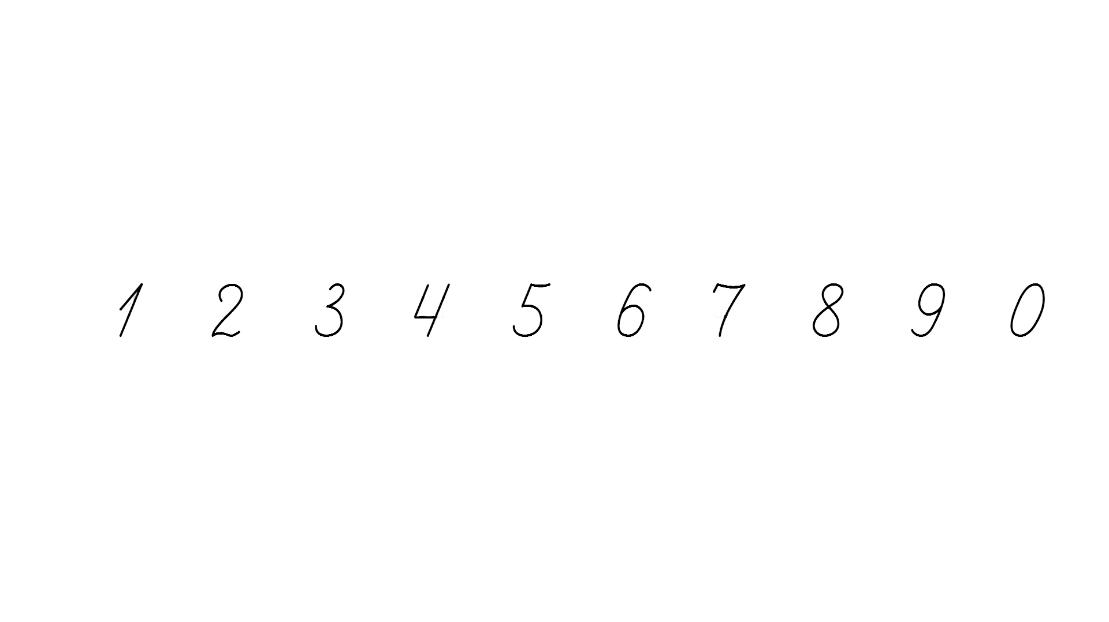 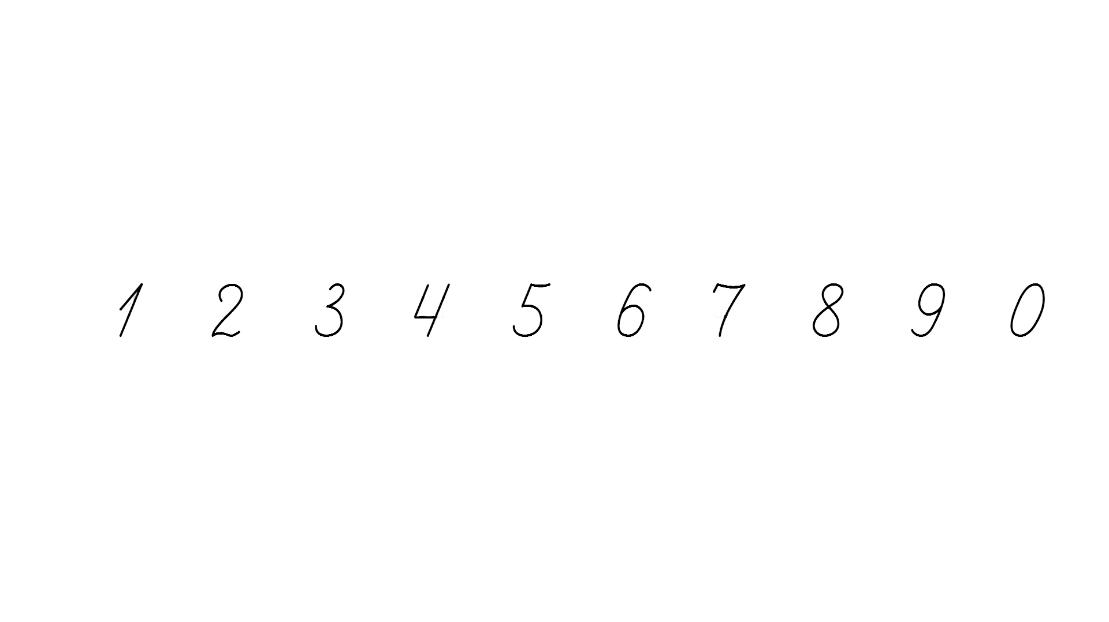 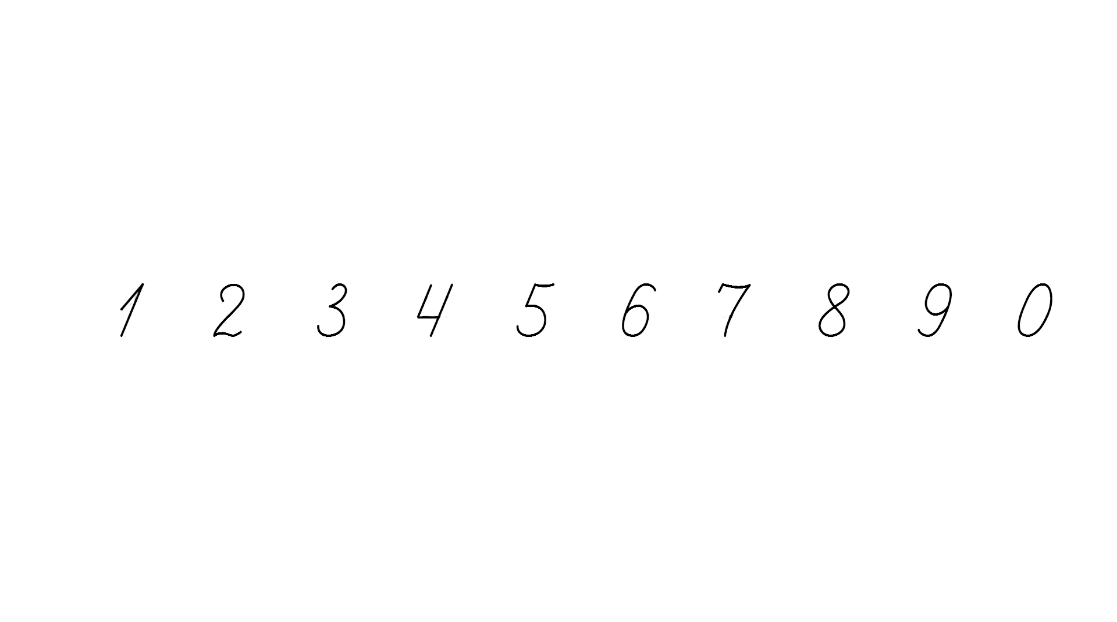 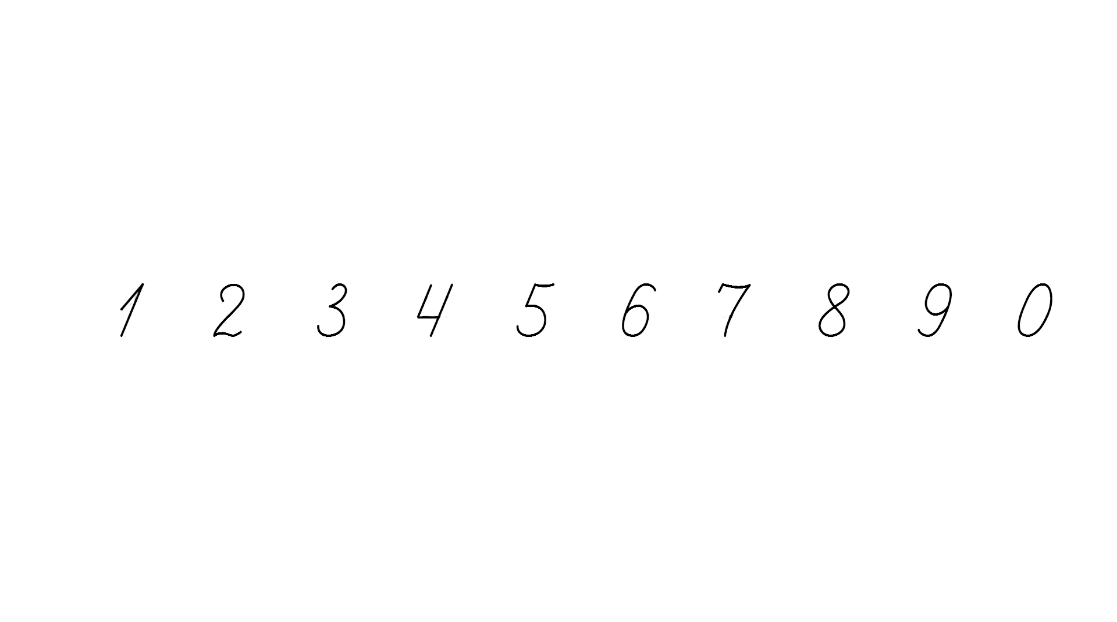 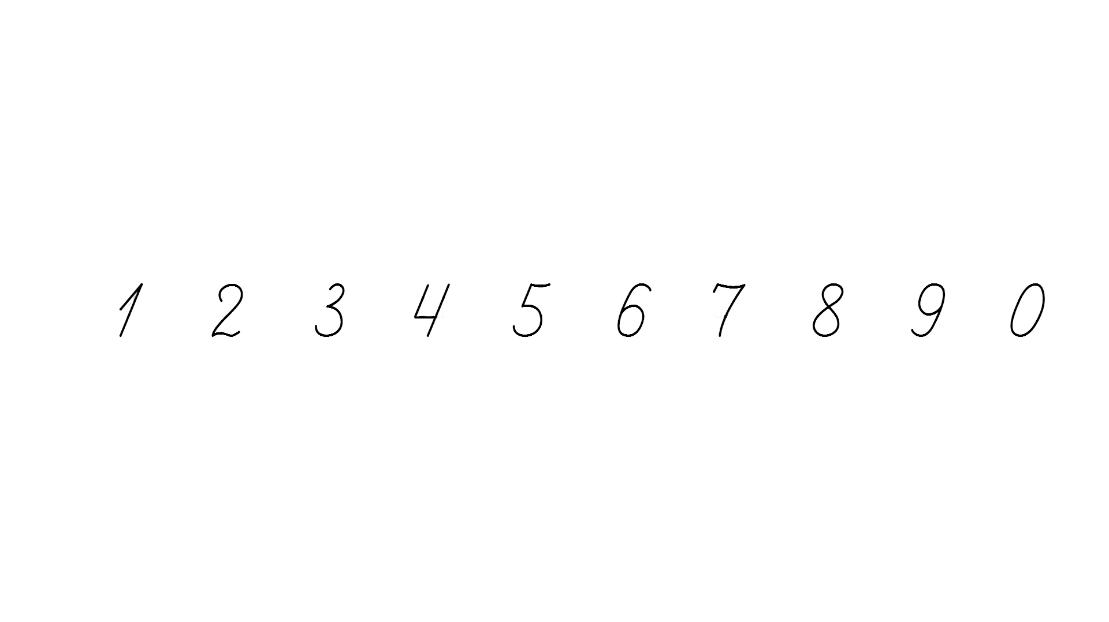 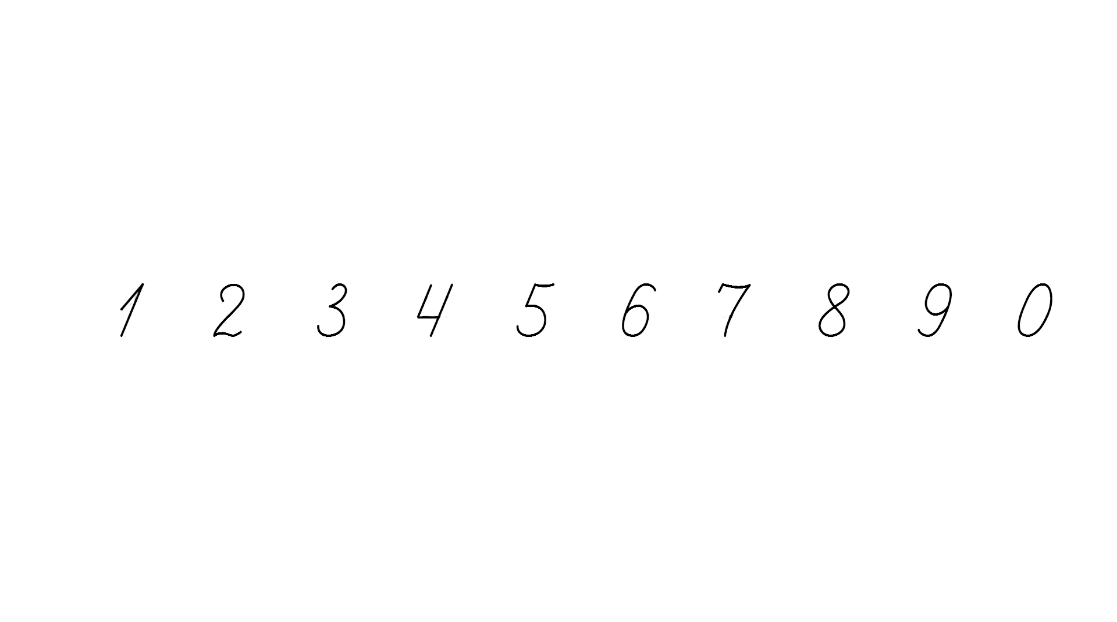 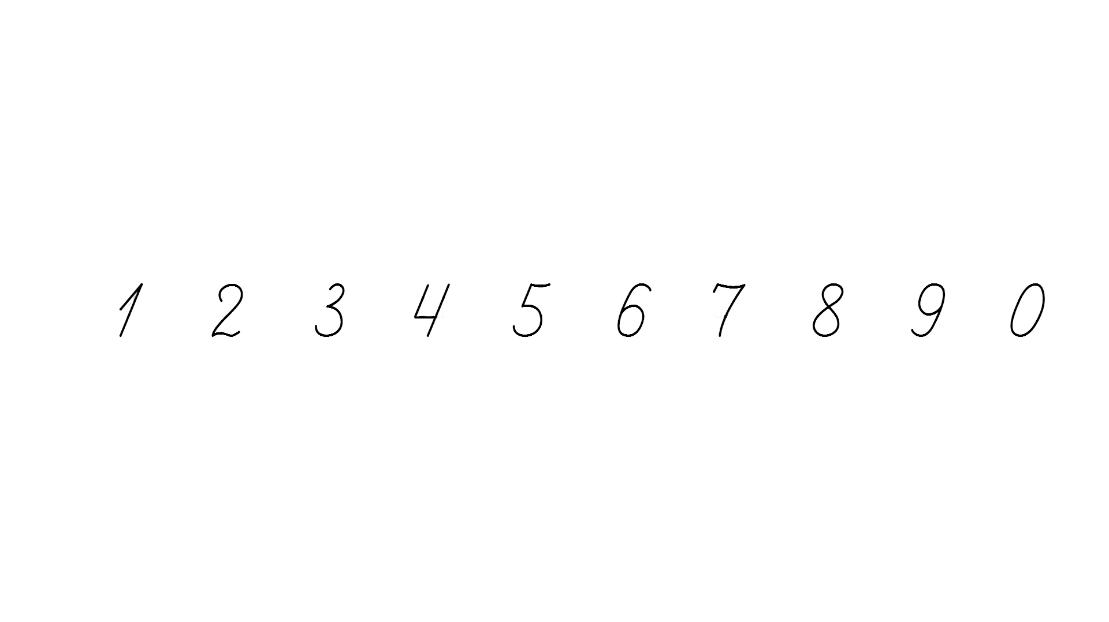 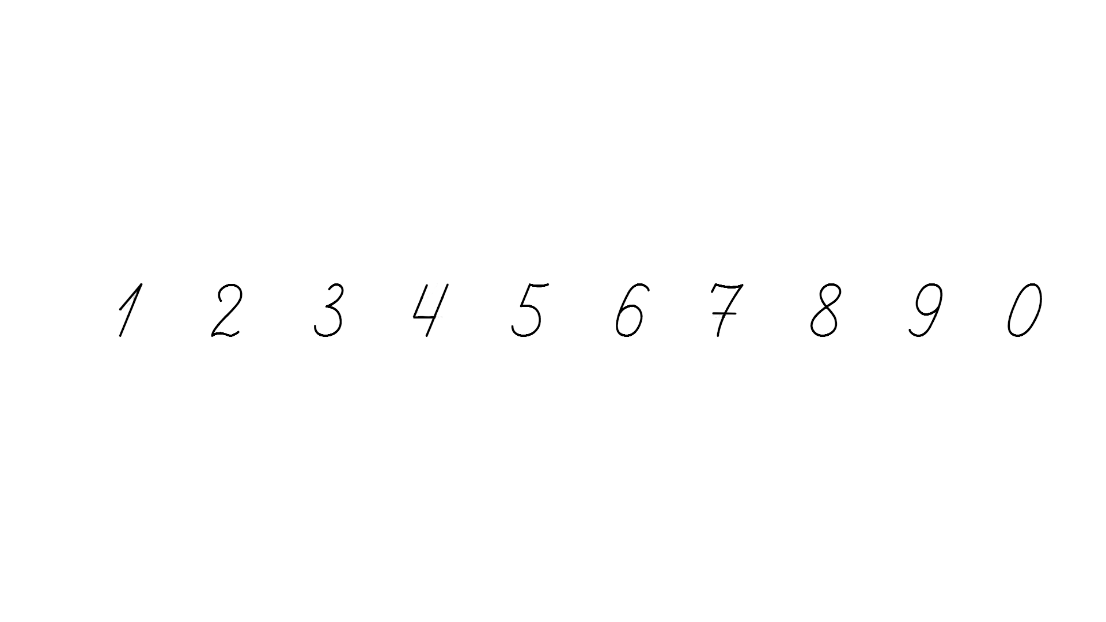 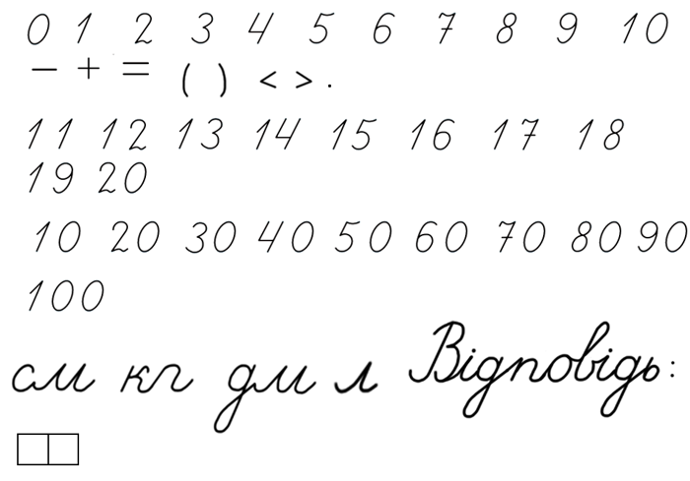 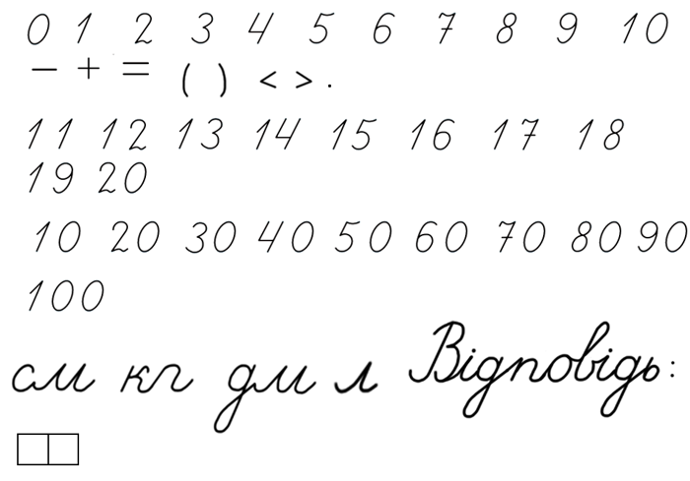 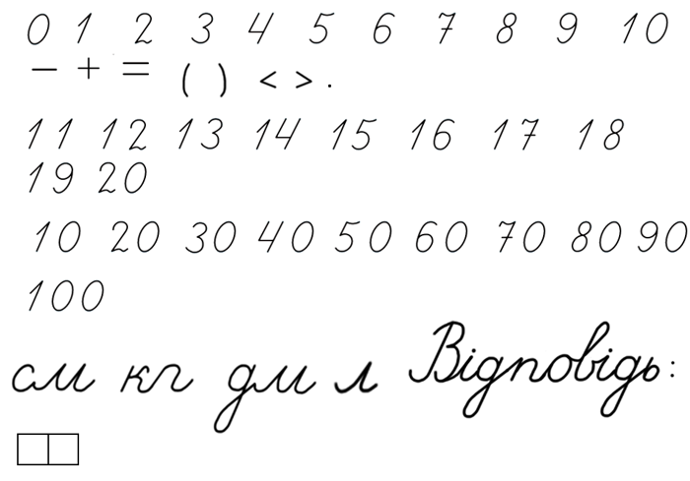 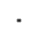 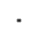 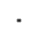 Запишіть добутки при множенні на числа 2 і 3 в порядку спадання
Запишіть вирази: 8 збільш на 3, 8 збільш у 3 рази, 
3 збільш на 7, 3 збільш у 7 разів, 6 збільш на 2, 6 збільш удвічі.
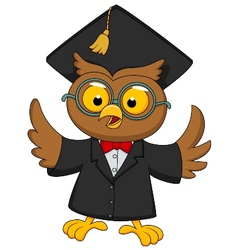 Тест «Дія множення»
Множення - це додавання ...
однакових доданків
Обери правильний варіант спрощення для виразу      2+2+2+2+2+2-5=
2•7-5
2•6-5
2+6-5
6•2-5
5+4
5+5+5+5
Обери правильну відповідь, замінивши множення додаванням такого виразу 5*4
4+4+4+4+4
Обери вирази, які показують переставний закон множення.
7•3=21
3+7=10
7+3=10
3•7=21
Оберіть всі вирази, в яких число 4 - ІІ множник
7•4     7+4     7-4     3•4     4•4
Не обчислюючи, постав між добутками знак <, >, =
<
6 · 3    8  ∙ 3
5 · 7    7  ∙ 5
=
2 · 9     2 ∙ 4
>
=
7 · 9    2 ∙ 9
4 · 9    9 ∙ 4
10 · 5    10 ∙ 7
<
>
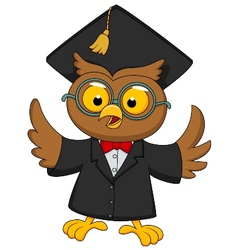 Запиши буквений вираз
Збільш число а на с
а + с
Збільш число а в с разів
а · с
Розв’яжи задачі
Бублик коштує 6 грн, а рогалик – у 3 рази дорожчий. Скільки коштує рогалик ?
Учні йшли на екскурсію парами. Було 9 пар. Скільки всього учнів?
2 · 9 =
18 (уч.)
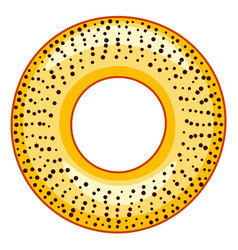 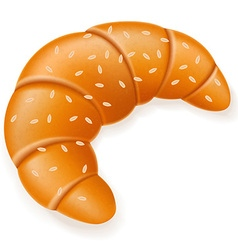 Один кілограм яблук коштує 
10 грн. Скільки гривень коштують 3 кг таких яблук?
6 · 3 =
18 (грн)
30 (грн)
10 · 3 =
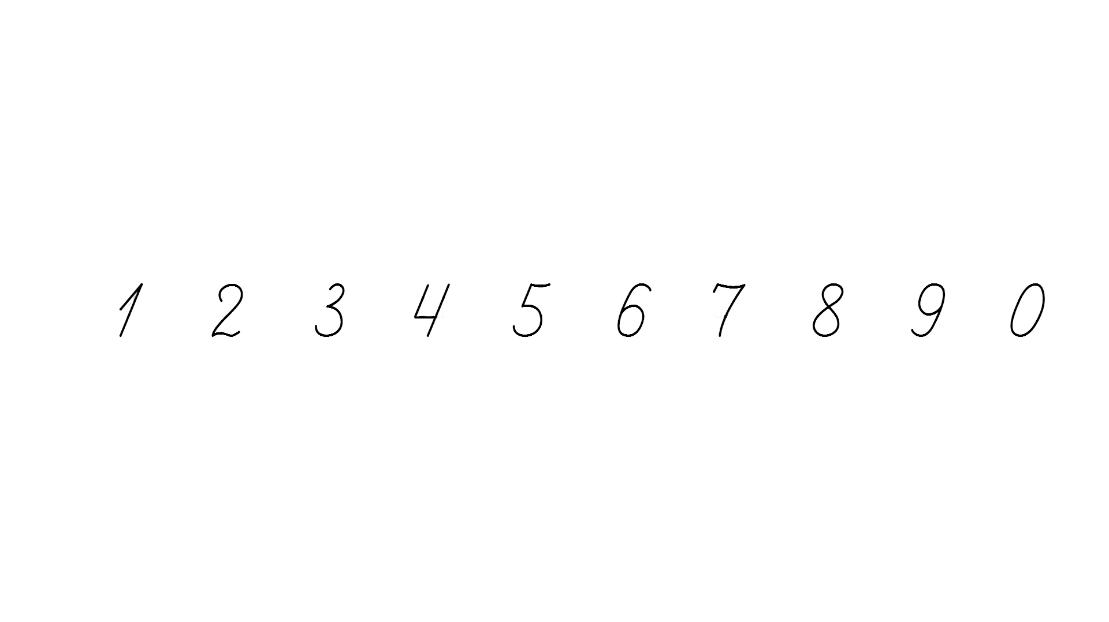 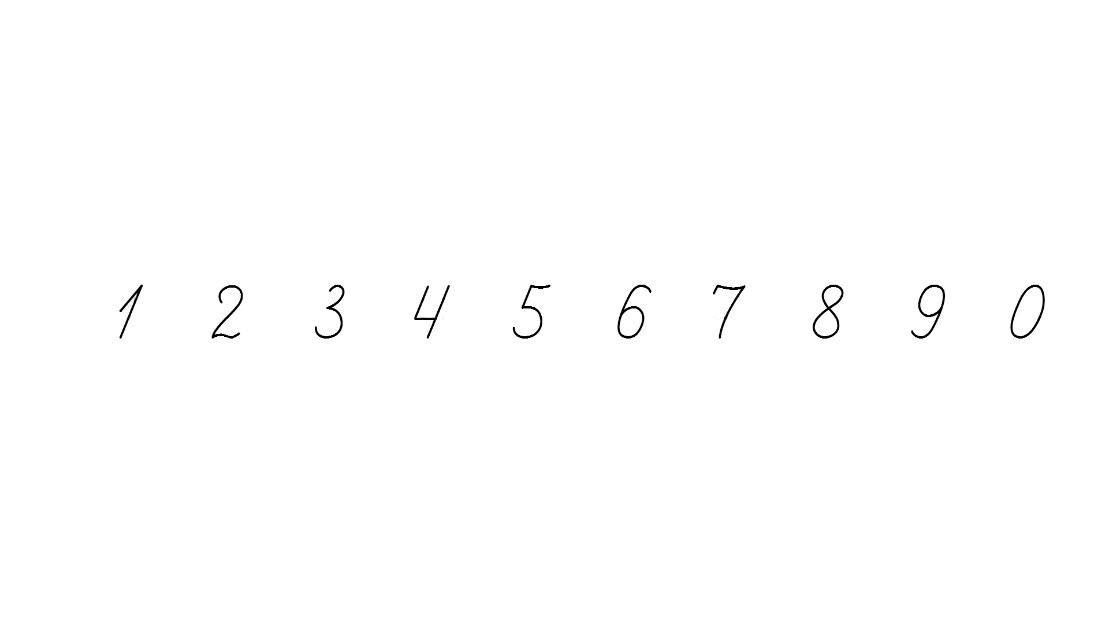 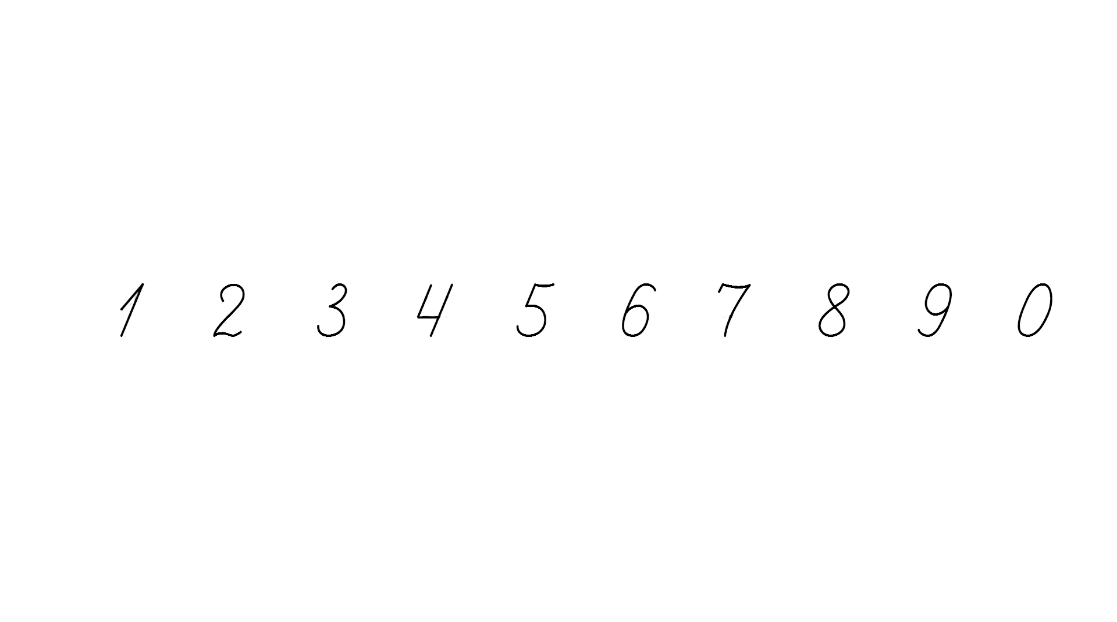 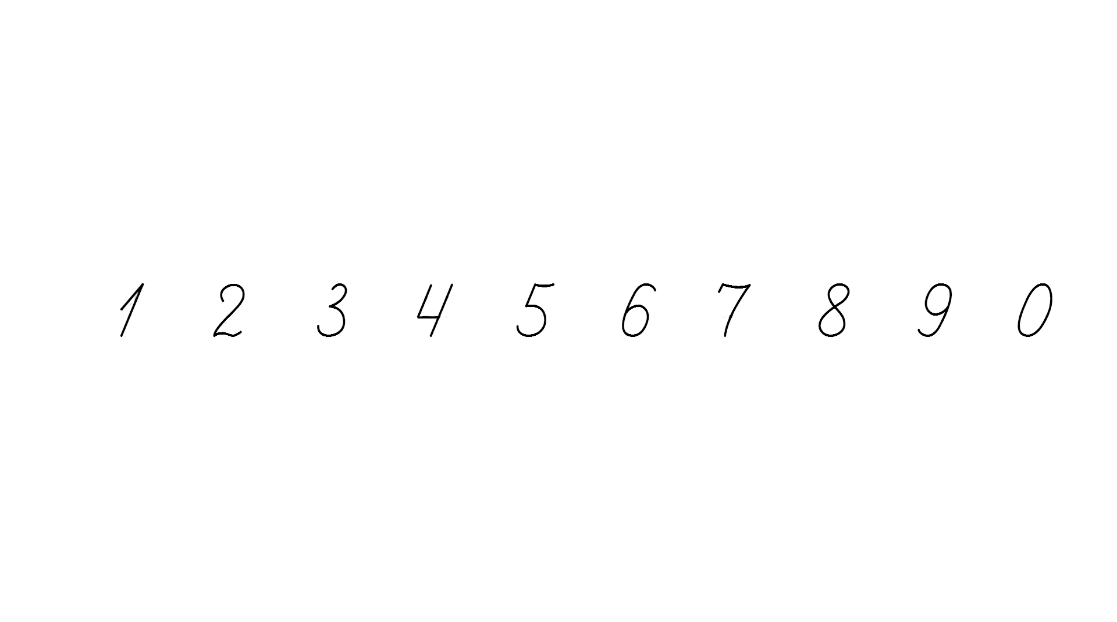 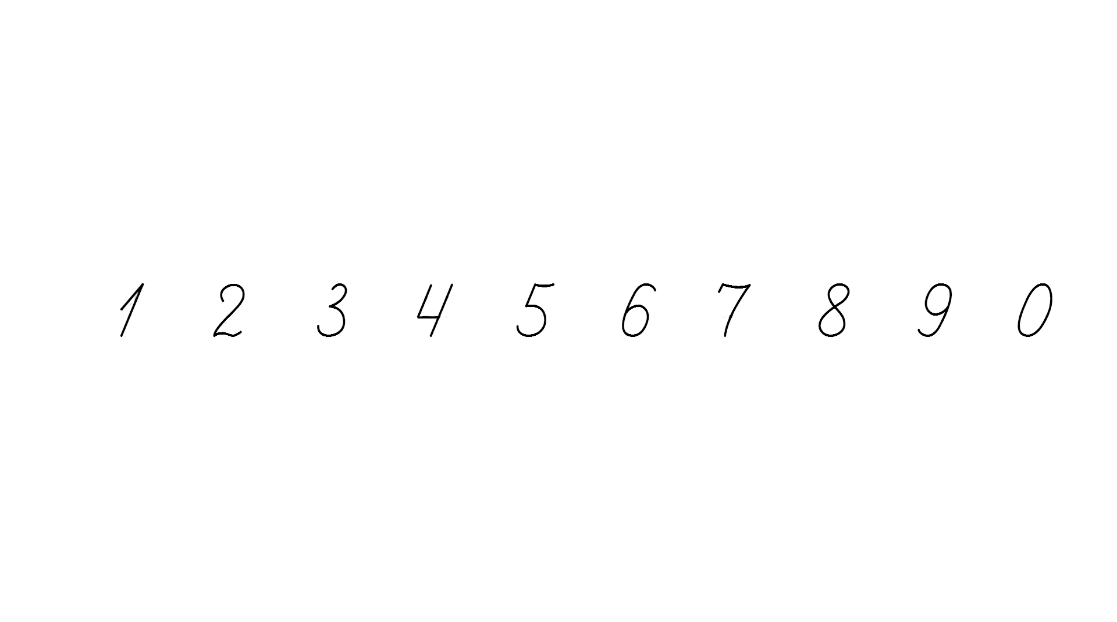 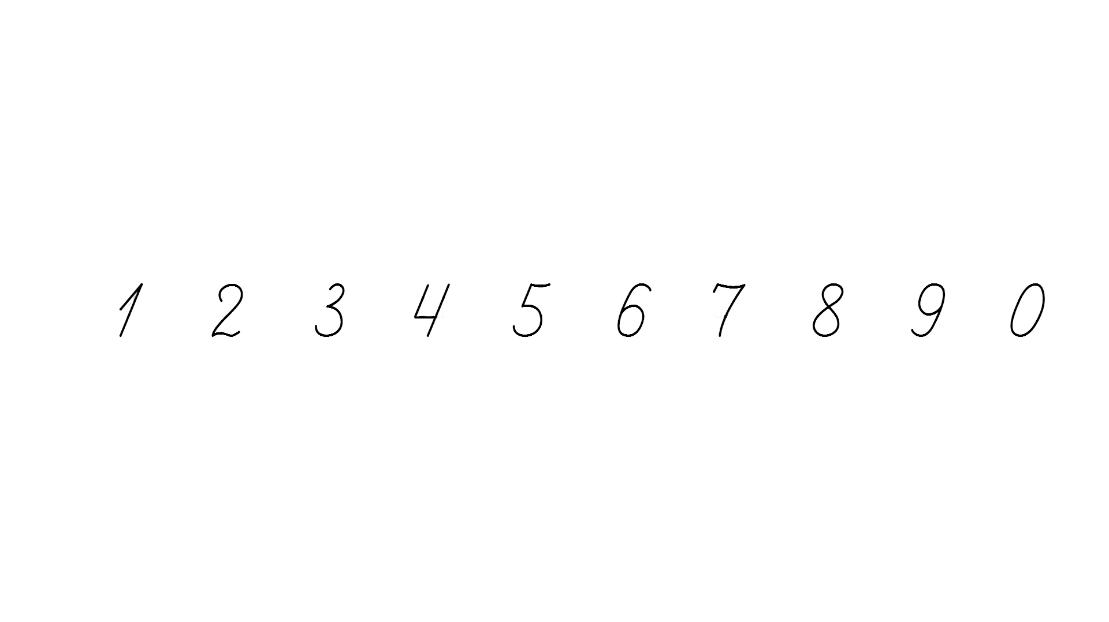 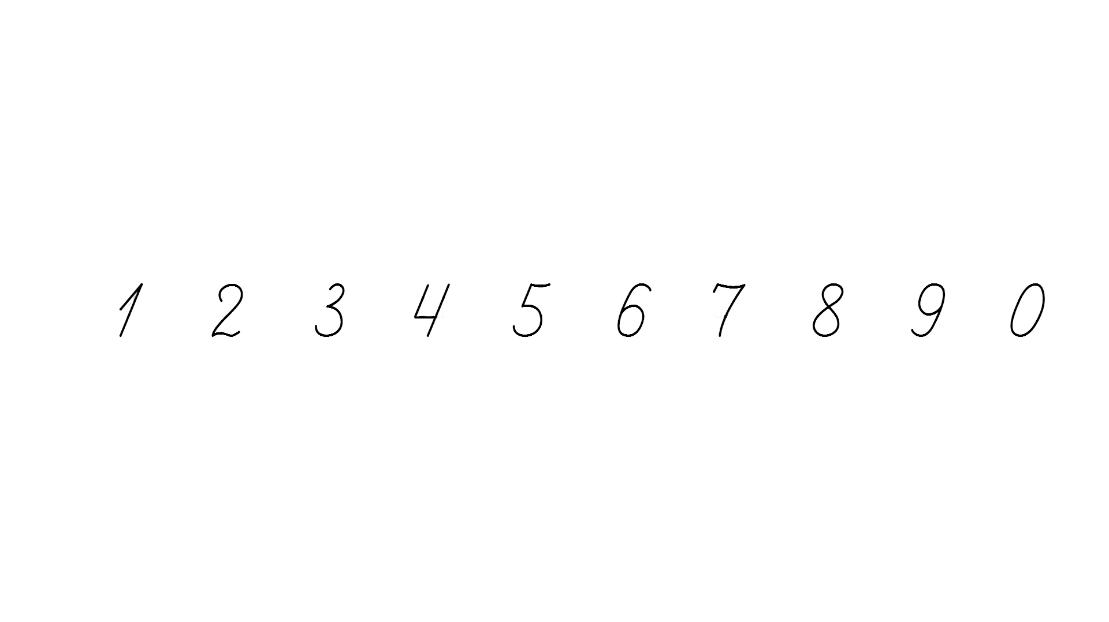 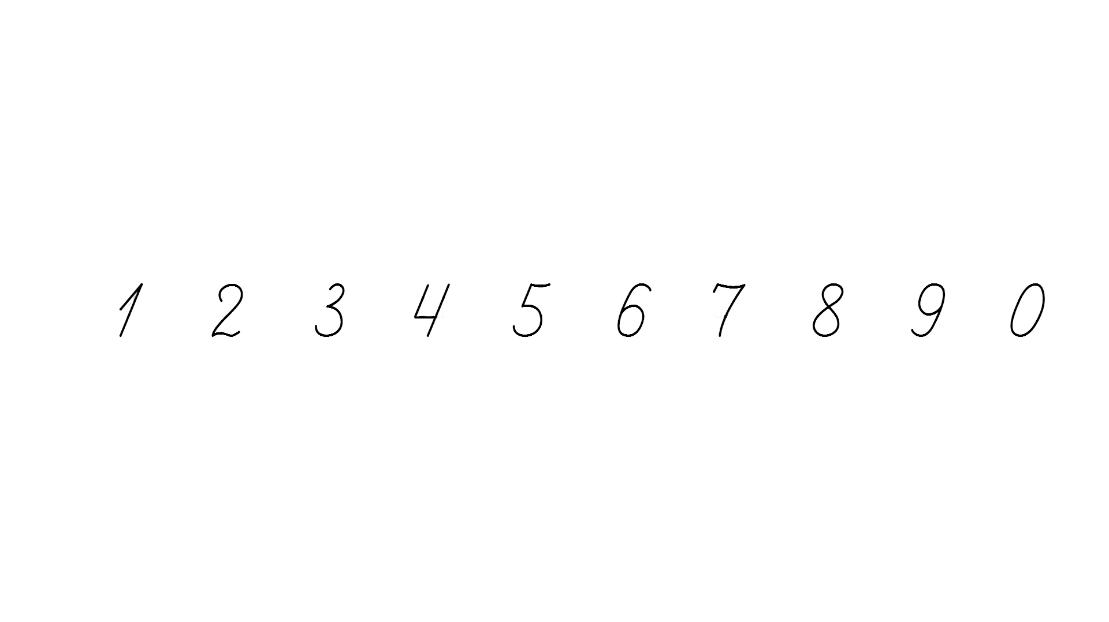 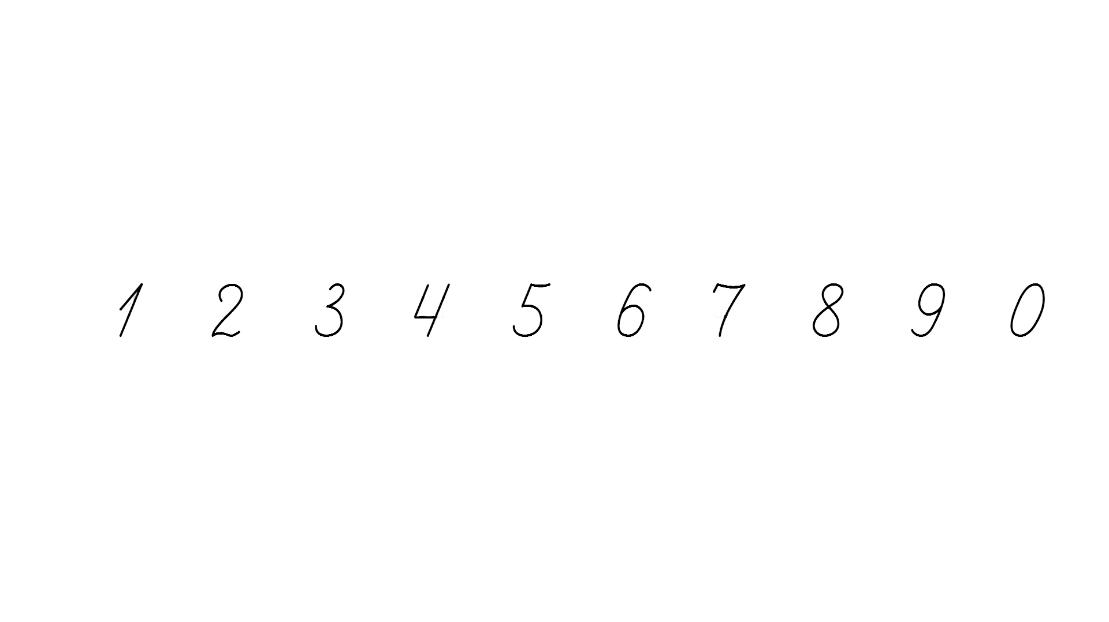 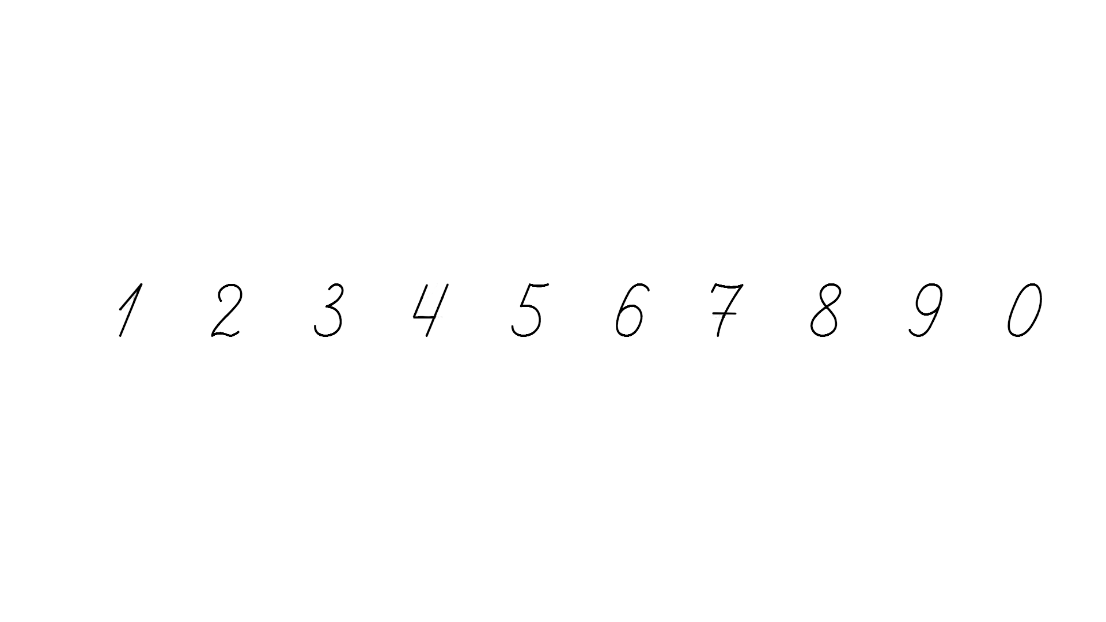 Обчисли № 557
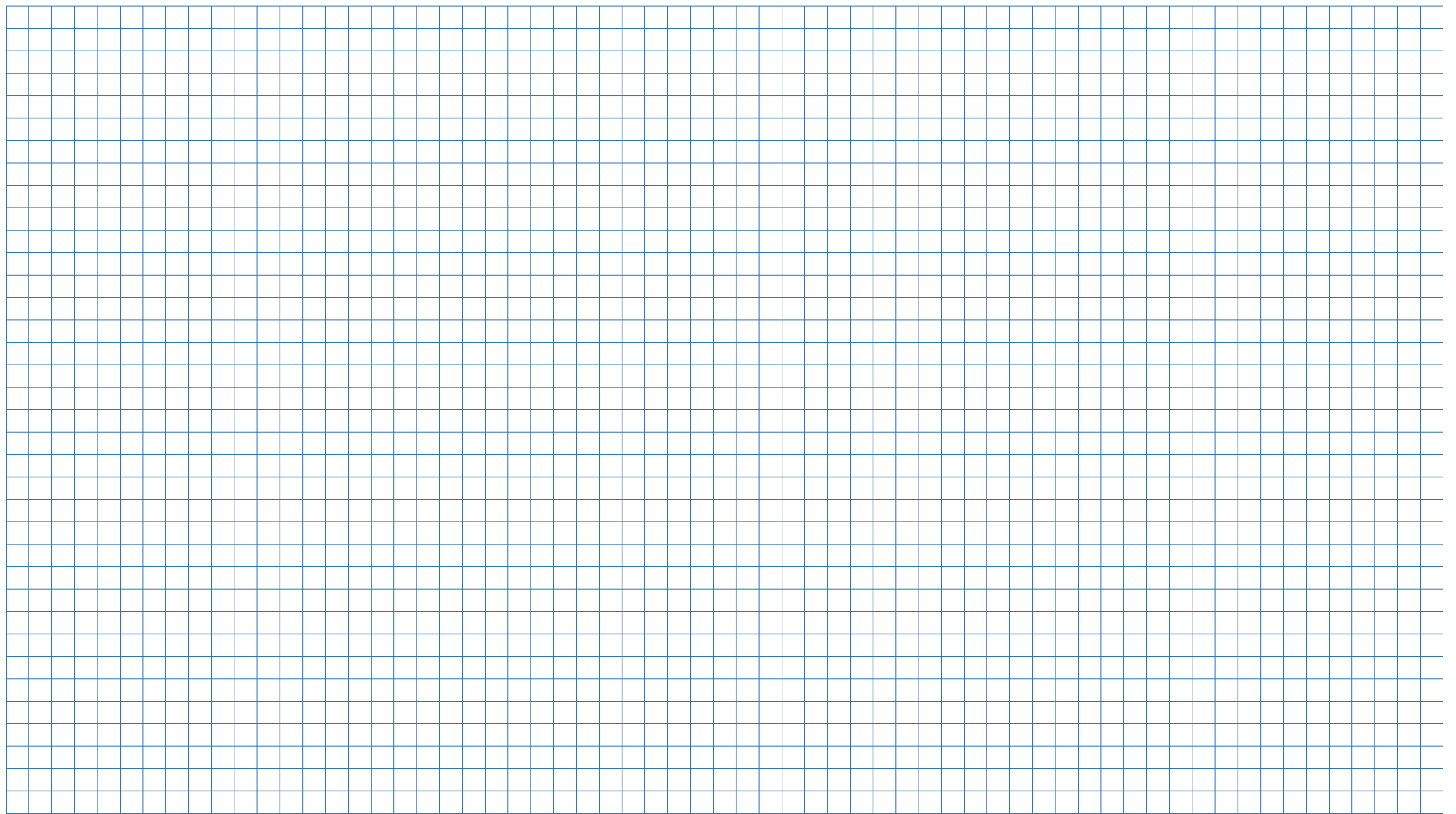 )
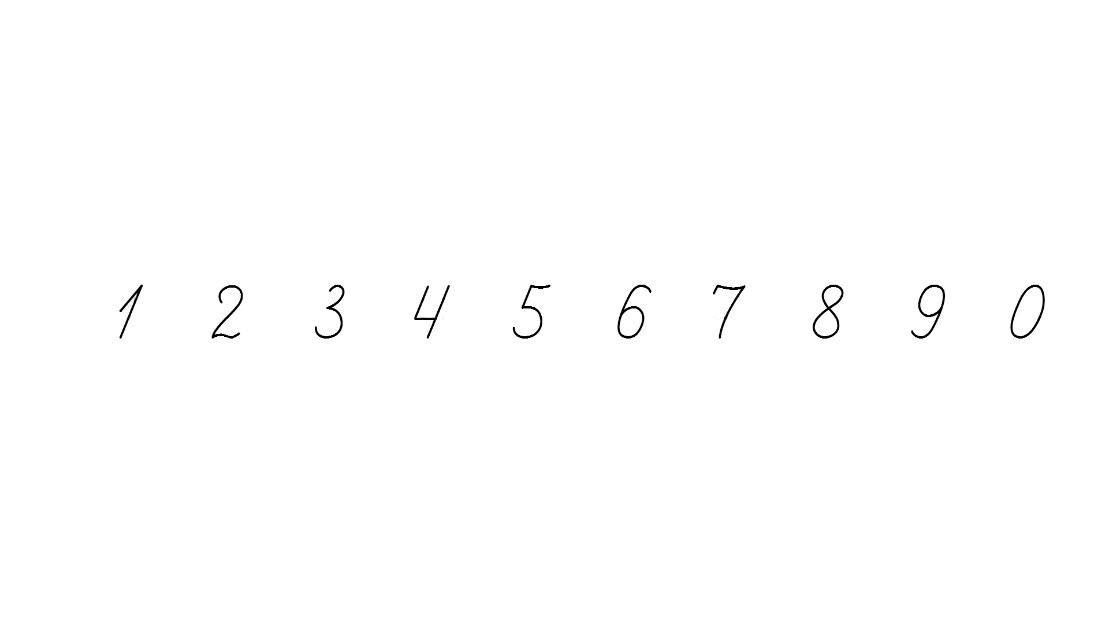 (
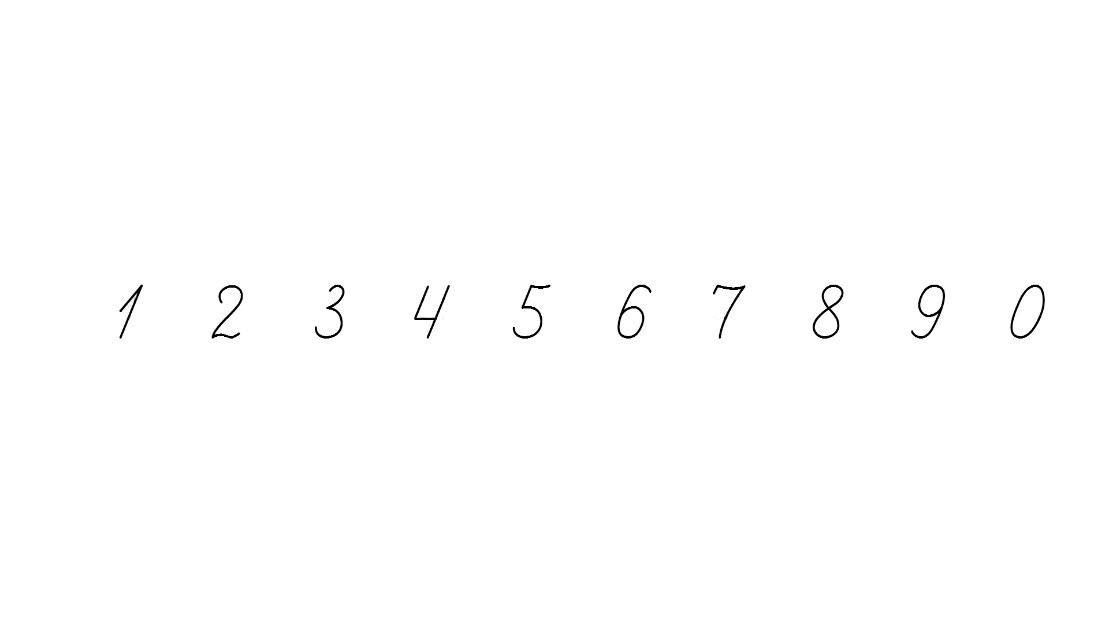 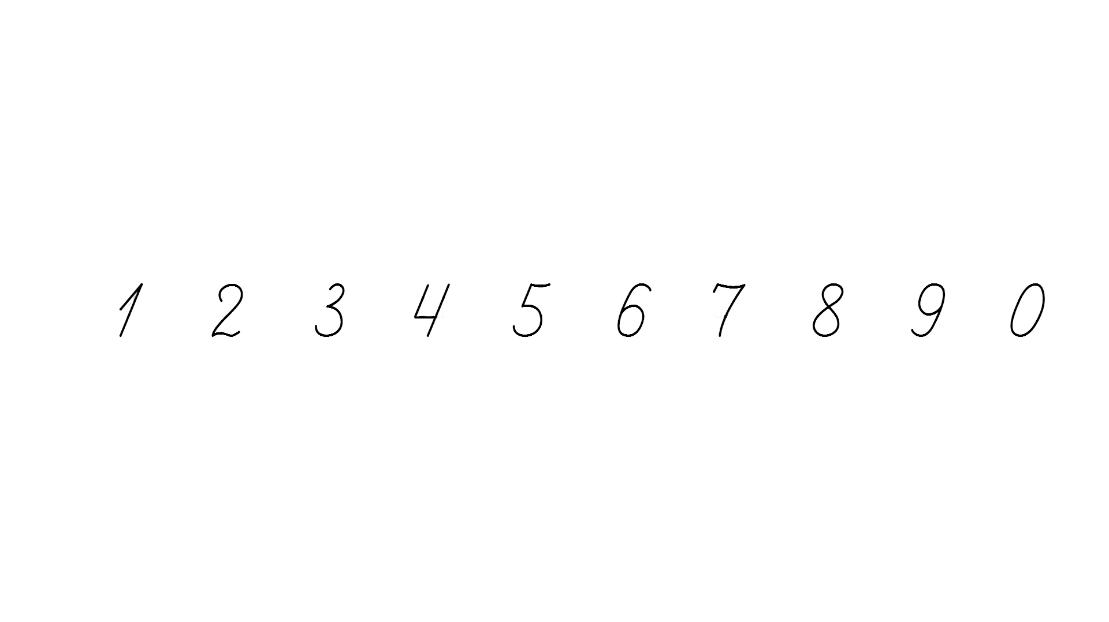 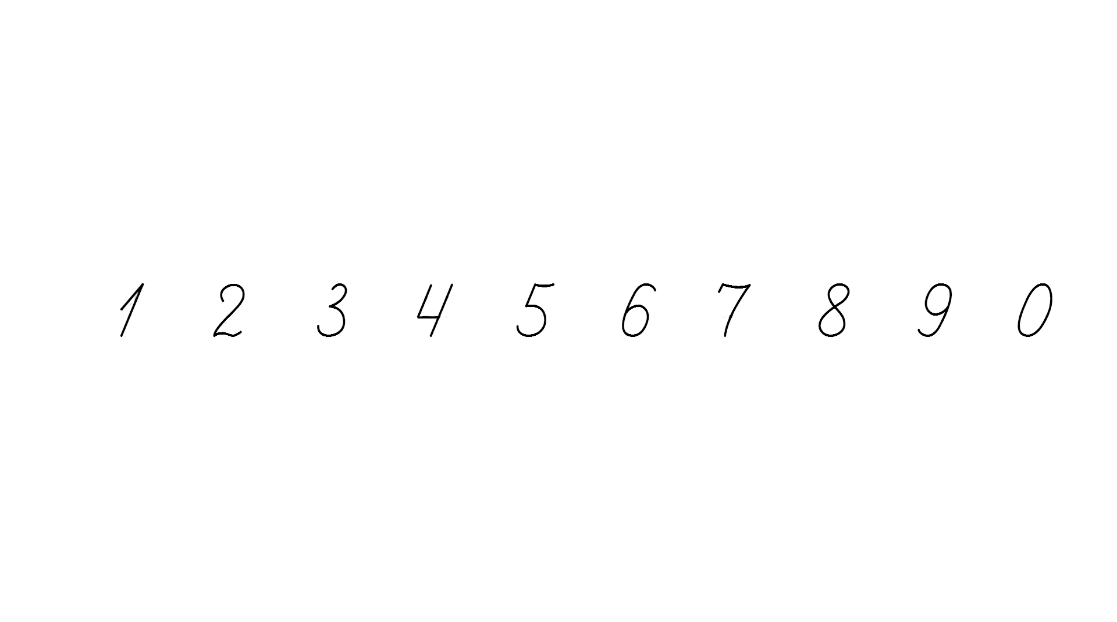 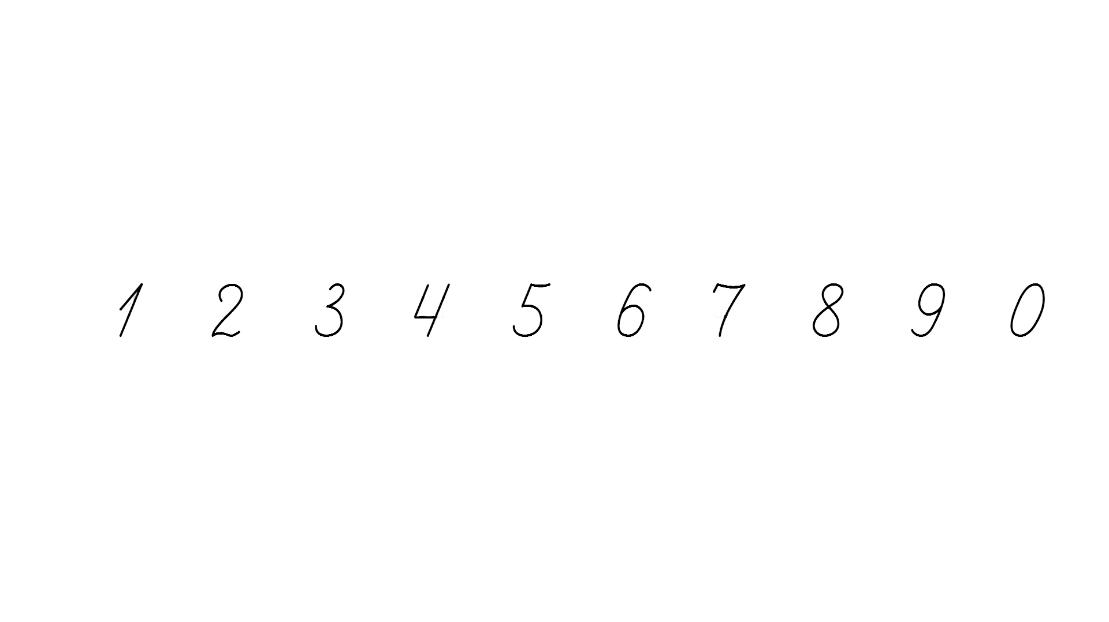 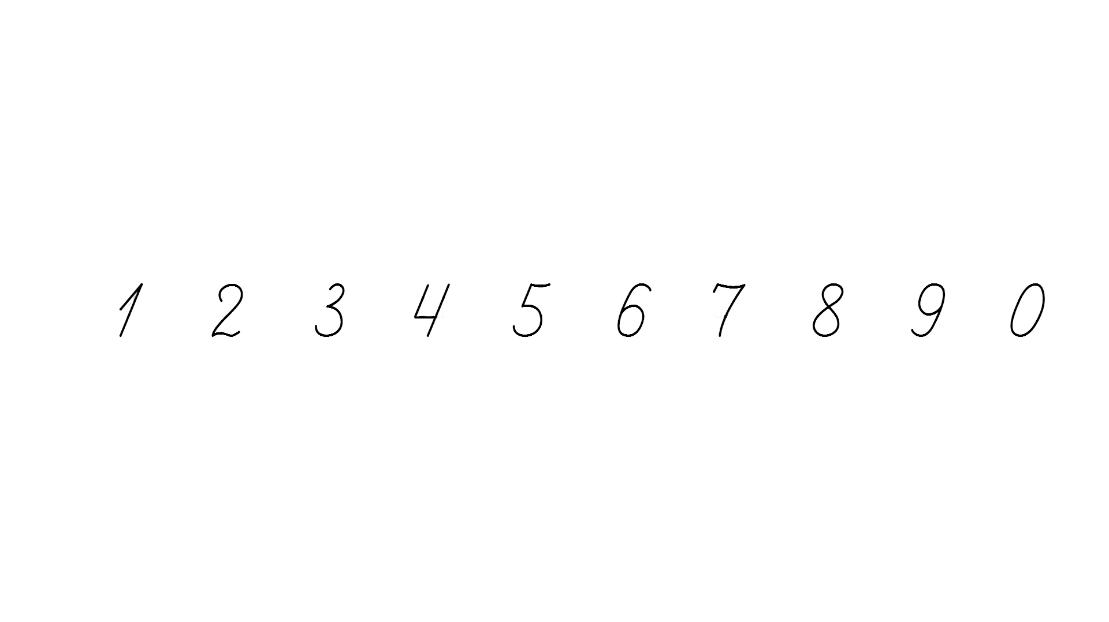 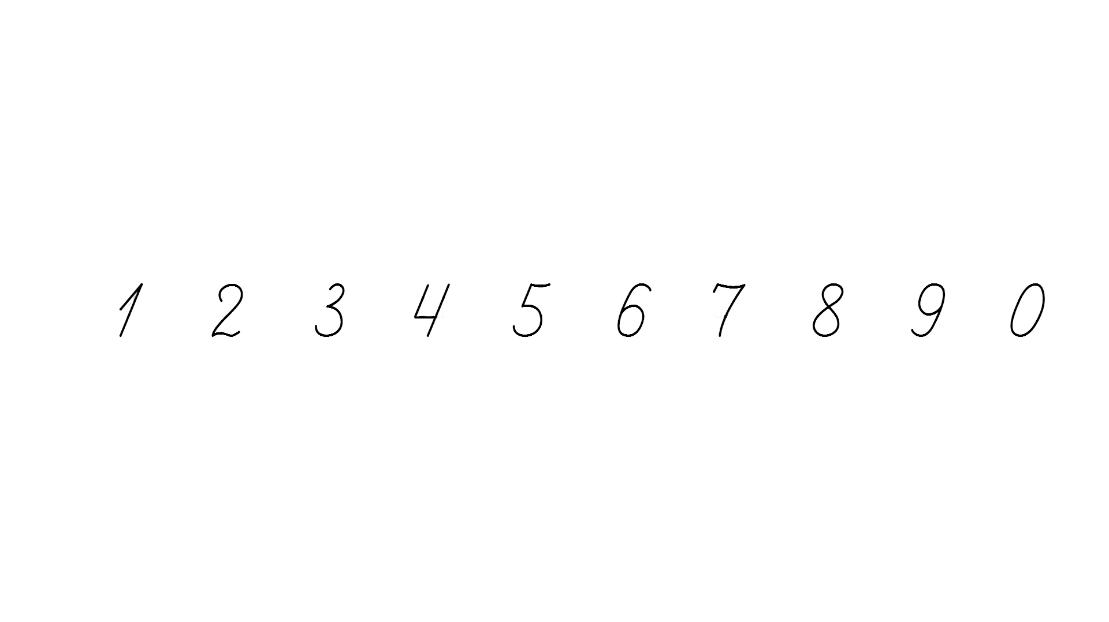 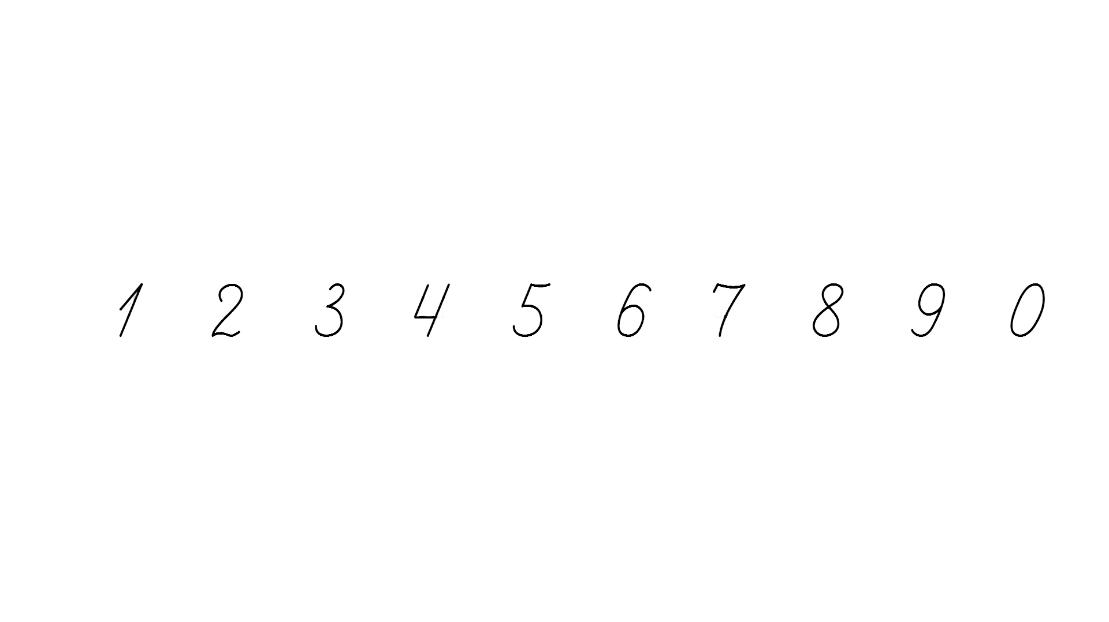 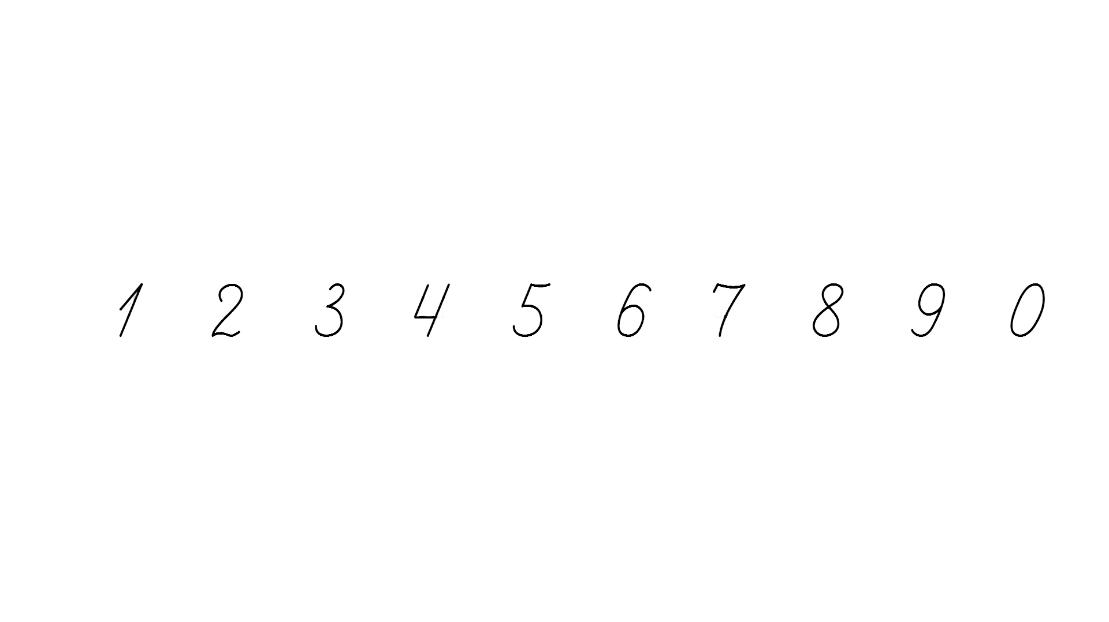 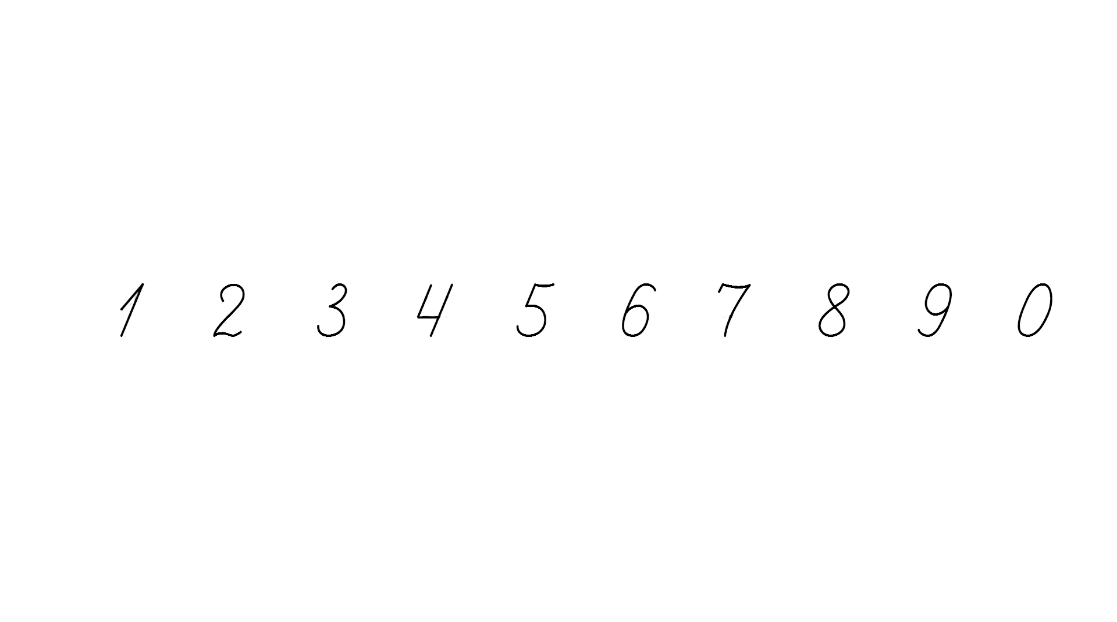 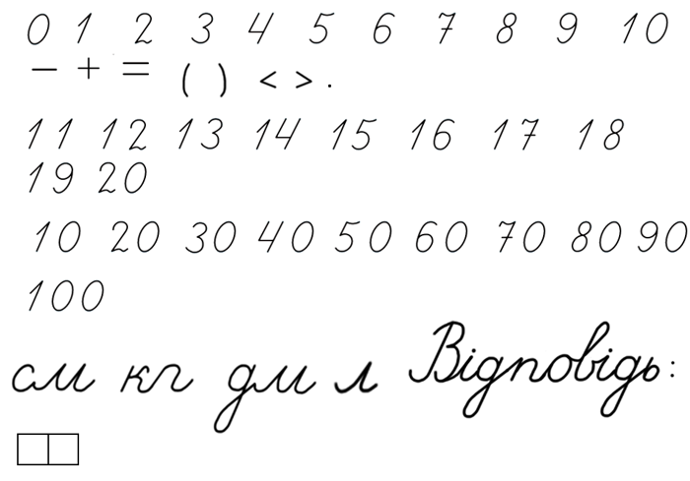 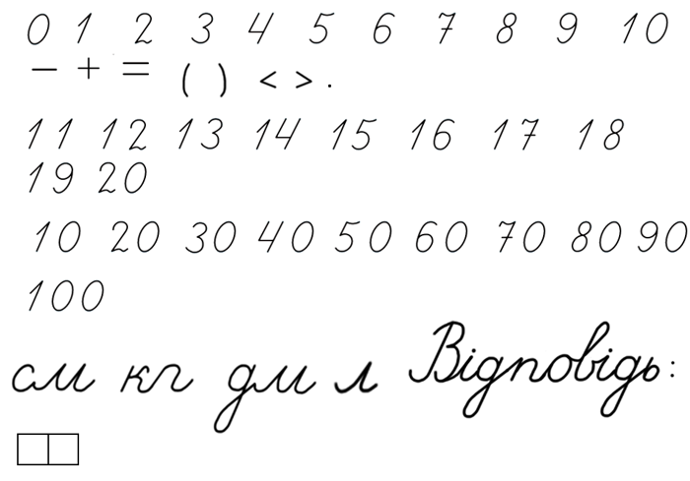 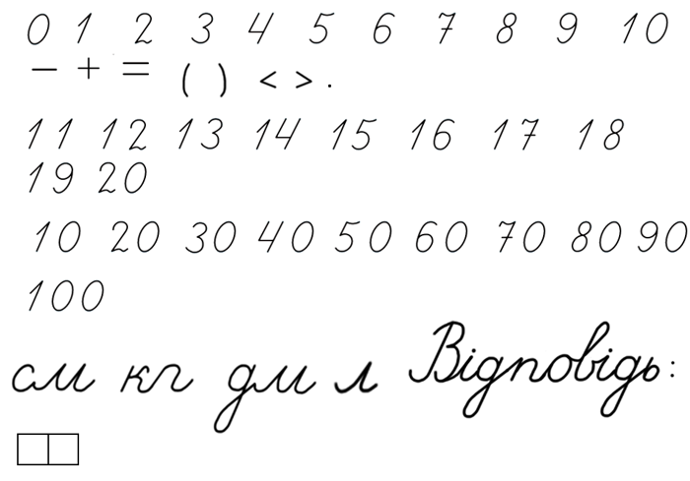 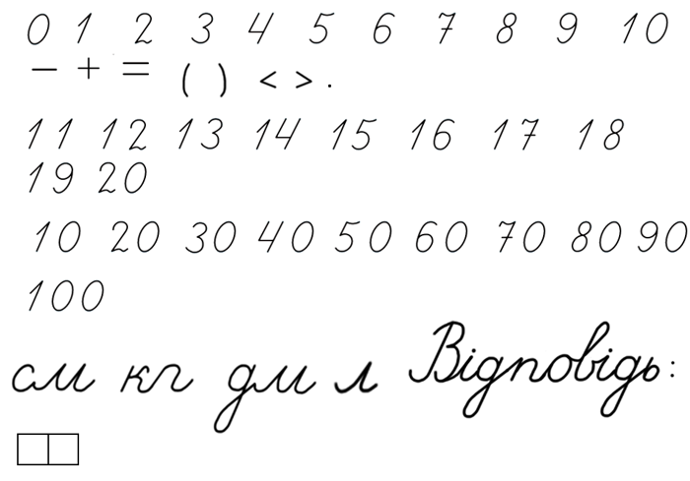 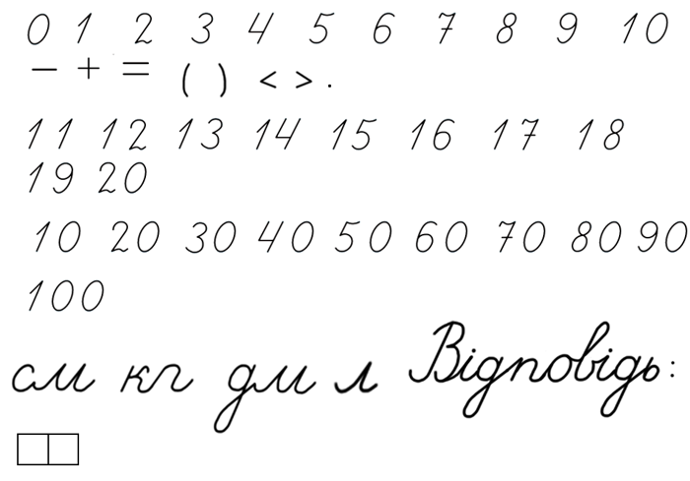 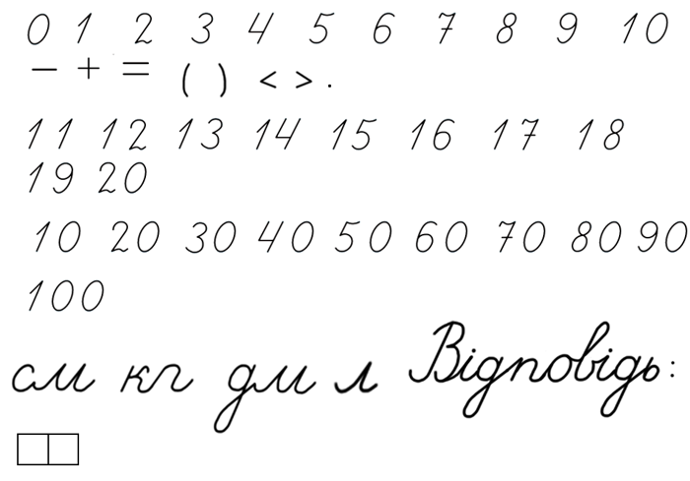 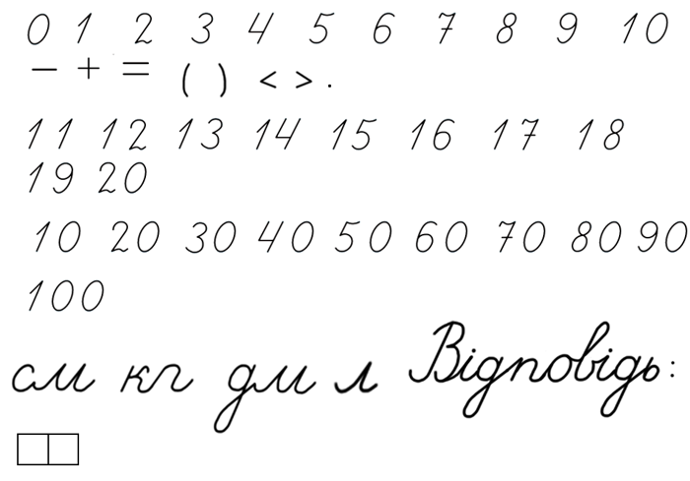 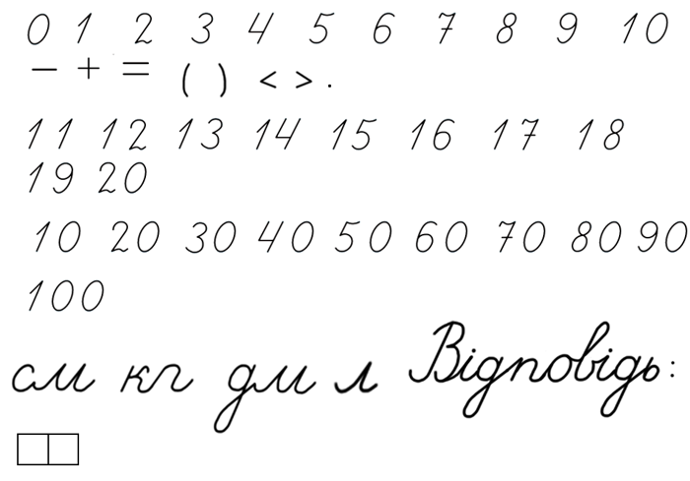 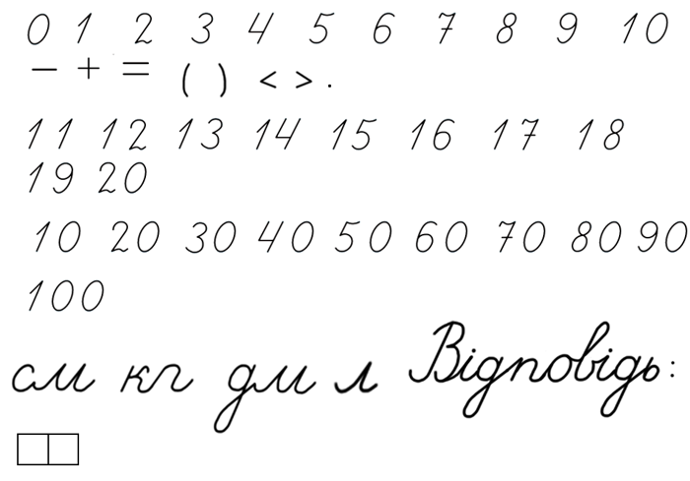 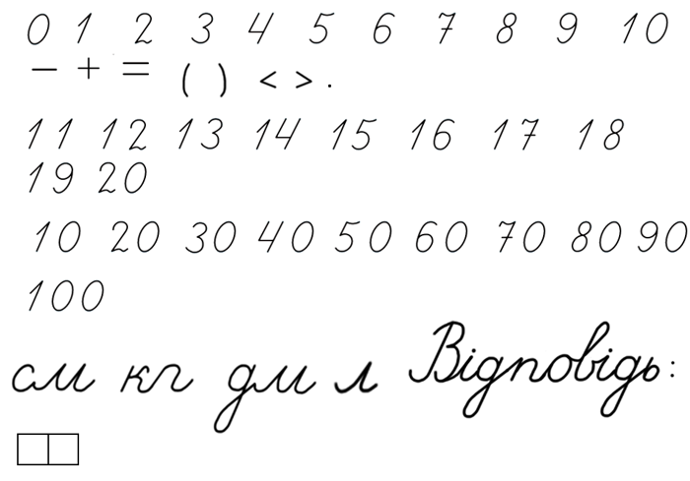 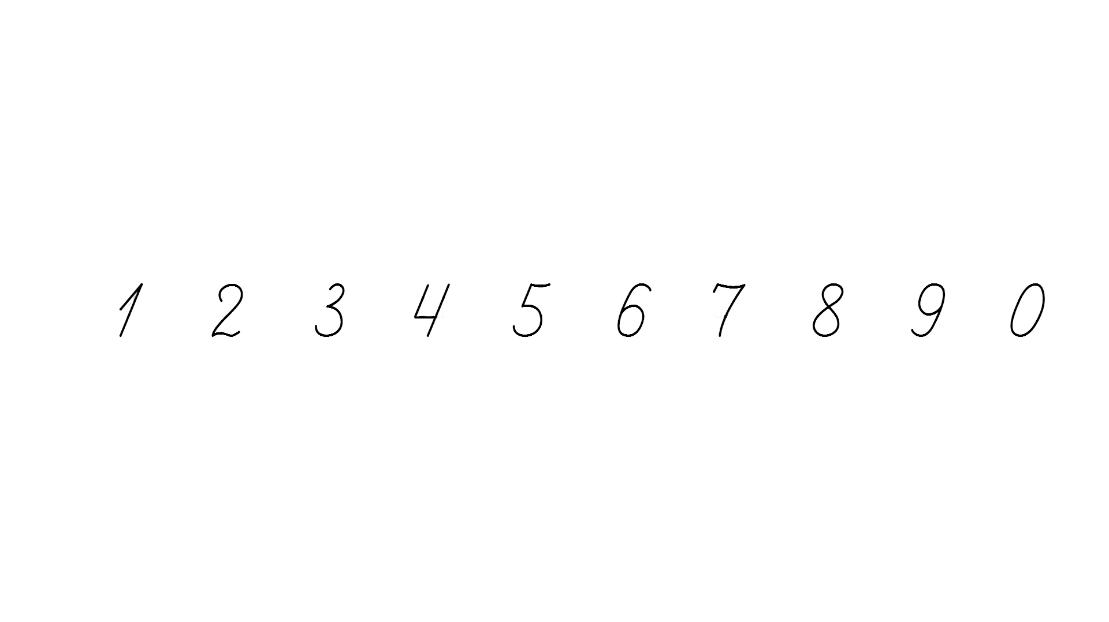 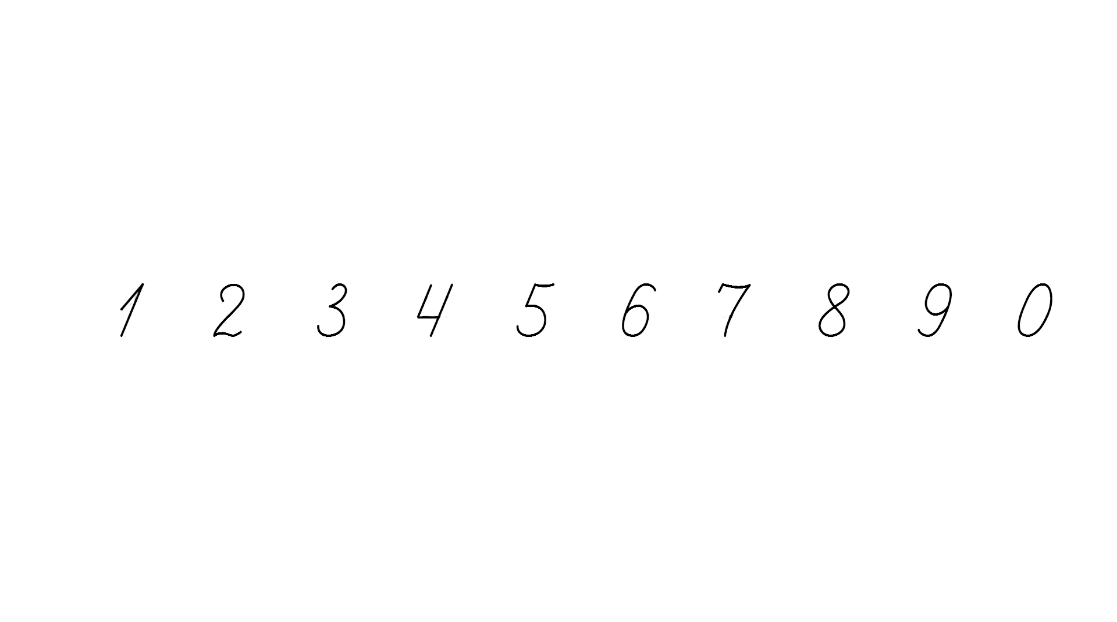 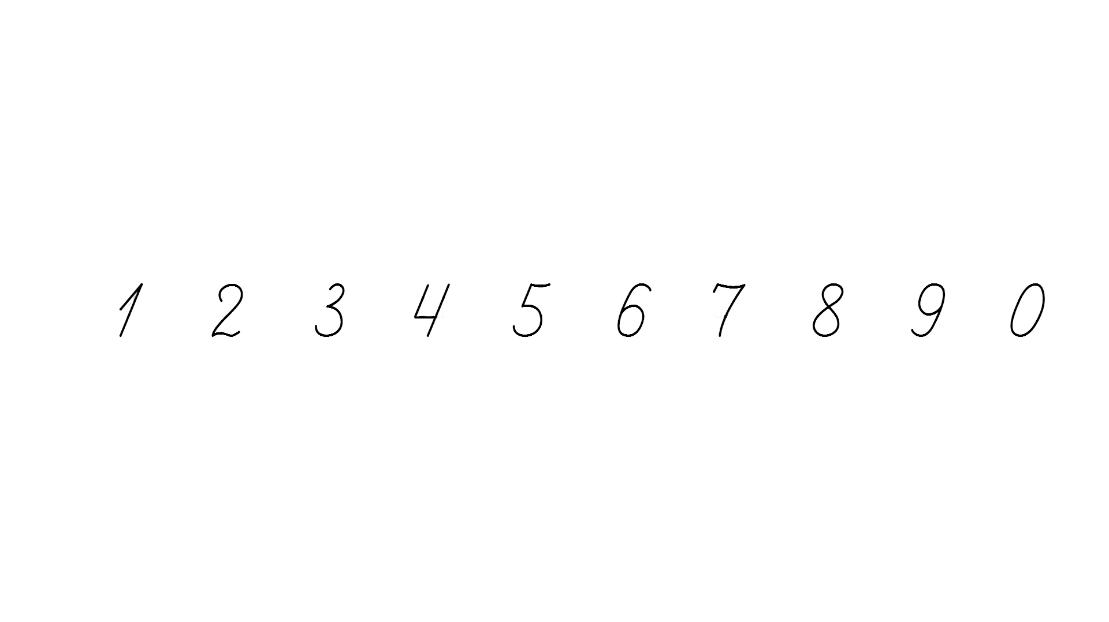 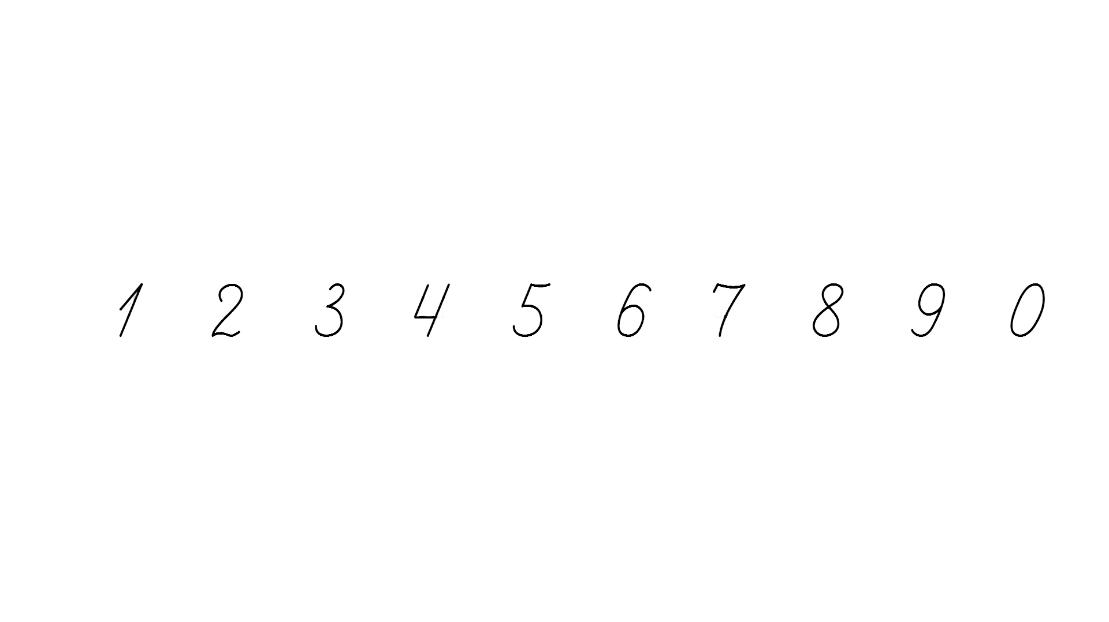 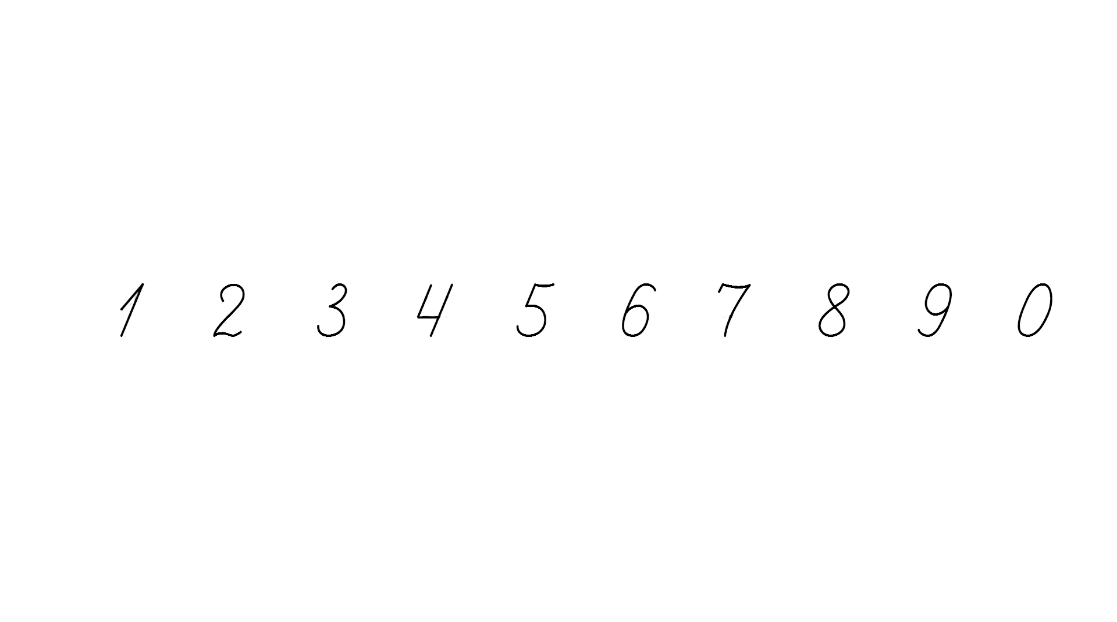 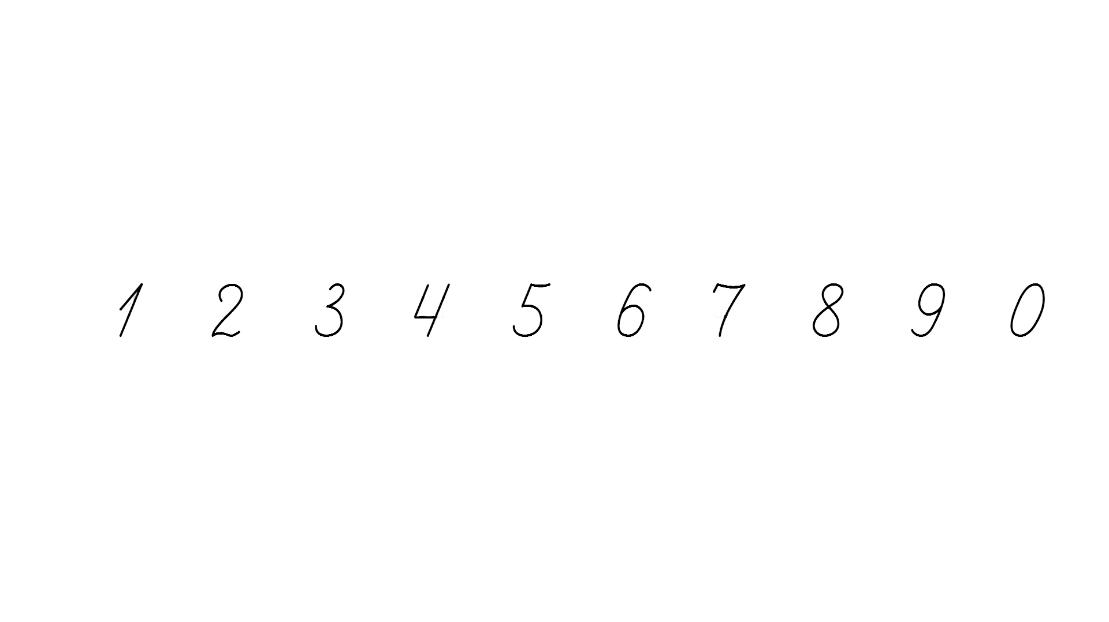 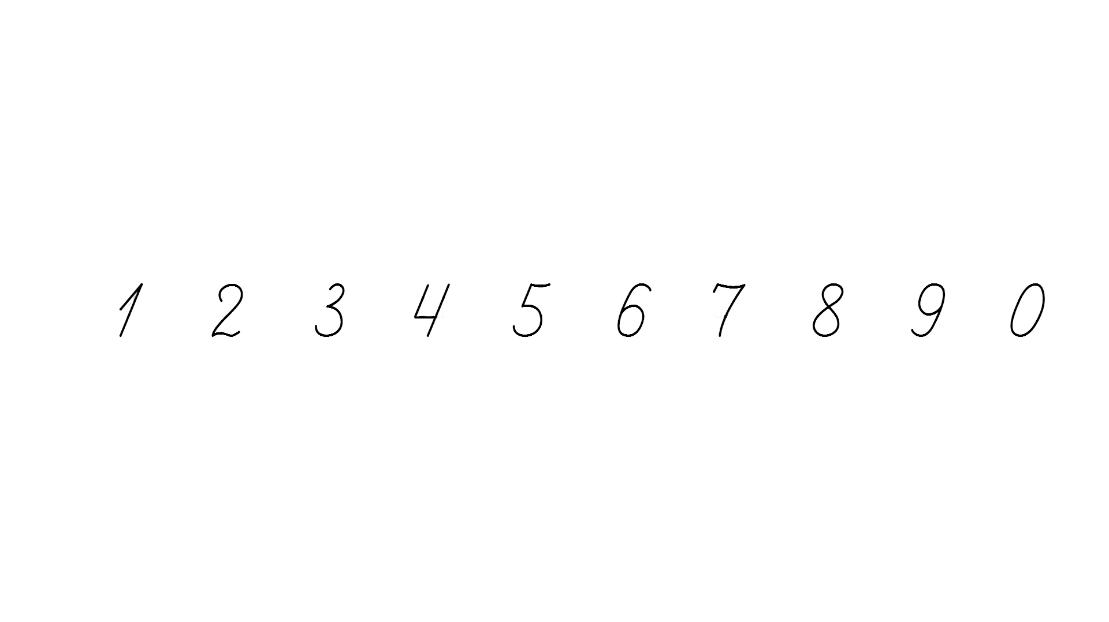 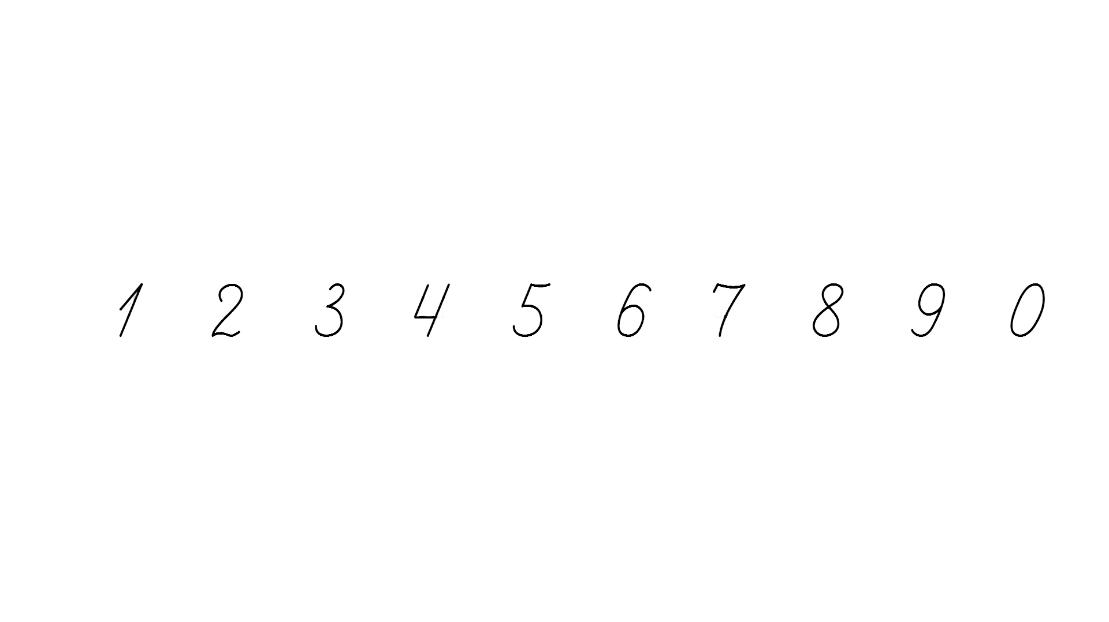 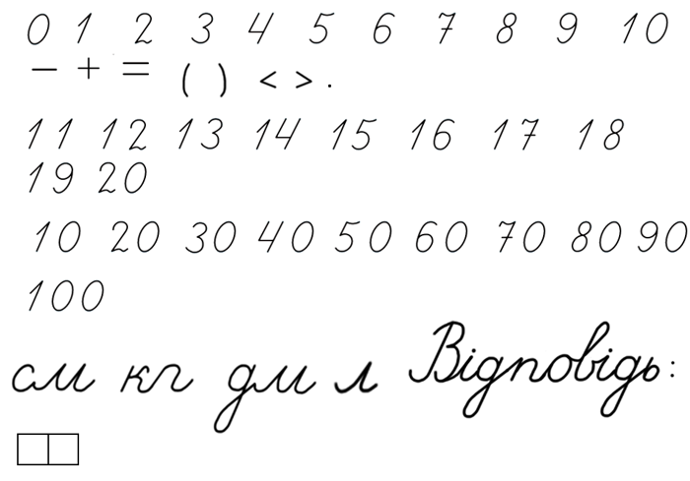 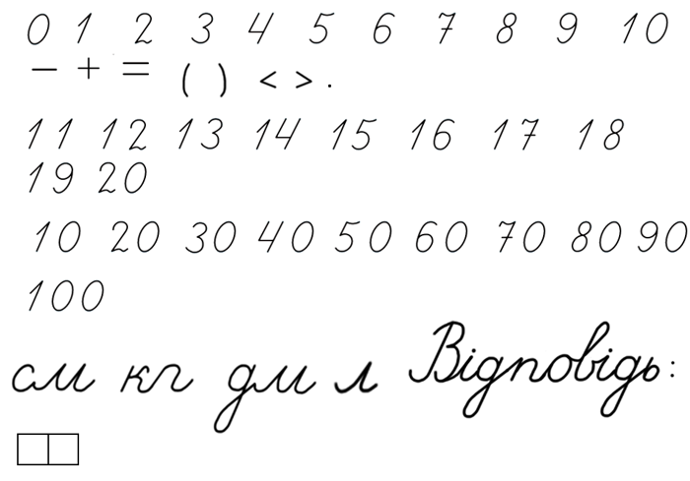 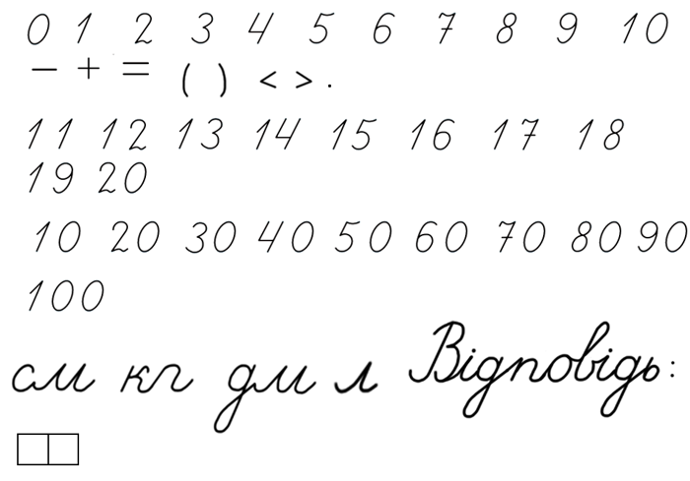 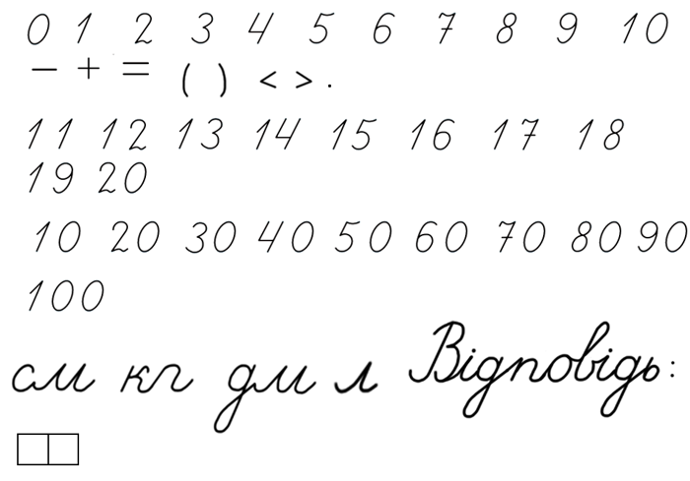 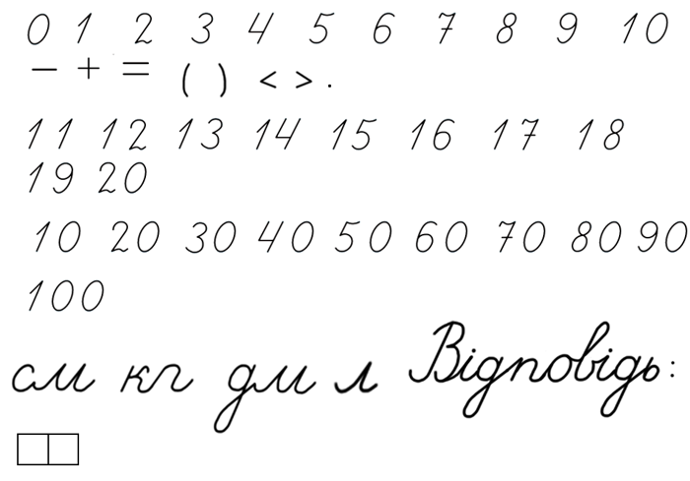 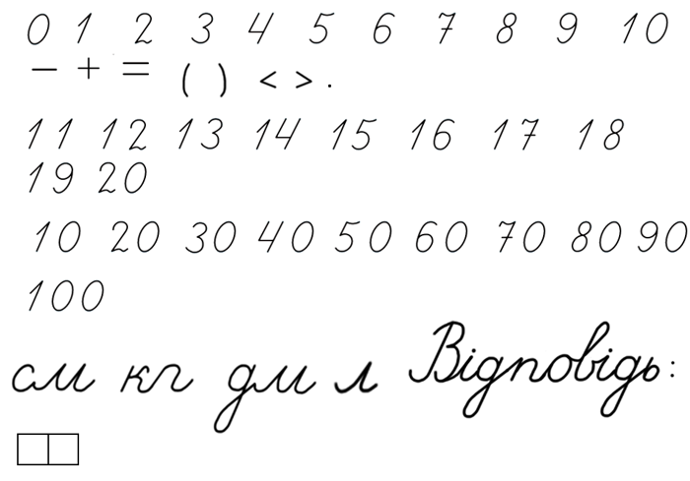 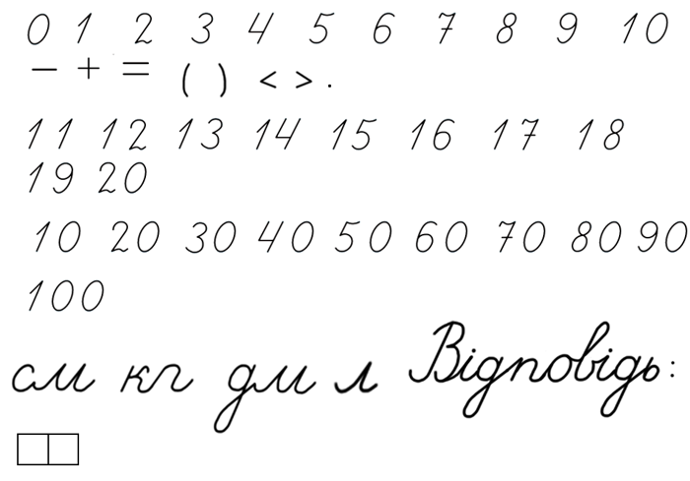 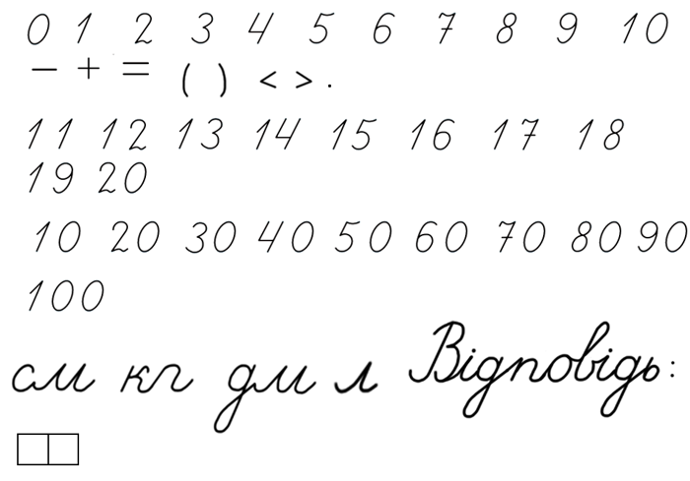 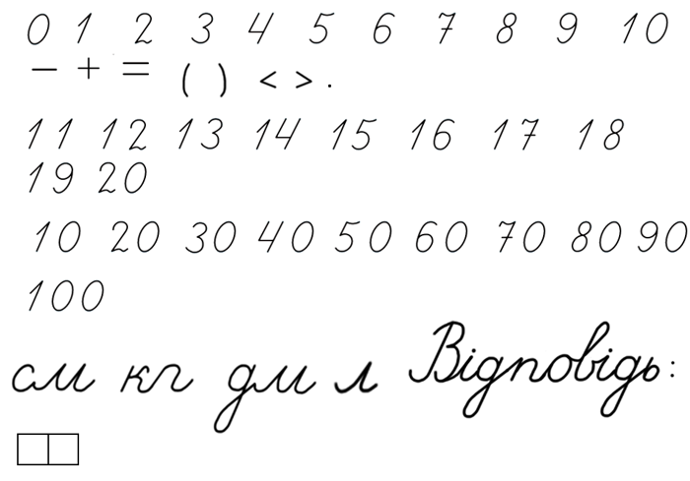 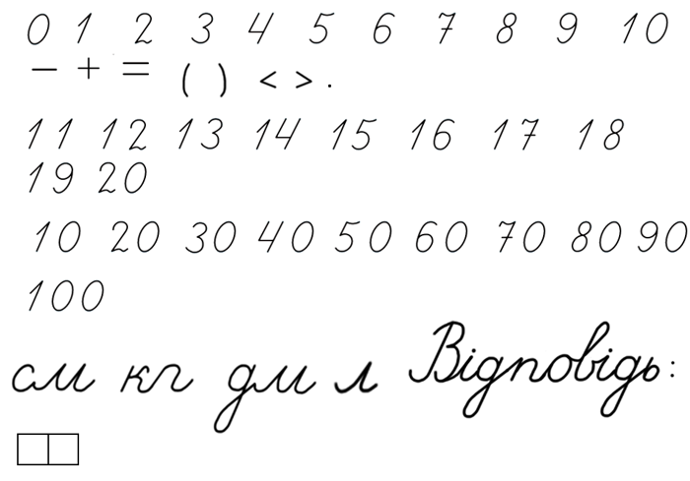 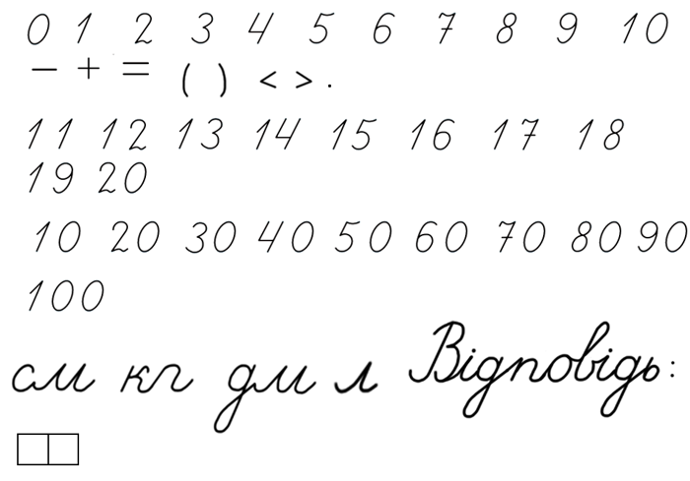 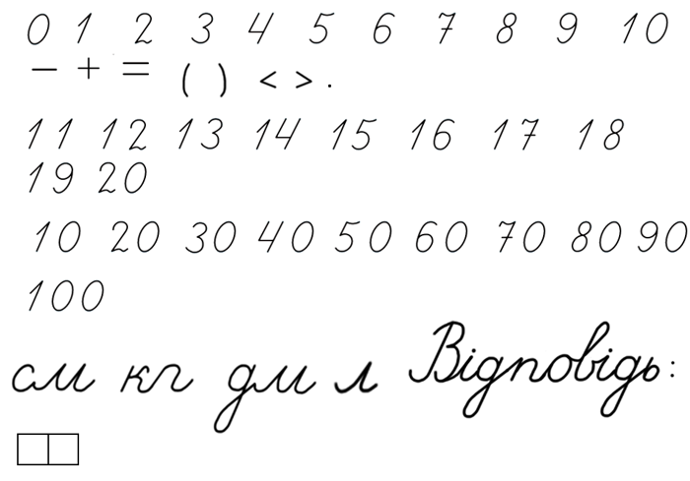 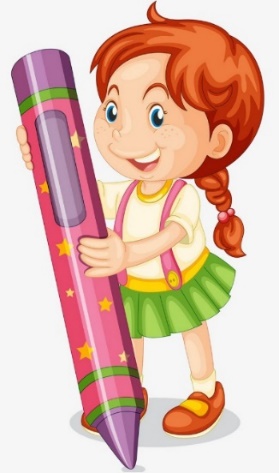 Зошит
Сторінка
94
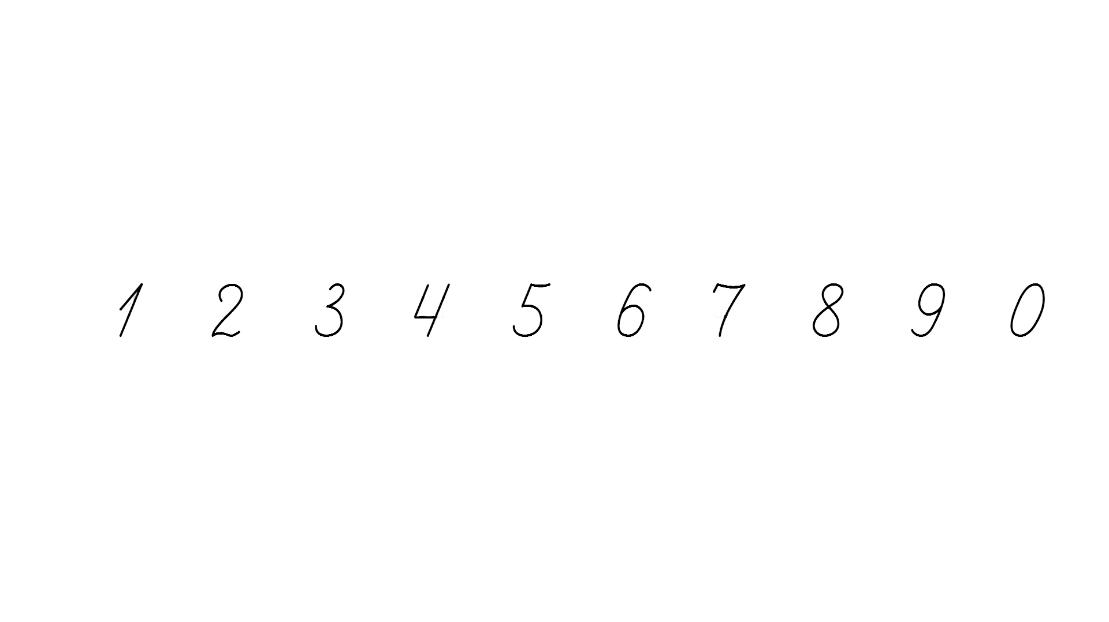 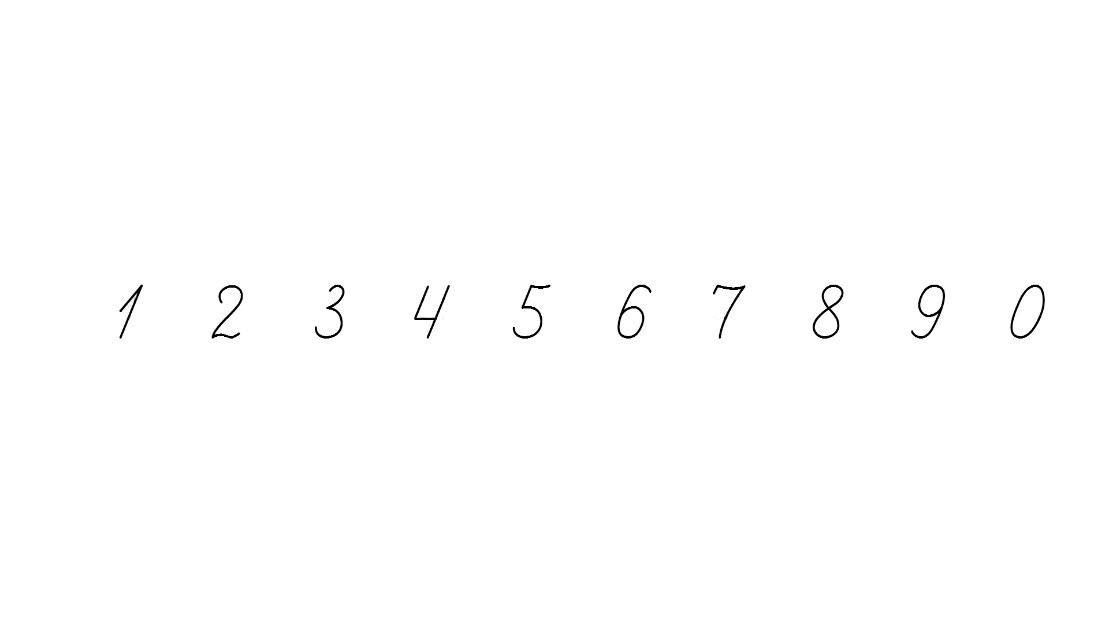 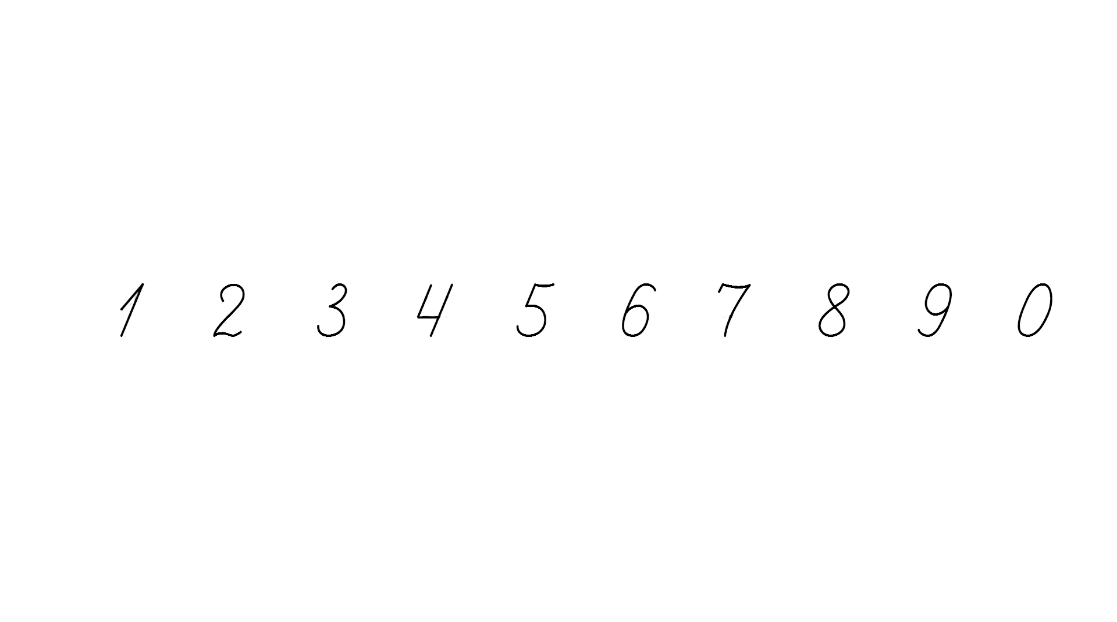 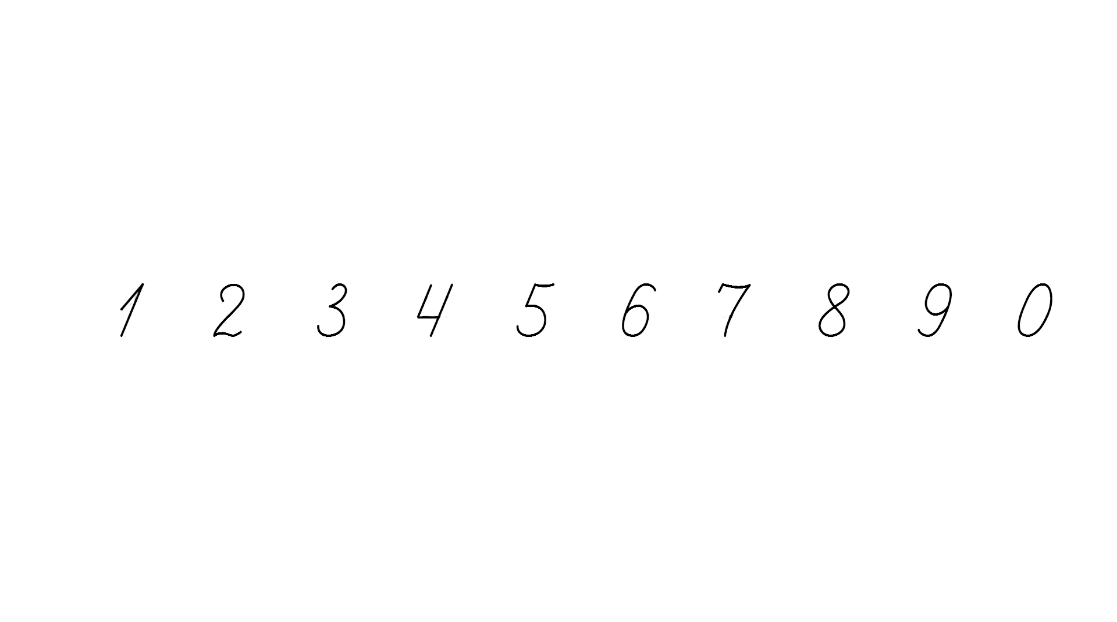 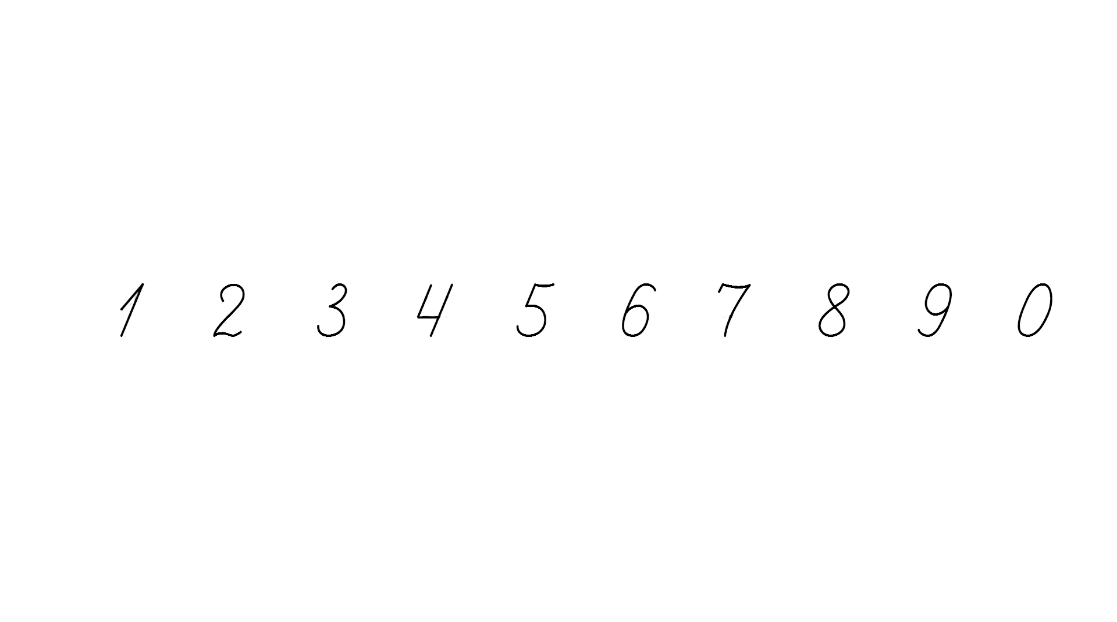 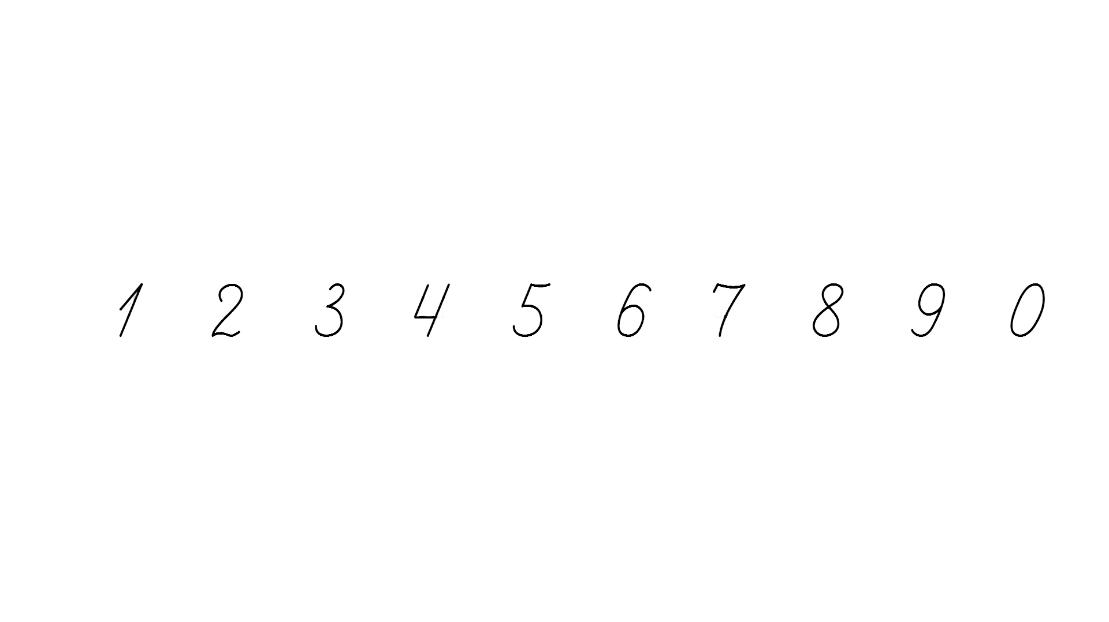 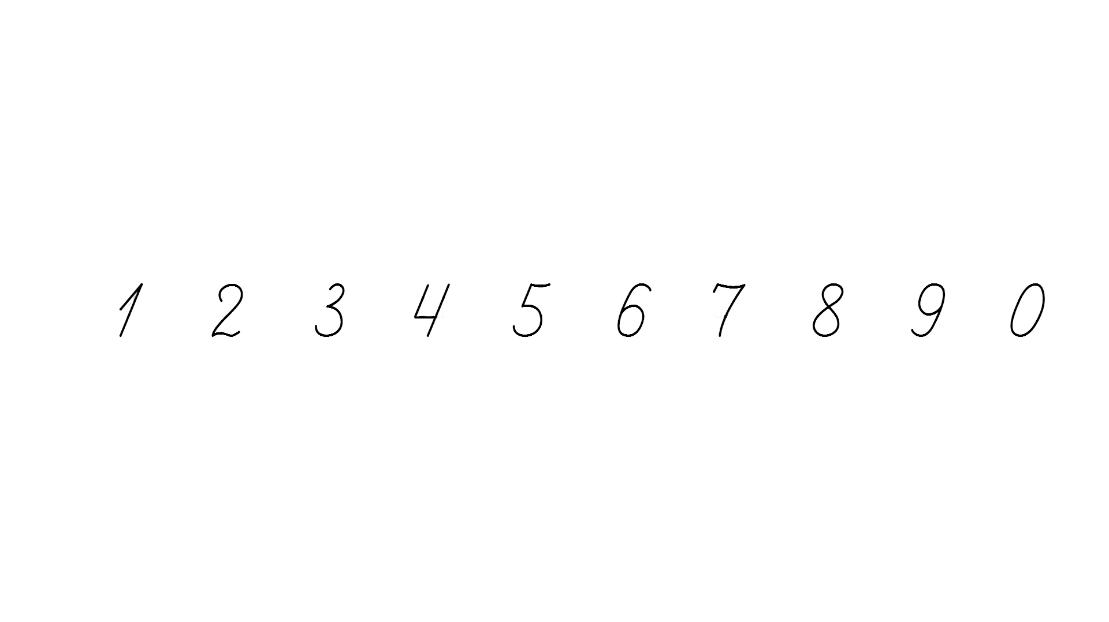 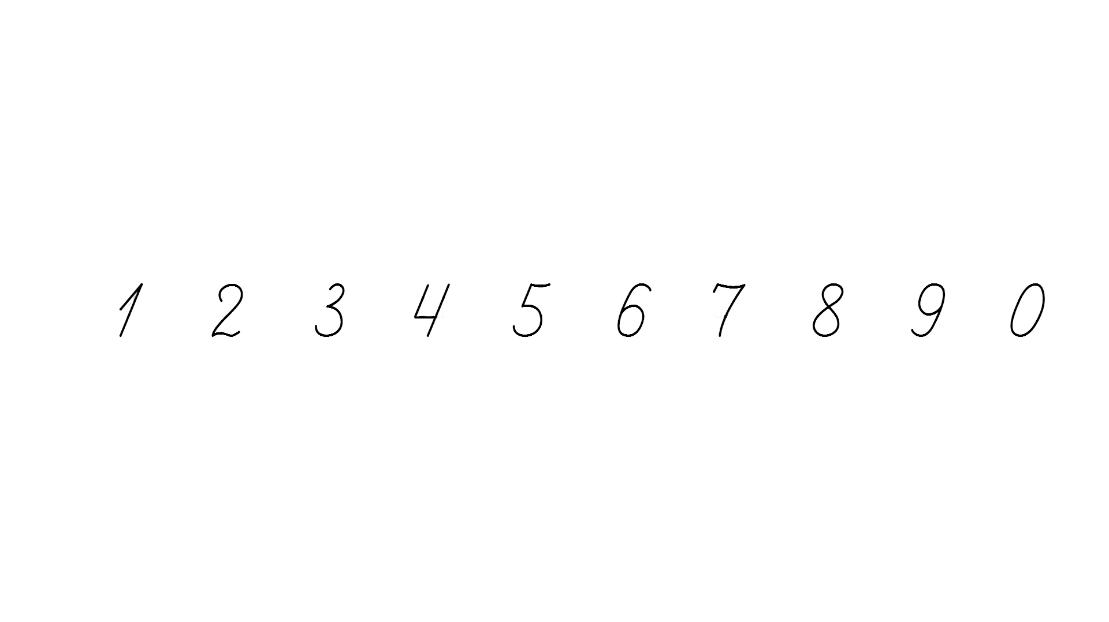 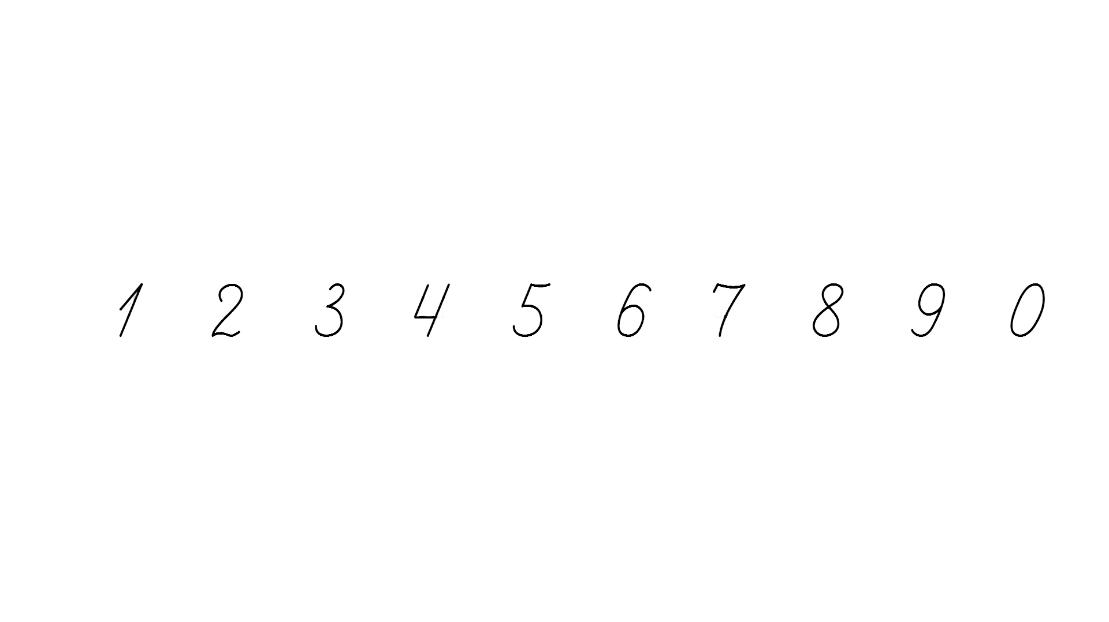 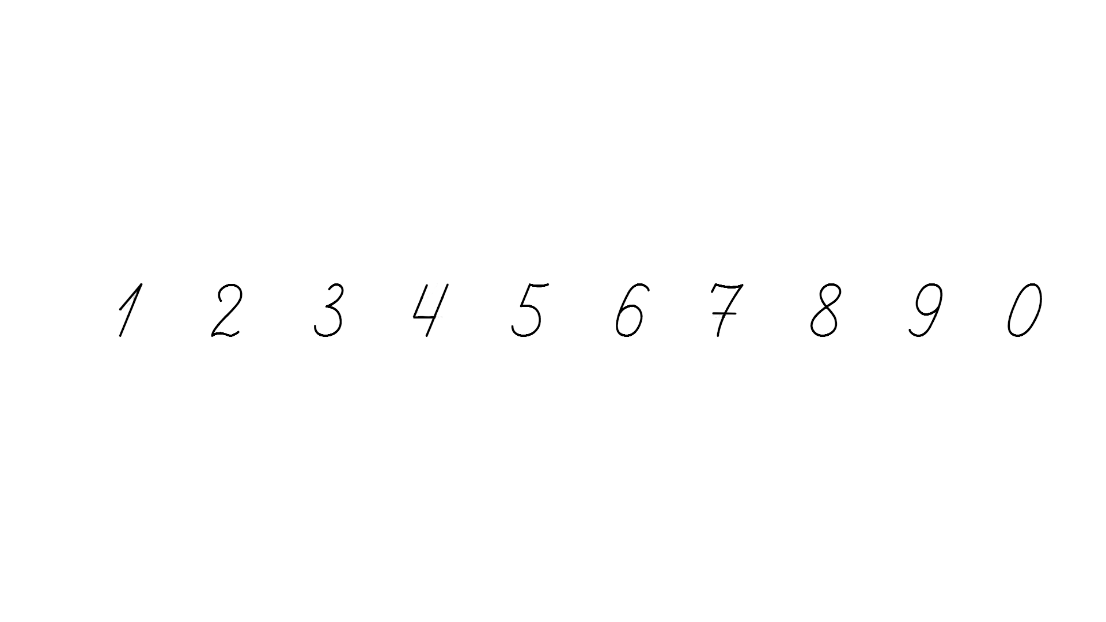 Які з чисел, записаних у фігурах, не є результатом множення на число 2?
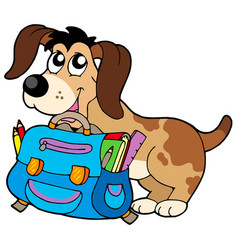 10
15
16
9
4
20
12
Рефлексія. Вправа «Веселі числа»
Оціни свою роботу на уроці і розфарбуй  число візерунками
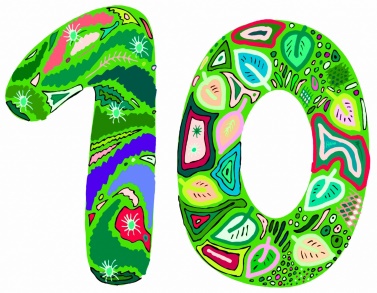 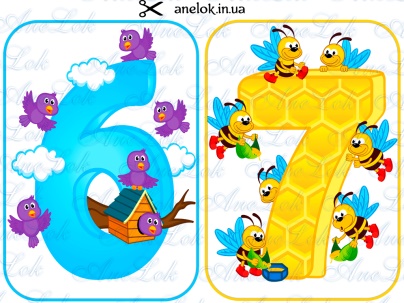 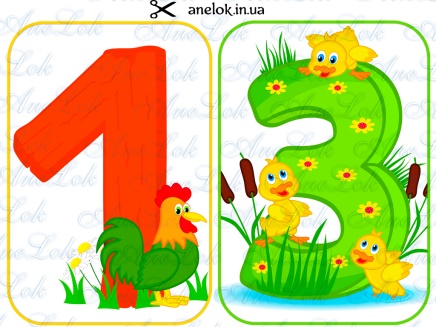 Не зовсім все виходило, але я старав(лася).
Все вийшло! Уроком задоволений(на)!
Мало що вийшло, не розумів(ла).